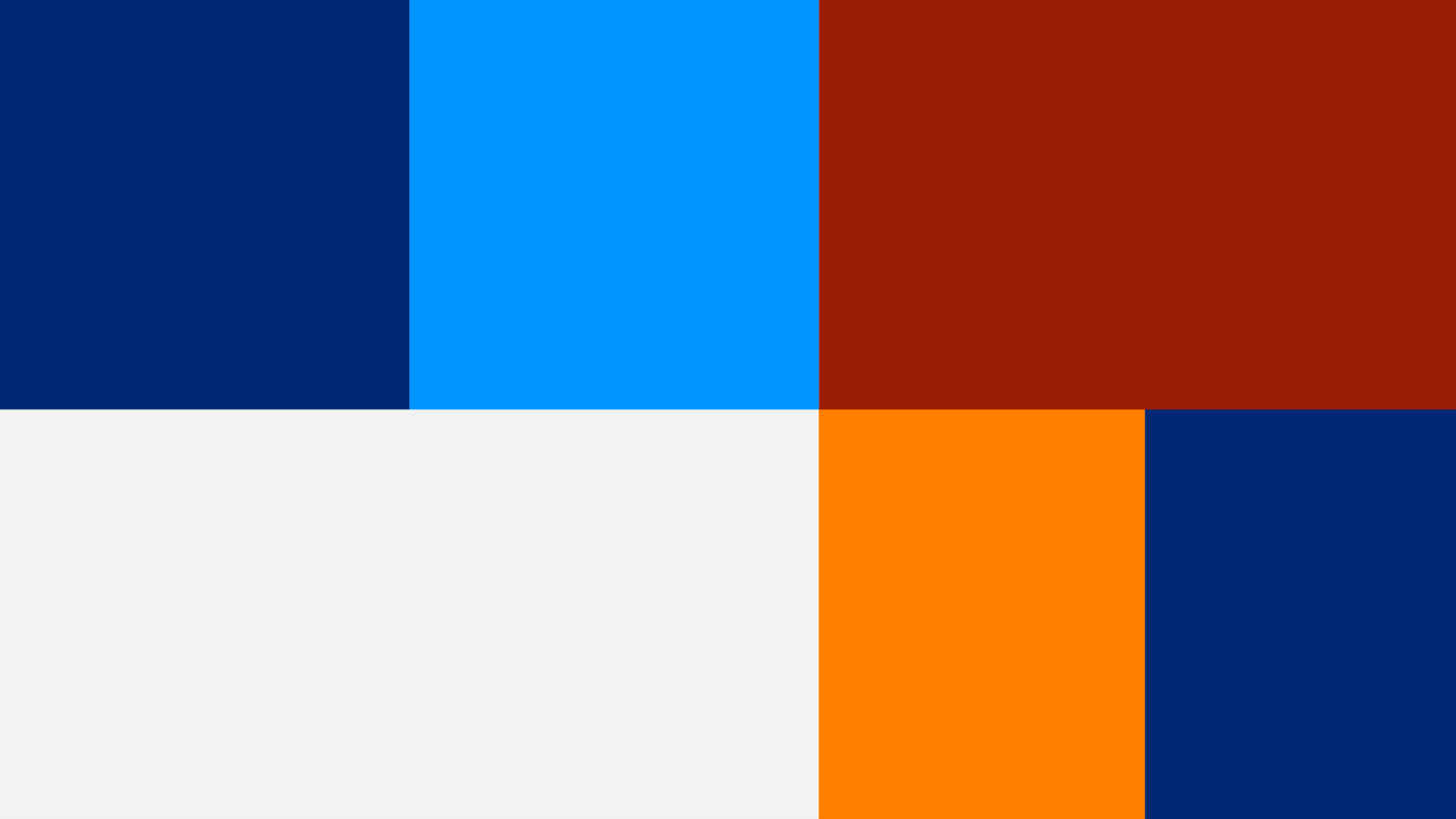 Ministry of 
Ports and Airports
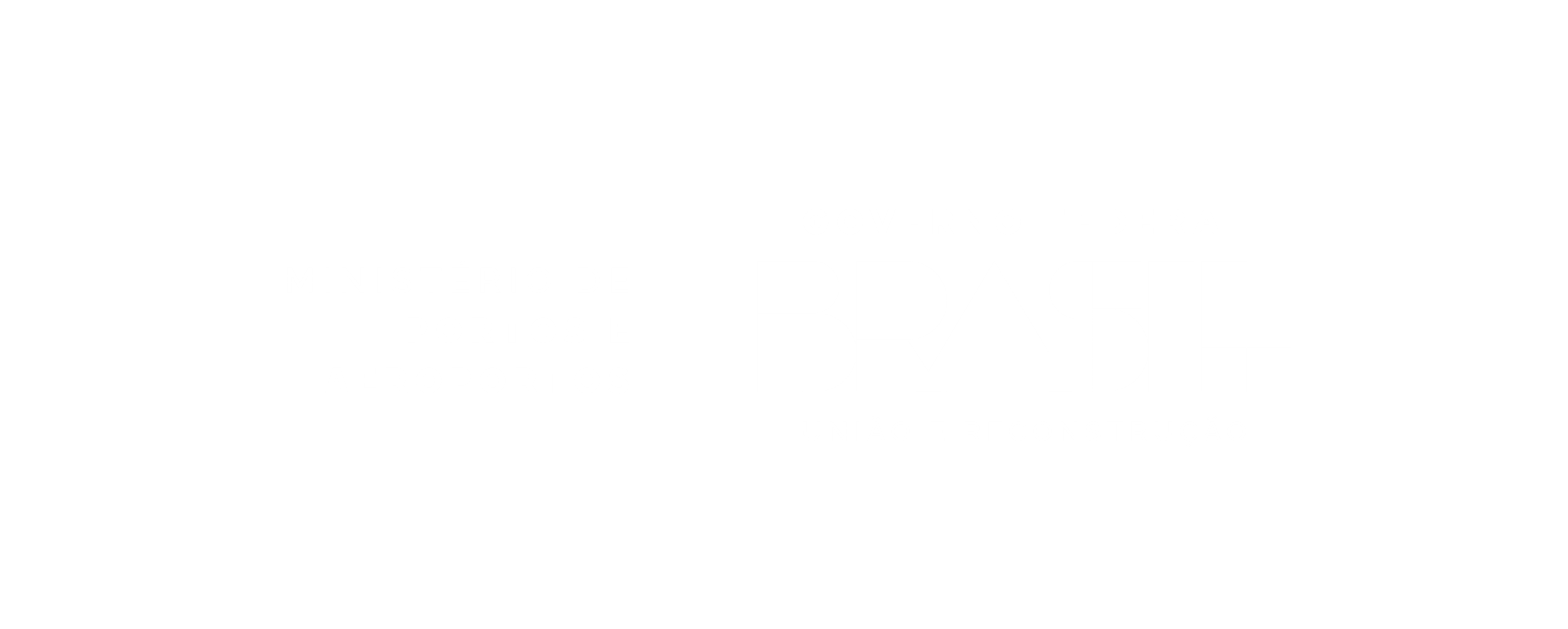 https://app.powerbi.com/view?r=eyJrIjoiMDllOWU1OTEtNjdhYS00YTU0LTk3ZDMtNDU5NzNiM2E5MmZmIiwidCI6IjdiZjAxYzZhLWU2ZmItNDIxYS1iYmIyLWI5MGMzZWE4NjhmNyJ9
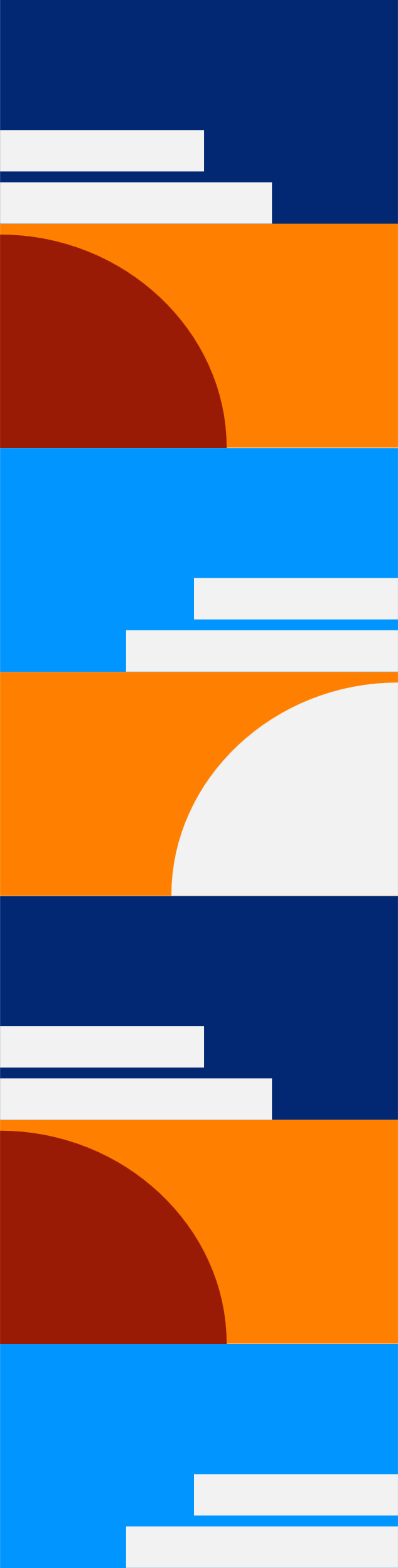 National Secretariat of Waterways and Navigation
Department of Navigation and Development
Merchant Marine Fund
https://www.gov.br/portos-e-aeroportos/pt-br/assuntos/incentivos/fmm-fundo-da-marinha-mercante
https://www.gov.br/portos-e-aeroportos/pt-br/assuntos/conselhos/cdfmm/pauta-e-atas-cdfmm/atas-cdfmm
https://www.gov.br/pt-br/servicos/protocolar-documentos-junto-ao-ministerio-de-portos-e-aeroportos
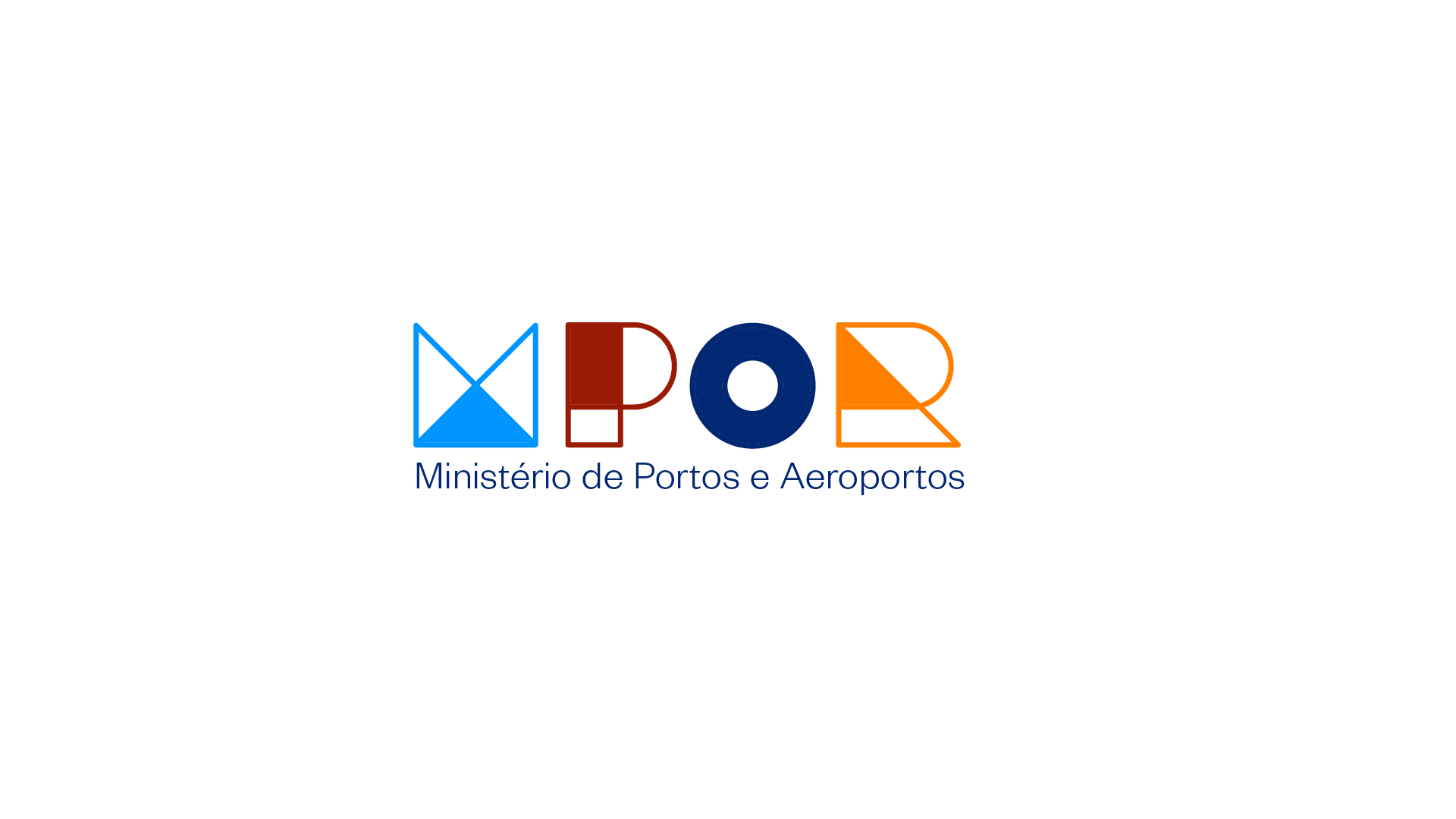 August/ 2024
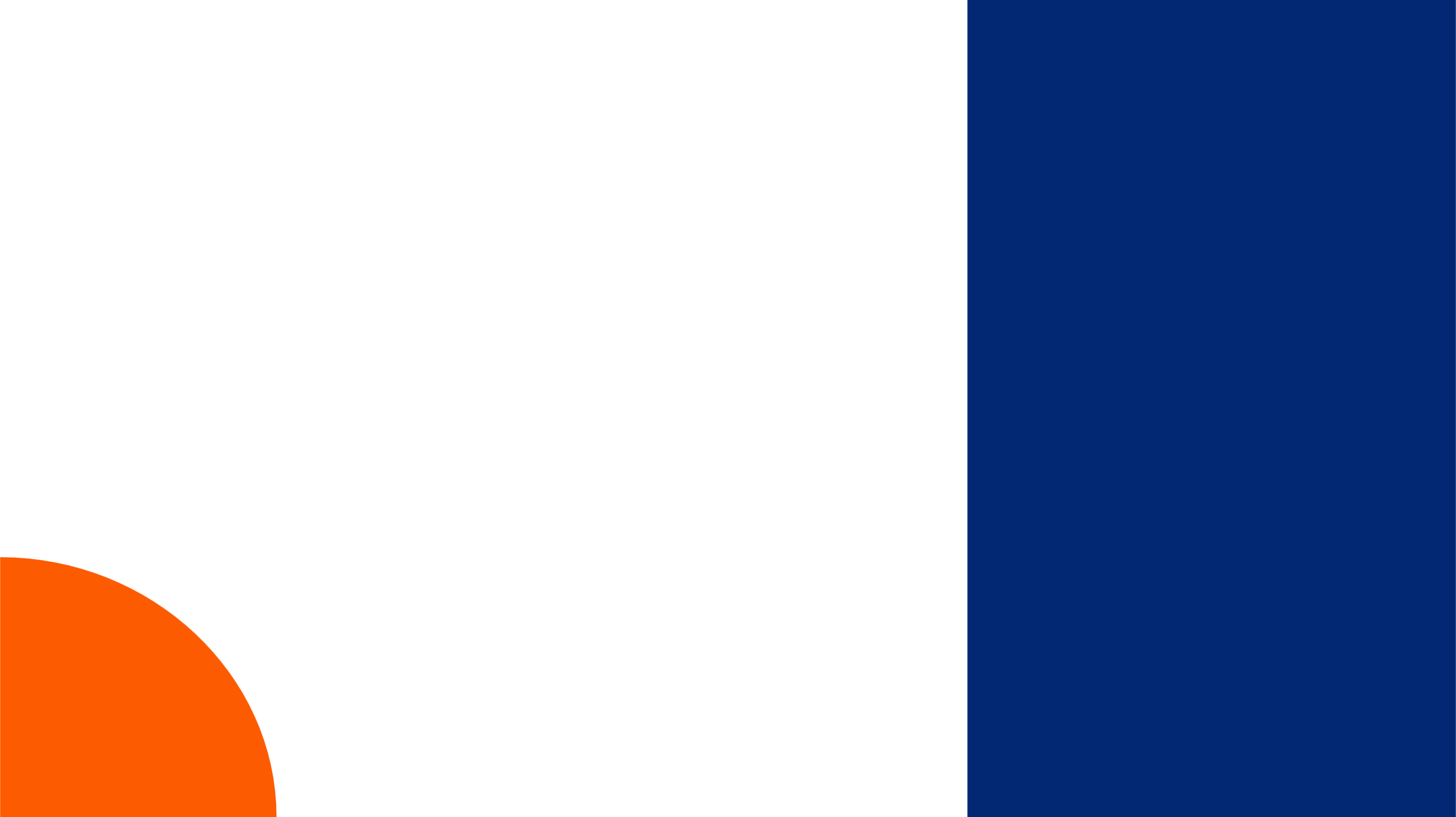 1. FMM
2. Fundable projects
3. Financing Conditions
Schedule
4. How to submit a project?
5. Financial Agents
6. Meeting schedule
7. Contacts
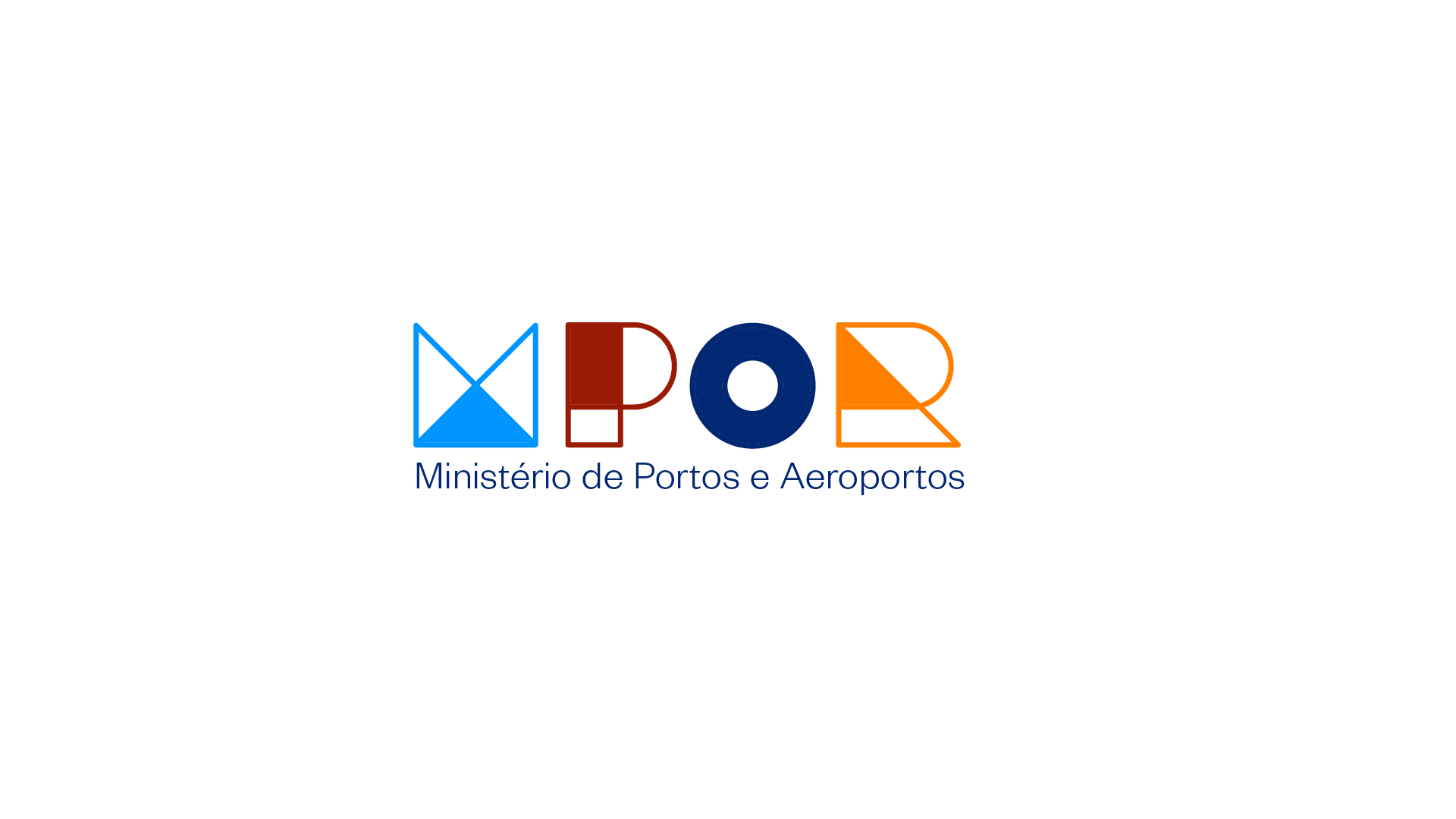 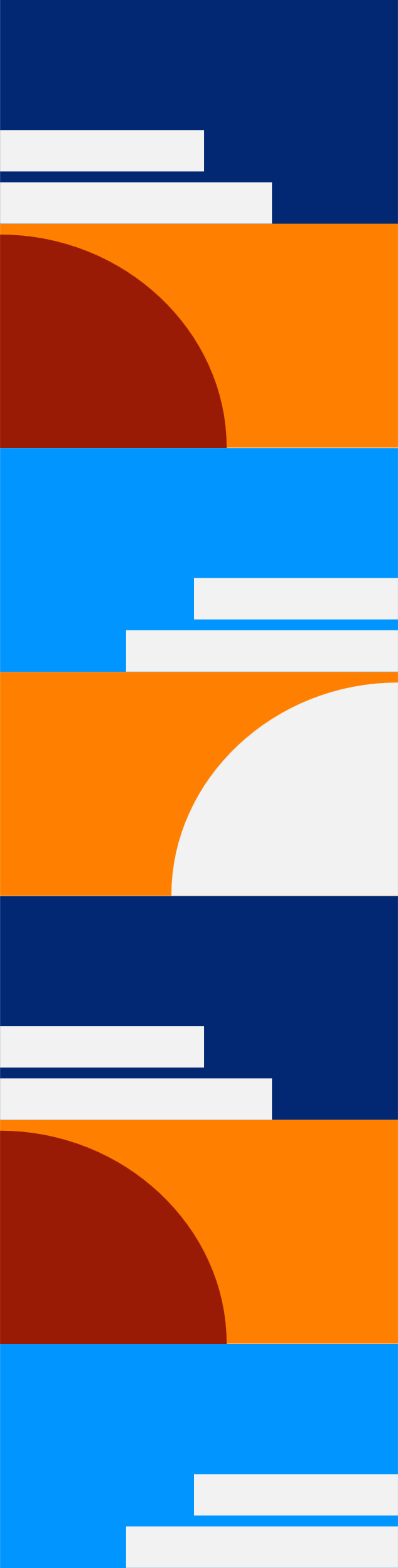 Organization chart
Ministry of 
Ports and Airports
Silvio Serafim Costa Filho
Minister of Ports and Airports
Executive Secretariat – SE
Mariana Pescatori
Executive Secretariat – SE
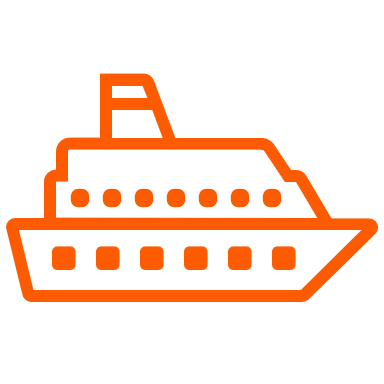 National Secretariat of Civil Aviation – SAC
Tomé Barros Monteiro Franca
National Secretary of Civil Aviation
National Secretariat of Waterways and Navigation
Dino Antunes Dias Batista.
National Secretariat of Waterways and Navigation
National Secretariat of Ports
Alex Sandro de Ávila
National Secretary of Ports
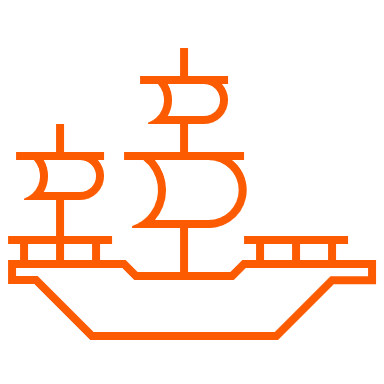 Department of Navigation and Development
Otto Luiz Burlier da Silveira Filho
Director of the Department of Navigation and Development
Waterway Management Department 
Eliezé Bulhões de Carvalho
Director of the Waterway Management Department
(...)
(...)
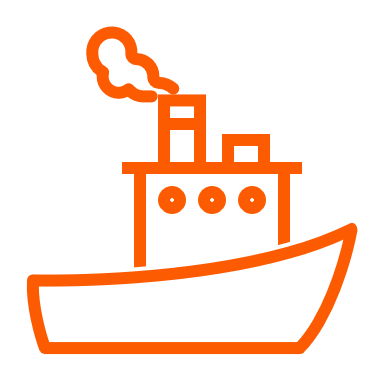 General Coordination of Development
Fernando Pimentel
Coordinator - General Development
(...)
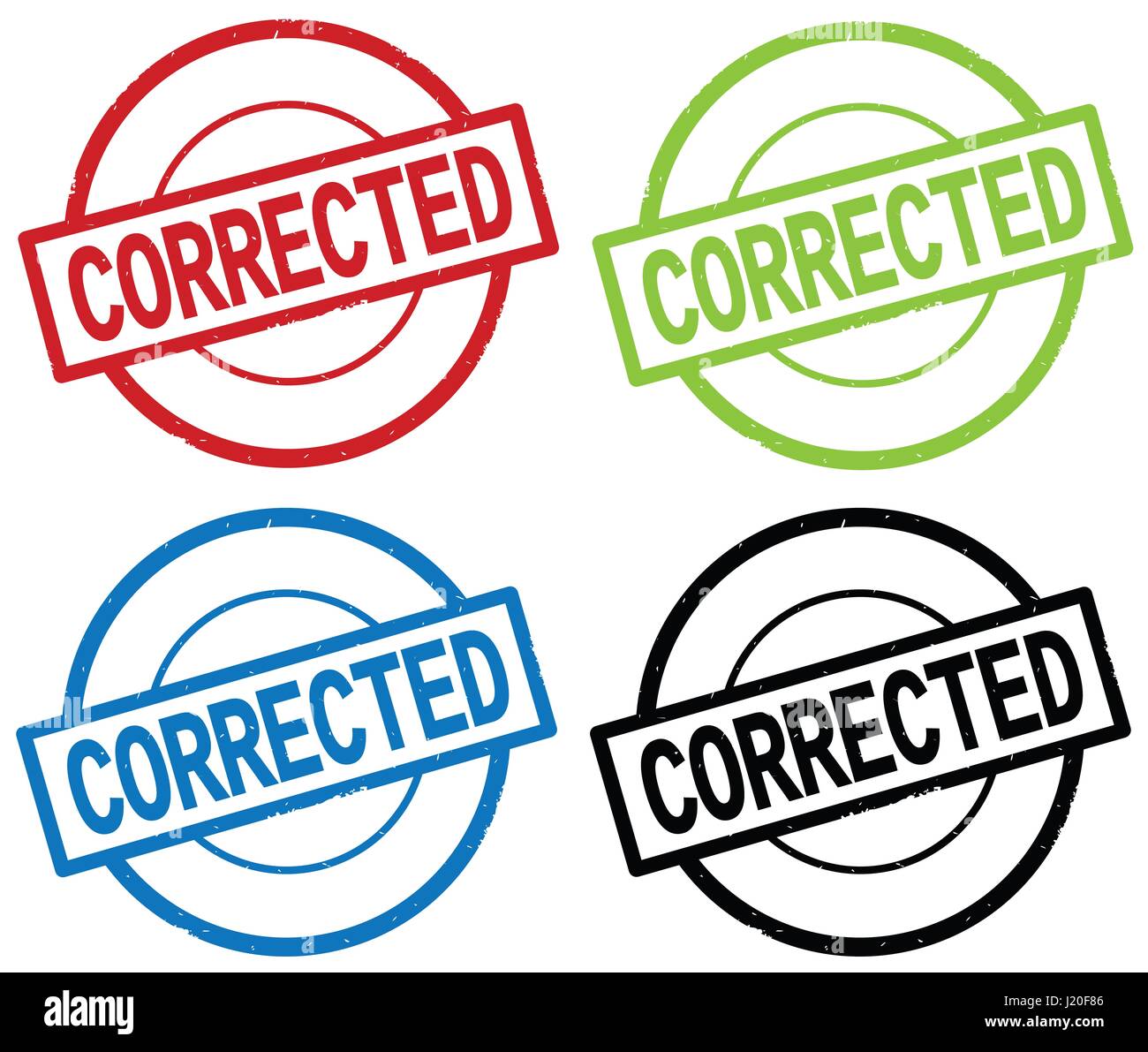 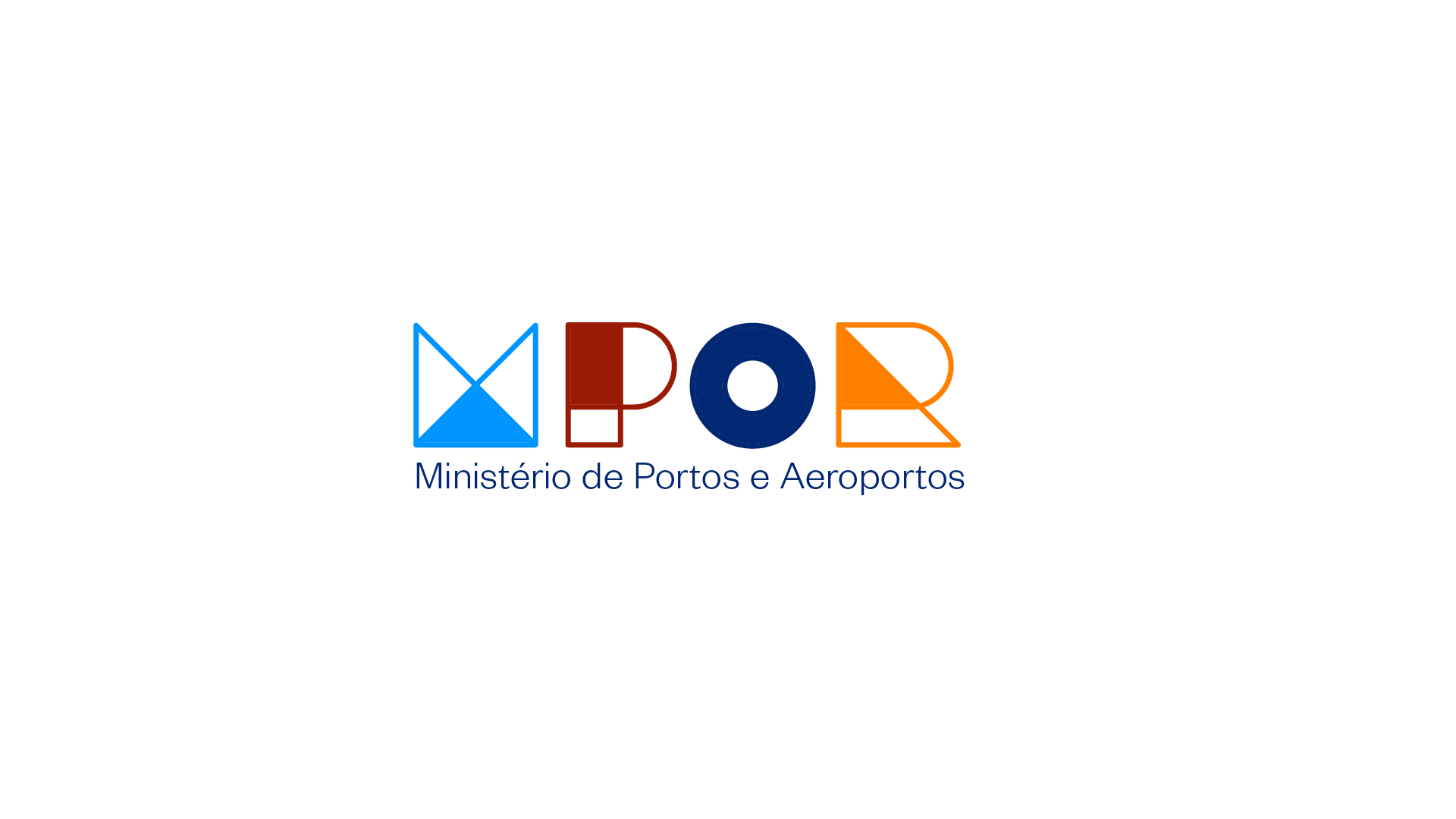 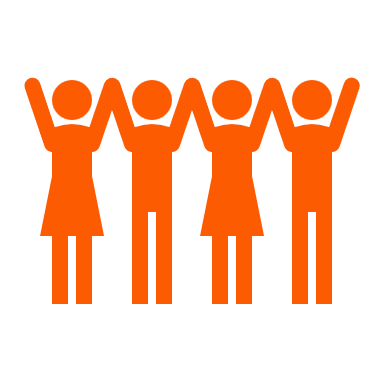 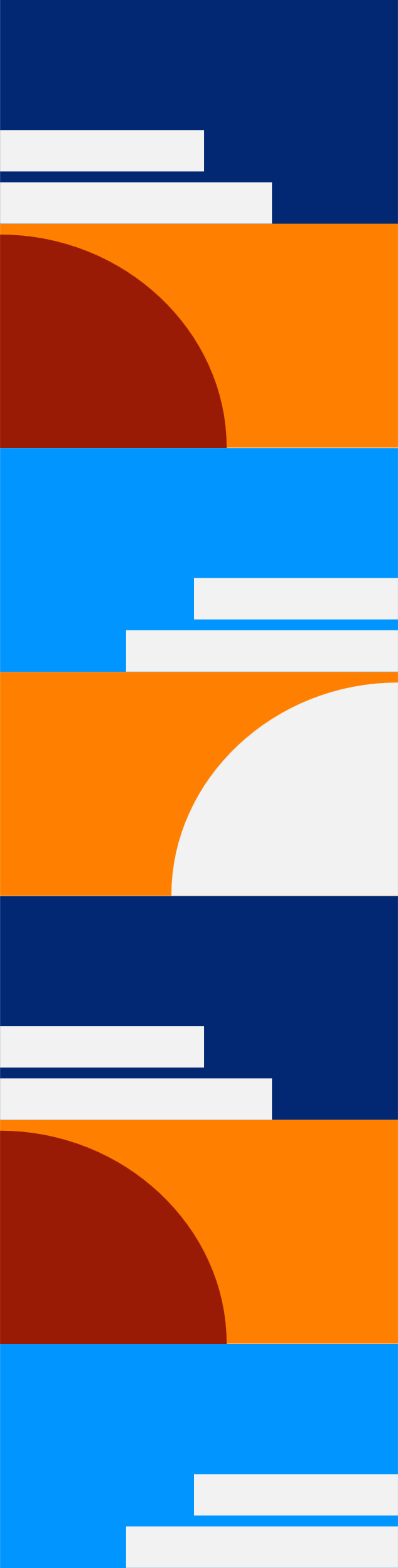 Fundo da Marinha Mercante
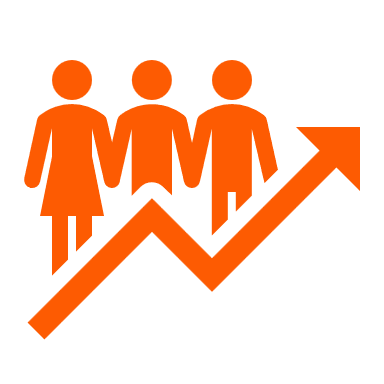 FMM
The Merchant Marine Fund (FMM) is an accounting fund, intended to provide resources for the development of the Merchant Navy and the Brazilian shipbuilding and repair industry.
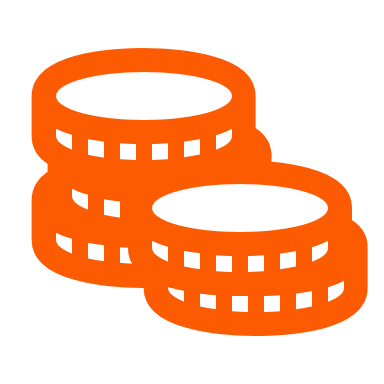 Financial agents
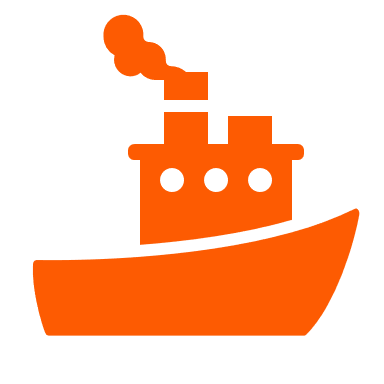 The National Bank for Economic and Social Development – BNDES, Banco do Nordeste, Banco do Brasil, Banco da Amazônia, and Caixa Econômica Federal.
Source of resources:
AFRMM and the direct contribution of the National Treasury, these financial resources are managed by the Ministry of Ports and Airports (MPOR), through the Board of Directors of the Merchant Marine Fund (CDFMM).
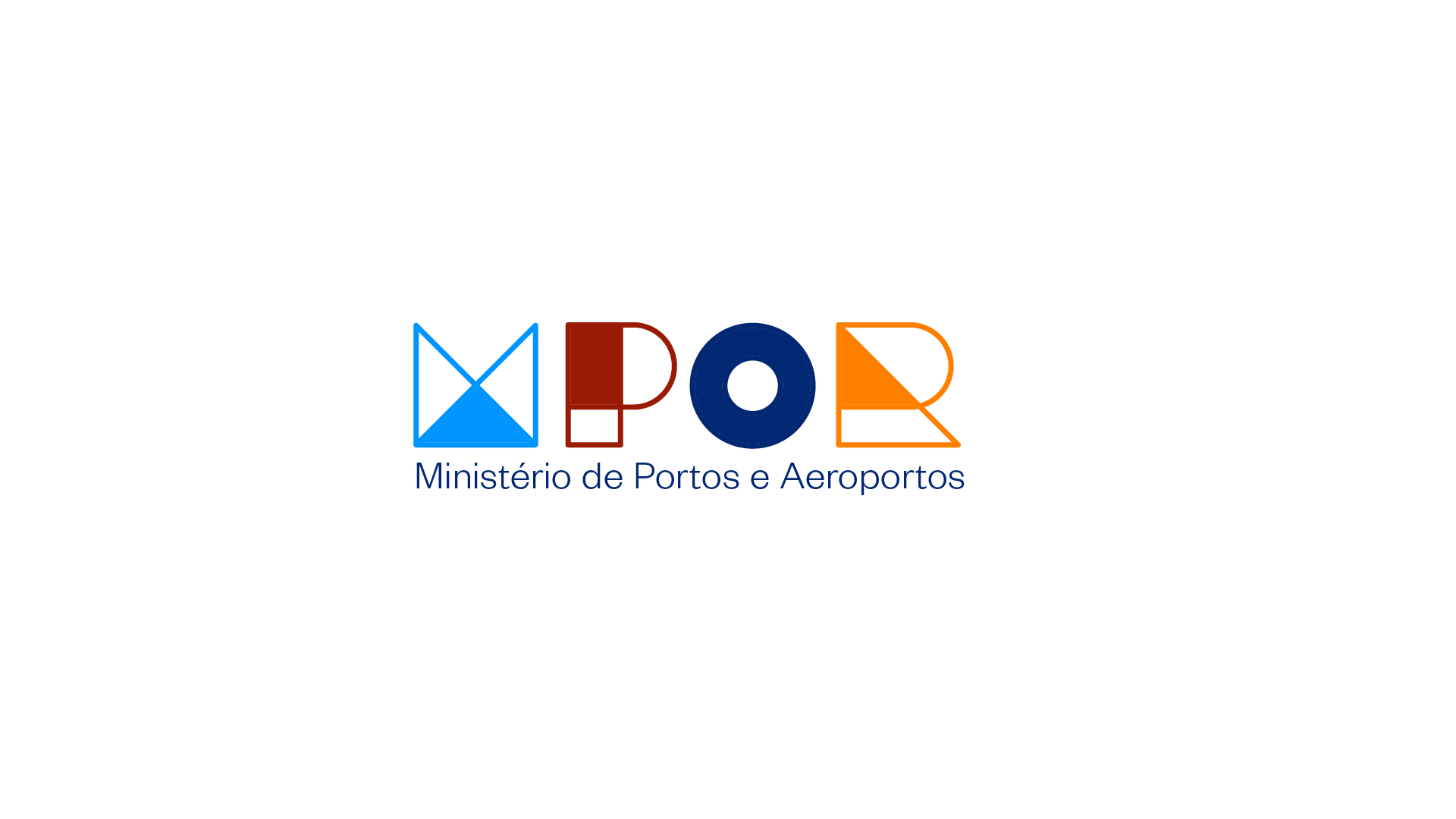 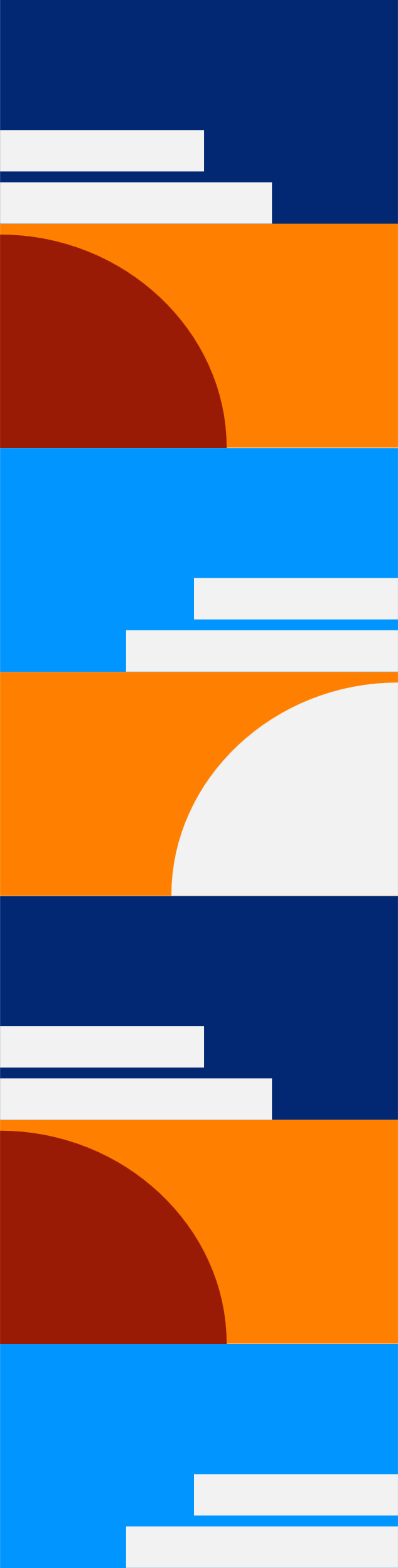 What is AFRMM?
AFRMM is the acronym for Additional Freight for Renewal of the Merchant Navy, it is the fee that applies to the value of freight charged by Brazilian and foreign shipping companies operating in Brazilian ports, it was instituted by Decree-Law No. 2,404/1987 and regulated by Law No. 10,893/2004.
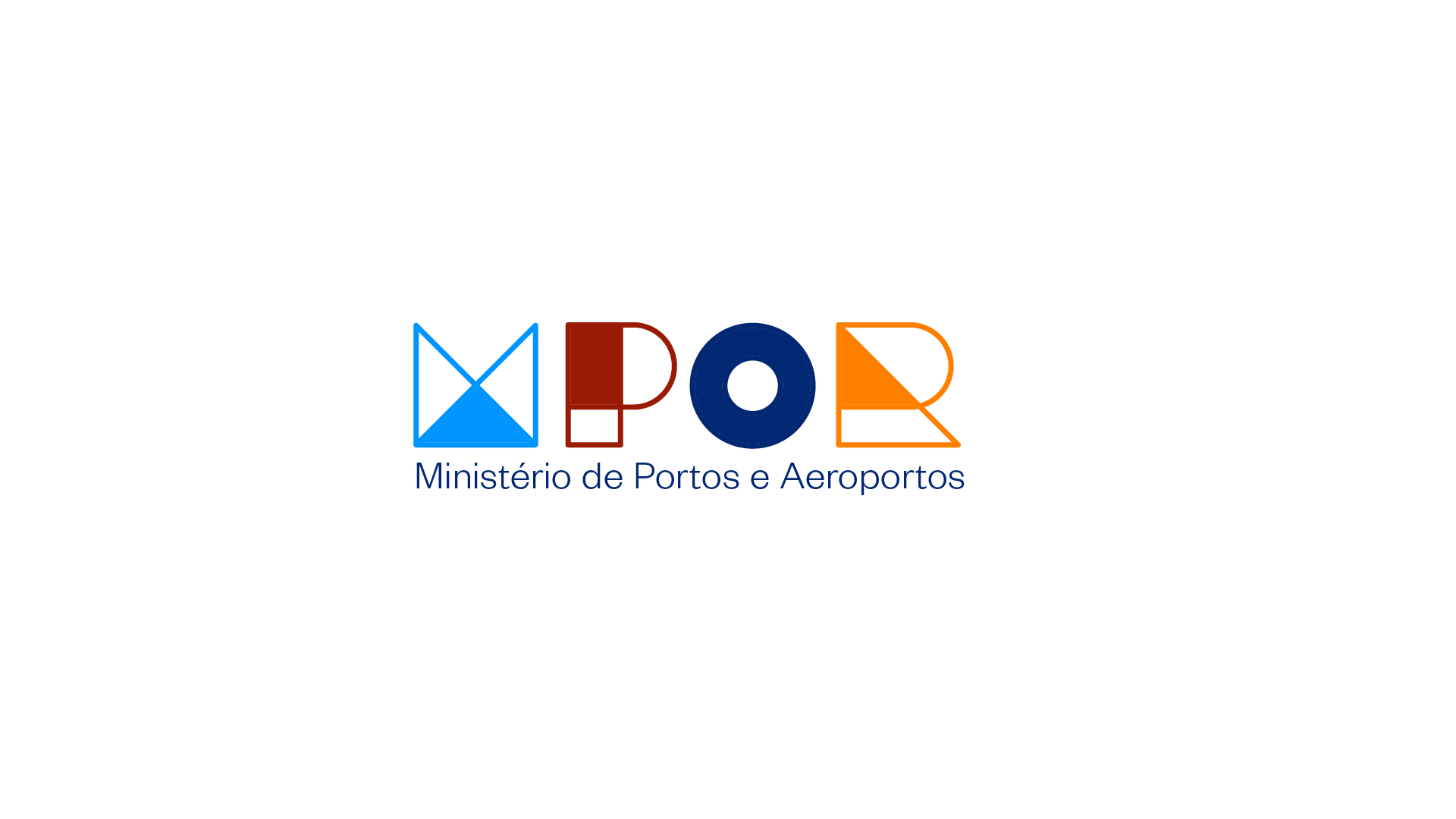 Source: Art. 19 of Law 10.893/2004
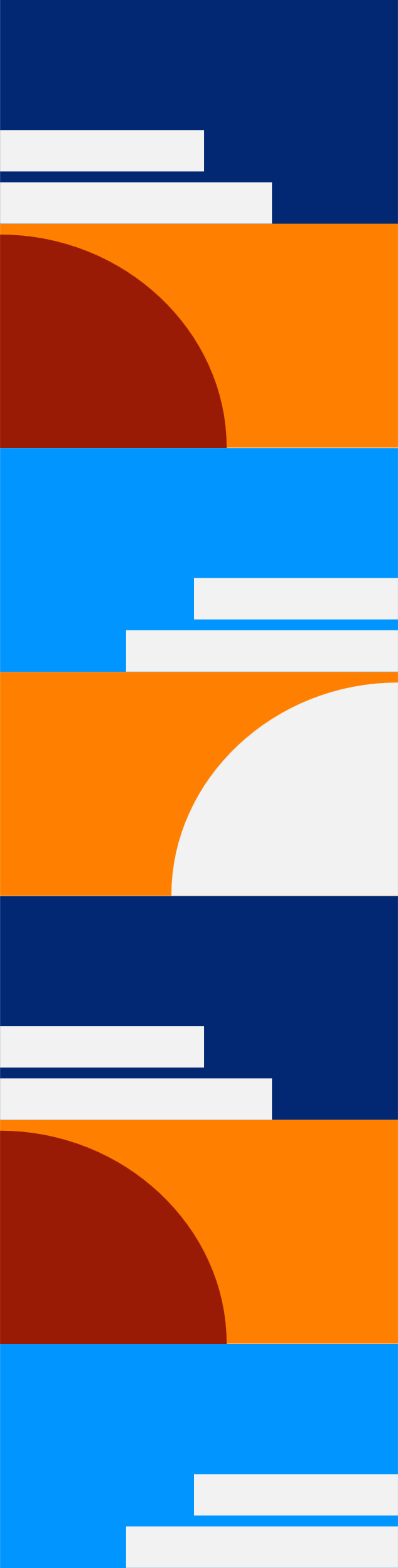 AFRMM
Long Course 
(Navigation between ports in different countries
no Brazilian Special Registry )
(Brazilian shipping company)
AFRMM (8%)
Foreign company *
Cabotage
(Port to Port Navigation Brazil
(Brazilian shipping company)
AFRMM (8% freight)
100%
- FNDCT (3%)
-FDEFM (1,5%)
FN (10,4%)
Part FMM
FMM (liquid)
Linked Account
Special Account
50%
100%
41%
9%
(Brazilian shipping company)
 (chartered vessel with foreign registration)*
Long Course 
(Navigation between ports in different countries
With Brazilian Special Registry 
(Brazilian shipping company)
 AFRMM (8%)
FMM
(70%)
- DRU (30%)
FN - Naval Fund
FDEPM - Maritime Professional Education Development Fund
FNDCT - National Fund for Scientific and Technological Development
DRU - Detachment of Union Revenues
100%
8%
100%
83%
9%
River navigation
(Brazilian shipping company)
AFRMM (40% freight) liquid bulk (NO e NE)
AFRMM (8% freight)  Solid bulk ( NO e NE)
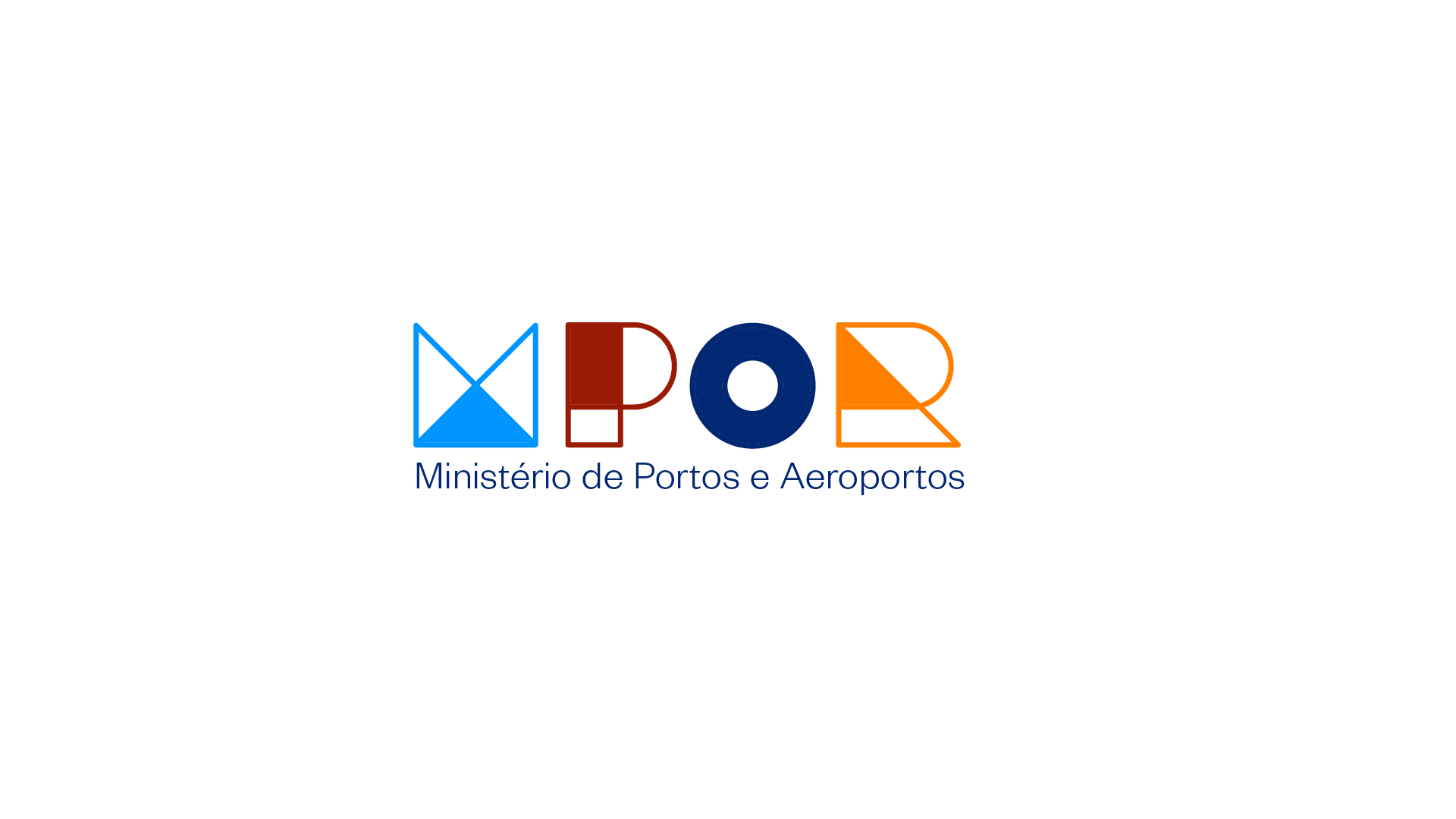 HIRING
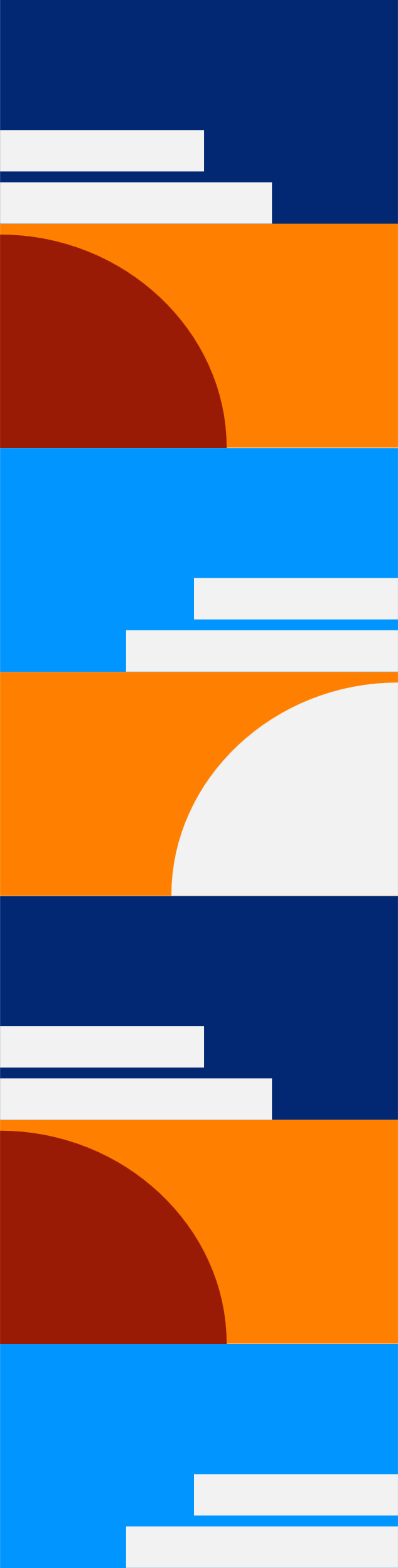 Stakeholders
HIRING
CDFMM
04
02
AFRMM
Ministry of Ports and Airports
01
03
FMM
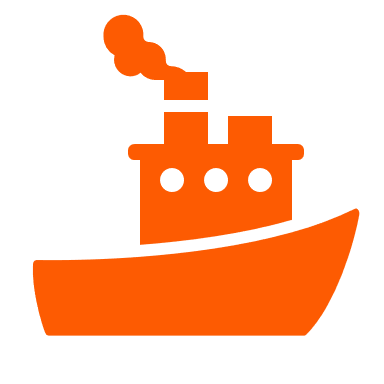 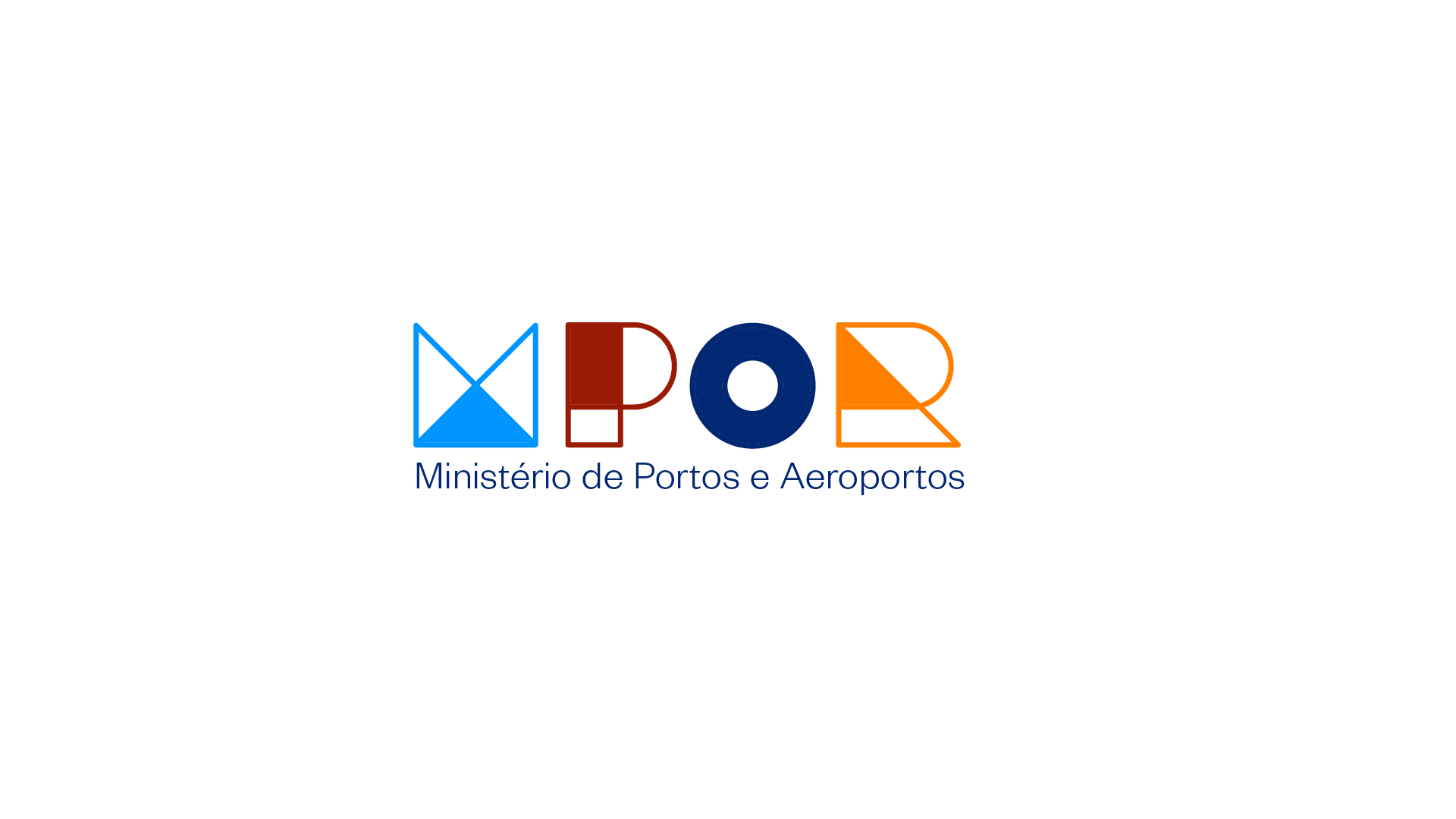 FINANCIAL AGENTS
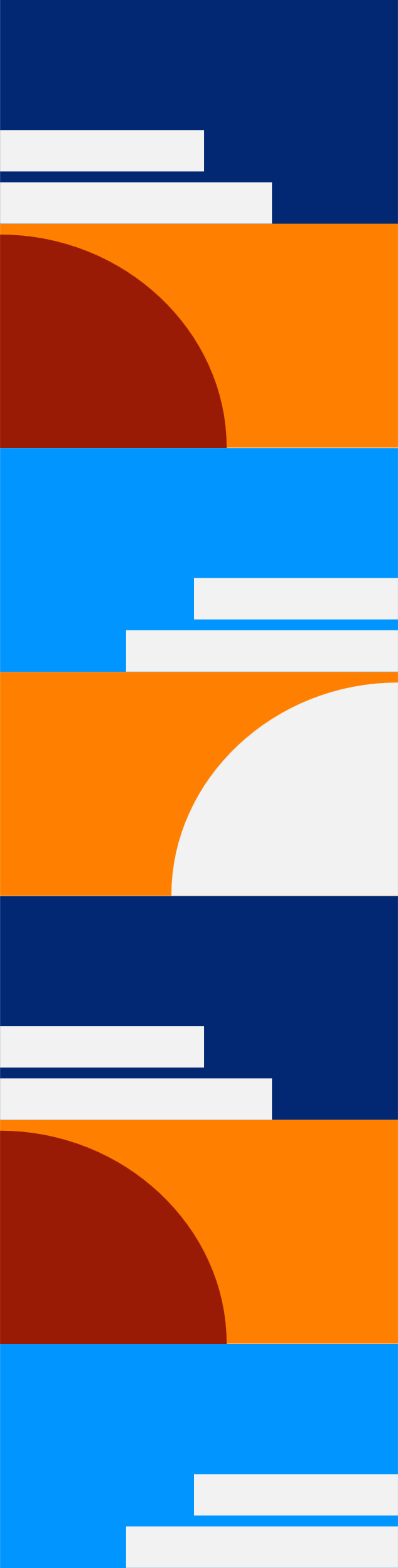 Board of Directors of the FMM
15
Members
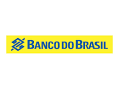 Ministry of Ports and Airports
MPOR
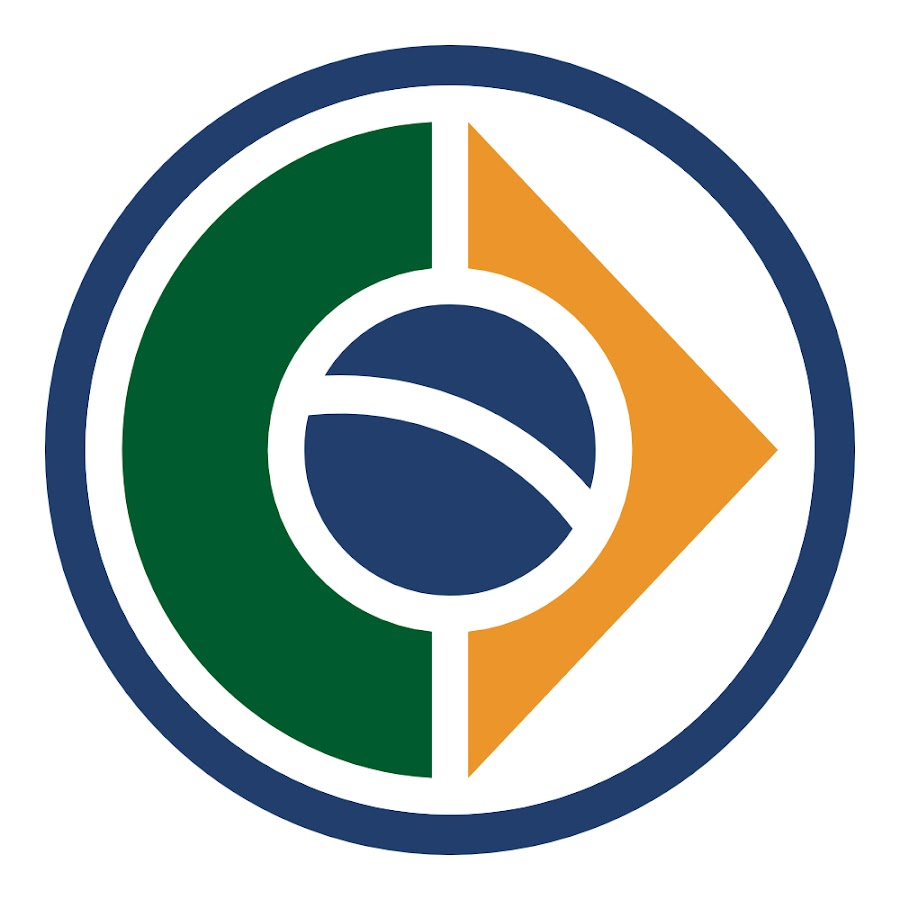 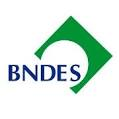 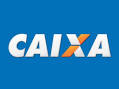 Ministry of the Presidency
Ministry of Planning, Budget and Management
MPO
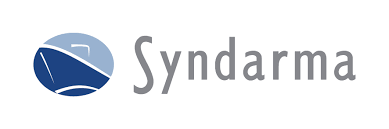 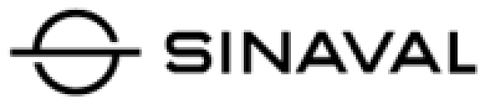 MF
Ministry of Finance
MDIC
Ministry of Development of Industry, Commerce and Services
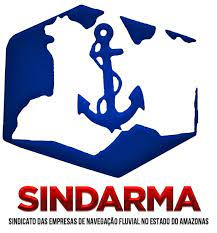 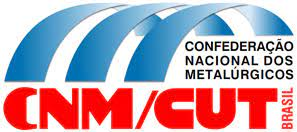 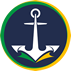 Ministry of Defense - Brazilian Navy
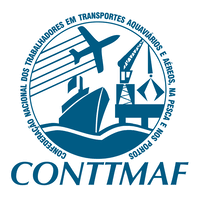 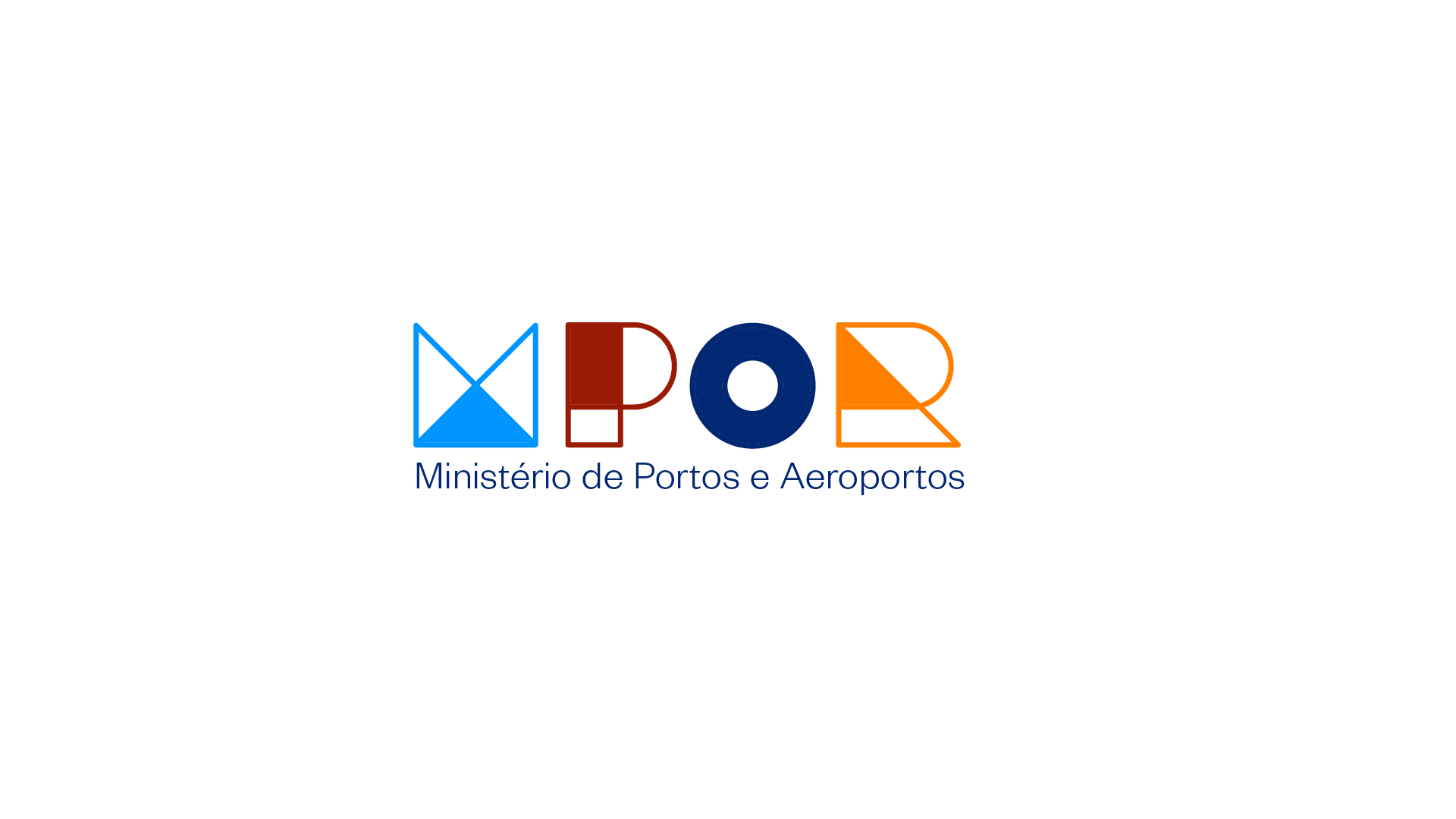 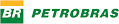 LAW Nº 5.269/2004
Time Line - Merchant Marine Fund
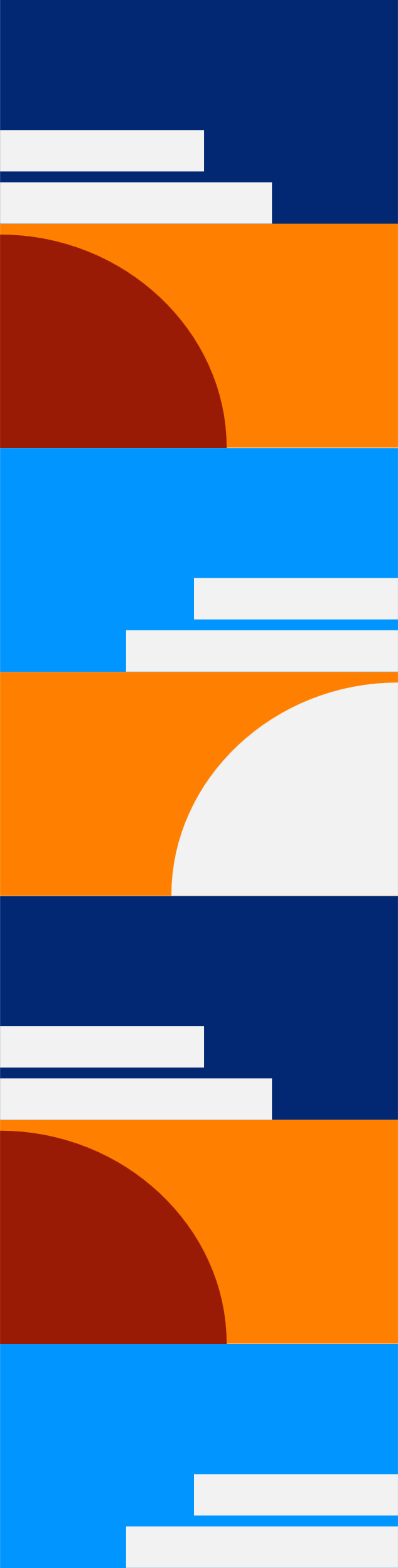 DEFOM restructuringIncorporation of various activities
The Merchant Marine Commission (CMM) was created by the government of Getúlio Vargas
Height of the Brazilian Naval Industry. Between 71 and 75 start of the Naval Construction Program (PCN1). From 75 and 79 he started PCN2
Management by competenceClosing of regionals
BRL 10.3 billion in contracted projects
Program - PEGEP
Closing of SUNAMAM
Transfer of headquarters to Brasilia
CMM becomes SUNAMAM. Creation of the Shipbuilding Emergency Plan (PECN)
Moving to MPOR
2008
2016
1990
1970
2004
2007
1966-69
1941
2020
2019
1958
2021
1983-84
1971-79
2022
2023
2008 - start of DMM restructuring
Law No. 14,301 - FMM
Creation of the Board of Directors of the Merchant Marine Fund (CDFMM). BNDES becomes the financial agent of the FMM
Creation of the Merchant Marine Development Fund (FDMM) and the Merchant Marine Renewal Rate (TRMM) in the Kubistchek Government
119
Higher number of completed projects
law 1460
increase in scope
Publication of Law nº 10.893 and Decree nº 5269 dealing with the Fund, Board of Directors and the Department of the FMM
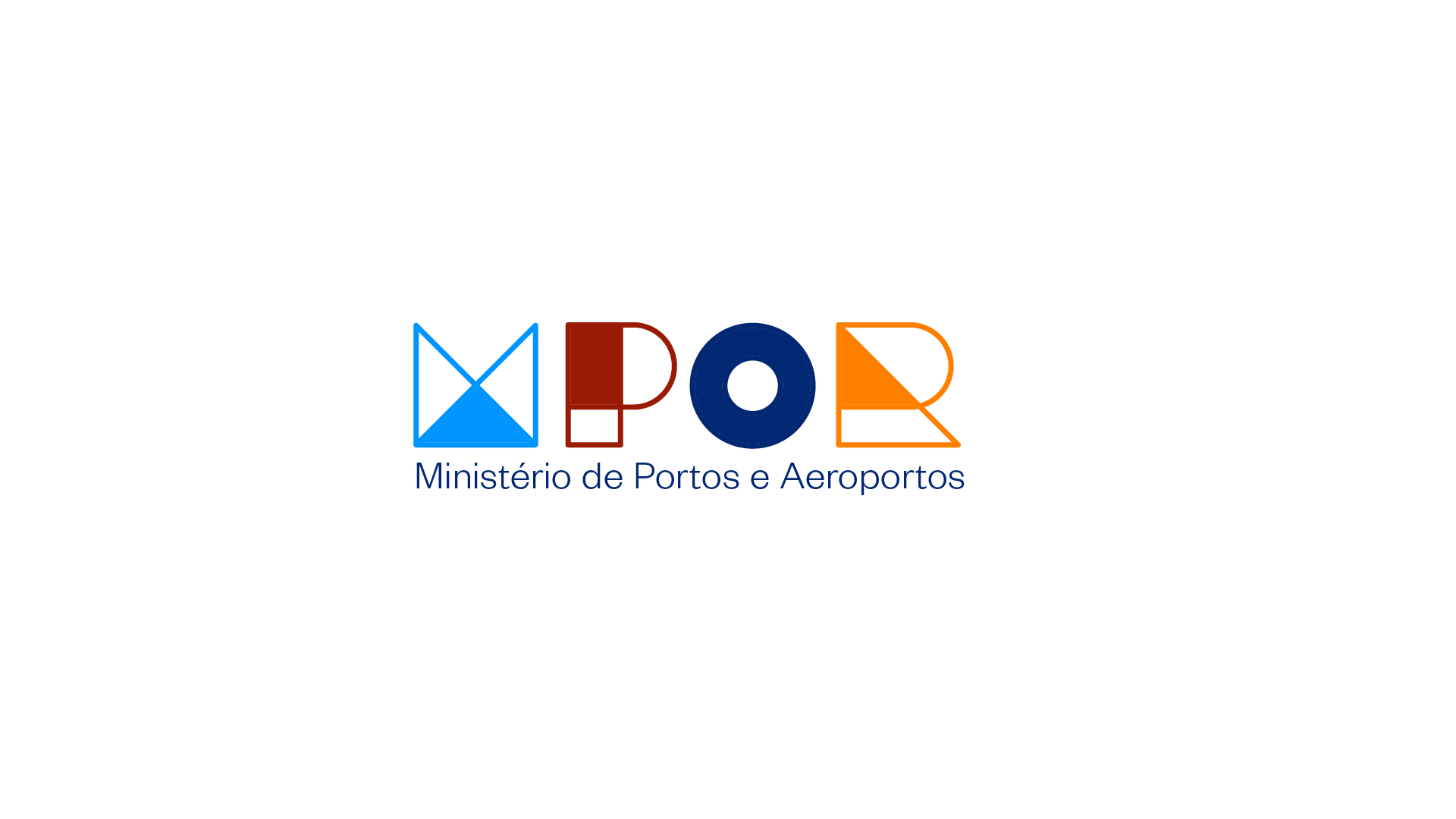 Extinction of the TRMM and creation of the Additional Freight for the Renewal of the Merchant Marine (AFRMM)
Transfer of AFRMM collection to Federal Revenue
[Speaker Notes: Itens não financiavel em revisão]
Legal Framework
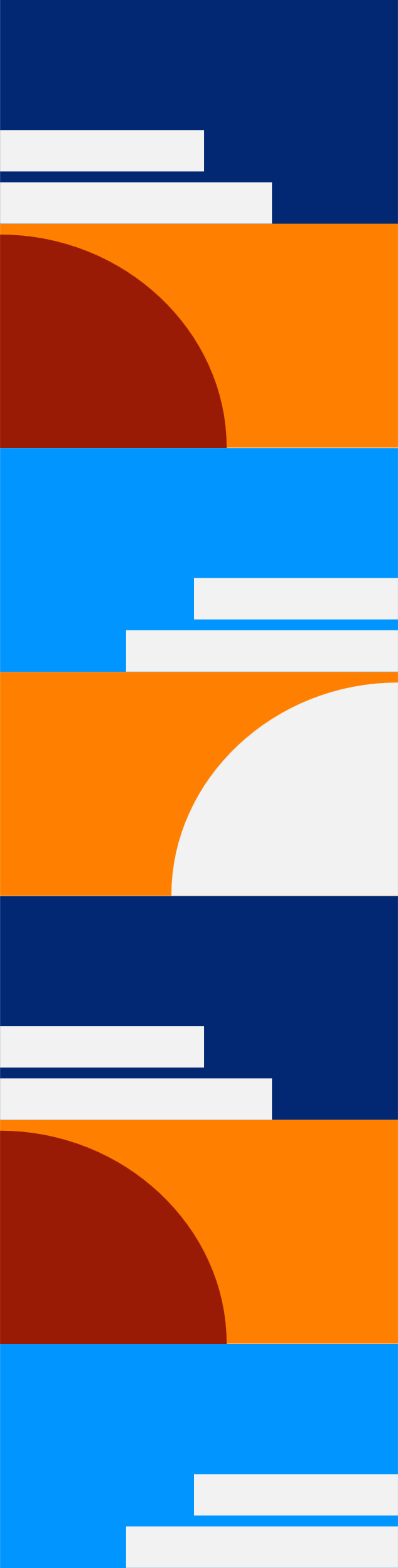 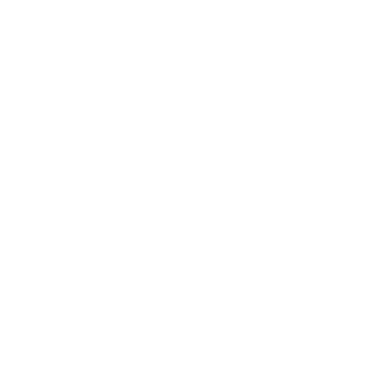 LAW Nº 10.893/2004
Provides for the Additional Freight for Renewal of the Merchant Marine - AFRMM and the Merchant Marine Fund - FMM, and other measures.
ORDINANCE MT Nº 1460/ 2022
DECREE LAW Nº 5.269/2004
Approves the procedures and rules for prioritization by the Board of the Merchant Marine Fund and the release of financial resources from the Merchant Navy during the execution of approved projects.
Provides for the competence, composition and functioning of the Board of Directors of the Merchant Marine Fund - CDFMM and makes other arrangements.
ORDINANCE CMN Nº 5.031/2022
LAW 14.301/2022 “BR do Mar”
Establishes the Cabotage Transport Incentive Program (BR do Mar)
Provides for the application of resources from the Navy Fund
LAW N° 14.937/2024 (PL 6235/2023)
ORDINANCE MPOR 424 /2024
Establishes criteria for prioritizing financing requests and granting loans with resources from the Merchant Navy Fund - FMM.
Establishes the Development Credit Letter (LCD)
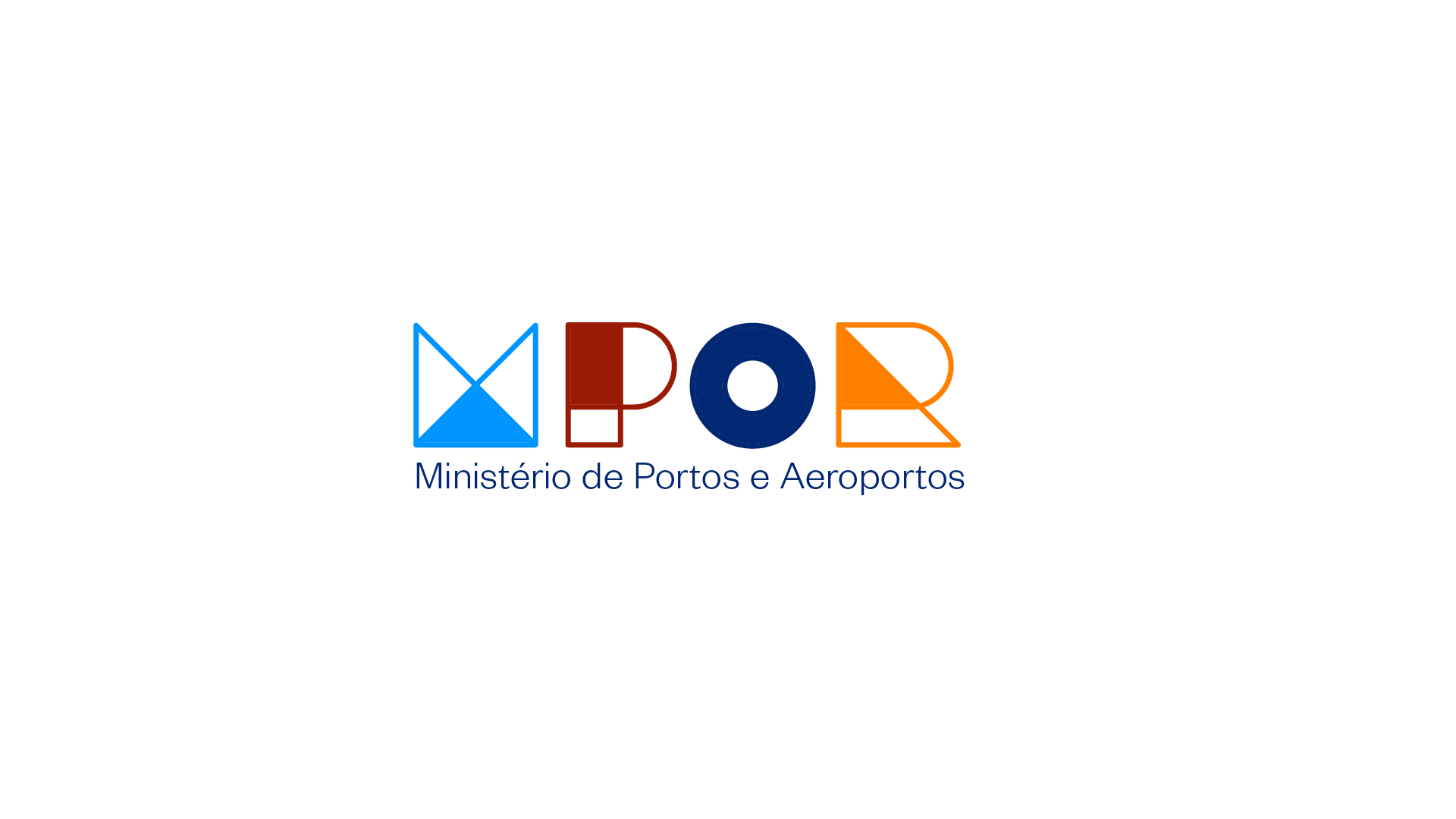 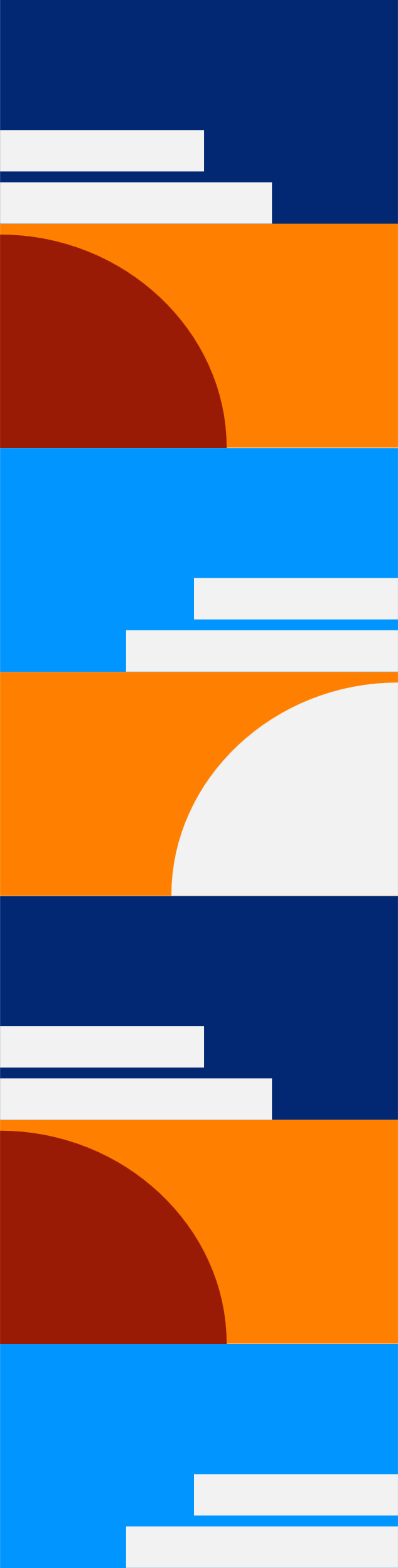 Fundable projects
FMM
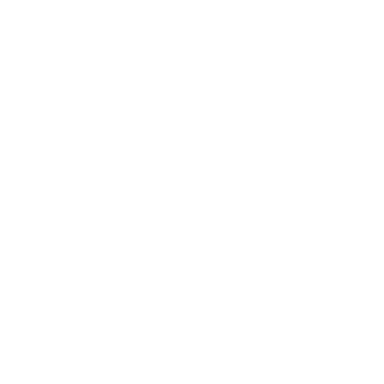 Non-Financial - Vessel
Vessels
spare parts to/from vessels, with the exception of those considered mandatory by the Ship Classification Societies;
cargo handling equipment for vessels other than those for which they are intended;
expenses related to any licenses (federal, state or municipal) that may be necessary for the work or project; 
expenses related to monitoring or inspection of work
Construction of maritime, port and navigation support vessels Cargo and passenger transport;Drill Ship Construction
Construction of Auxiliary, 
Hydrographic Vessels and to be used in the protection of national maritime traffic
Construction of industrial and artisanal fishing vessel
Jumborization vessel conversion and modernization Equipment 
Acquisition and Installation Repair, docking or maintenance
Non-Financial - Infrastructure
expenses related to any licenses (federal, state or municipal) that may be necessary for the work or project;
equipment, constructions or buildings that are not directly involved with the final objective of the project;
goods, such as land and vehicles of any kind;
 It is expenses relating to monitoring or inspection of work.
Industrial Works
Construction, Expansion and modernization of industrial shipyard units Port and waterway infrastructure works
Others
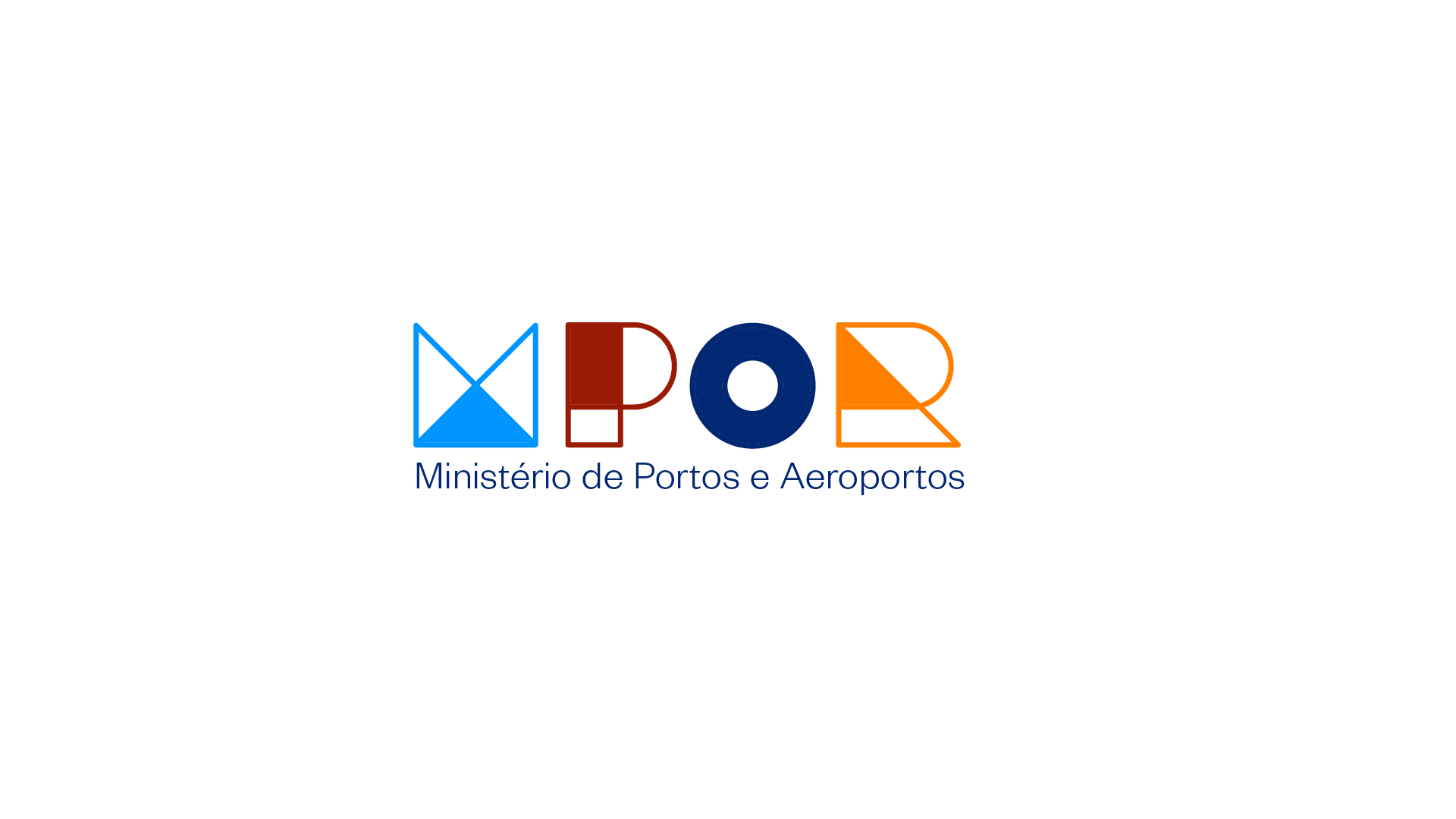 Scientific or technological research and development projects, training and improvement of human resources aimed at the Merchant marine sectors.
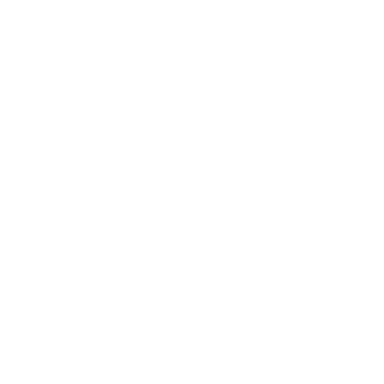 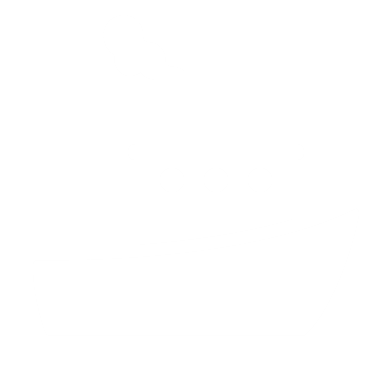 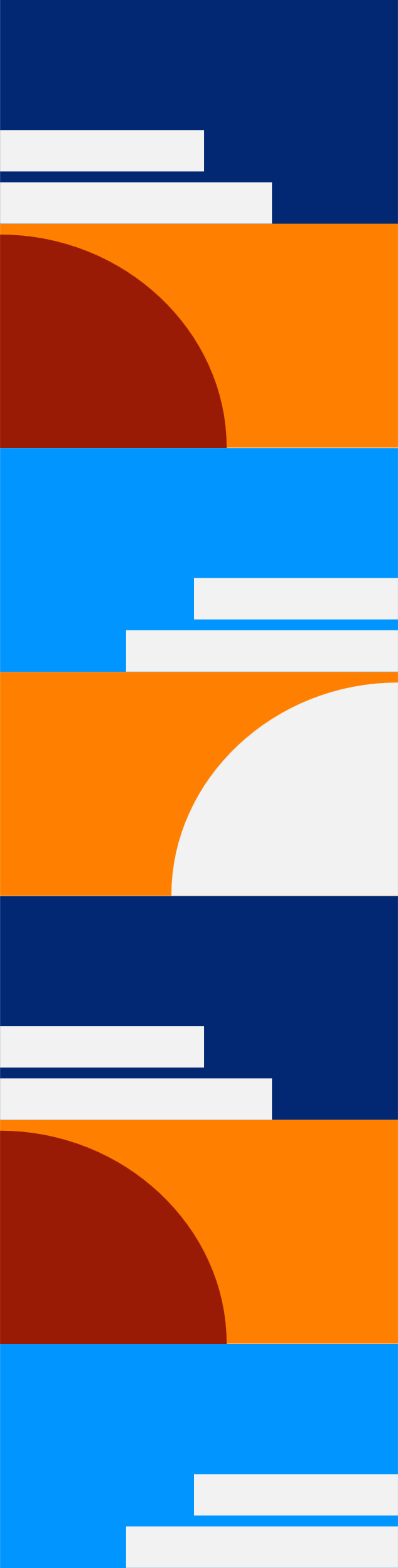 Changes and Opportunities
Scope Increase
Maintenance financing (Preventive, Predictive, Repair)
Ports and Waterways
Financing of port and waterway works
LAW Nº 14.301, DE 7 DE JANUARY DE 2022
Foreign companies
Financing of construction, conversion, modernization, docking and all maintenance when carried out in a Brazilian shipyard or by specialized companies.
Flexibility
Hiring specialized companies to carry out services
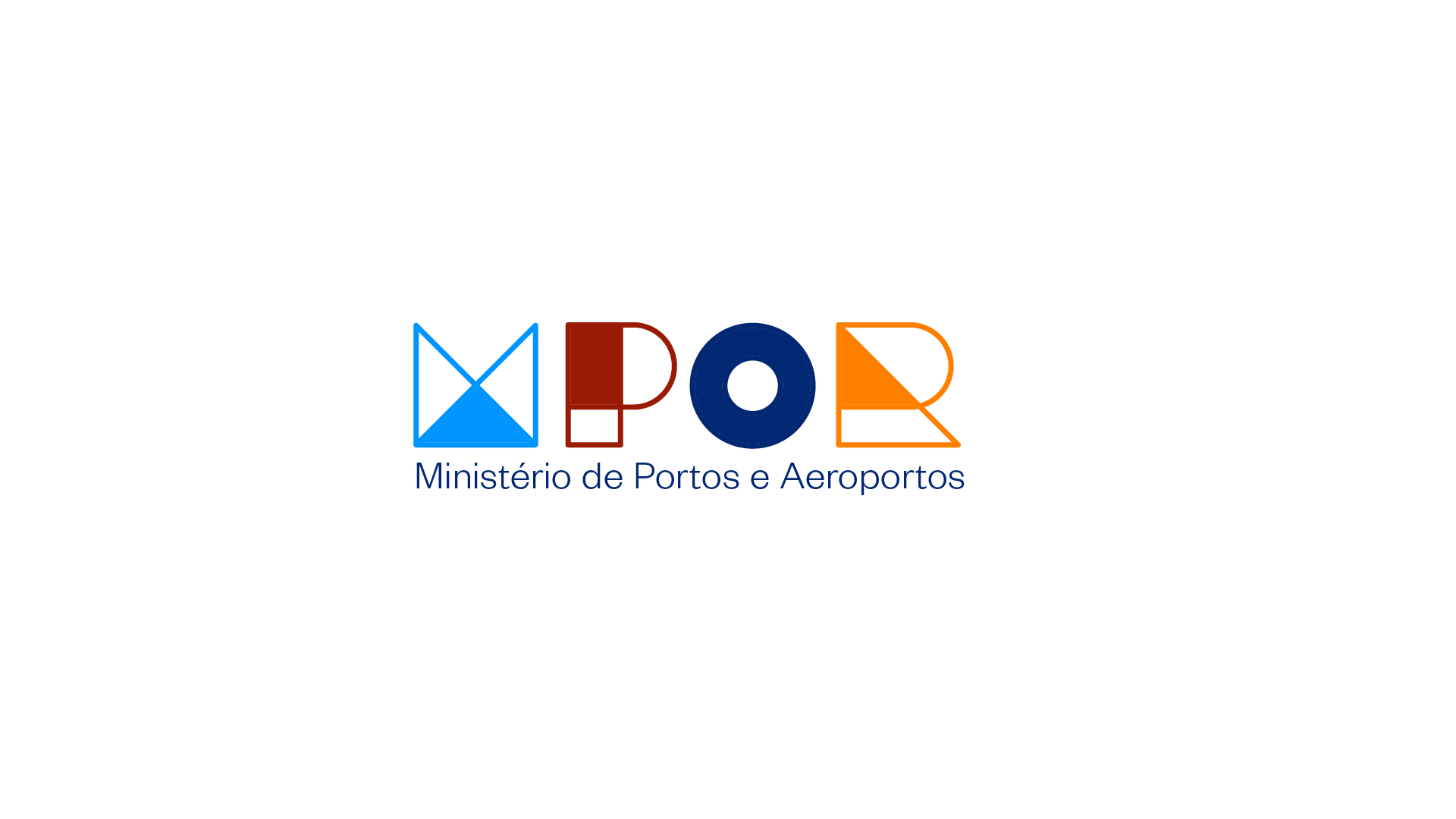 What opportunities does Brazilian shipbuilding bring?
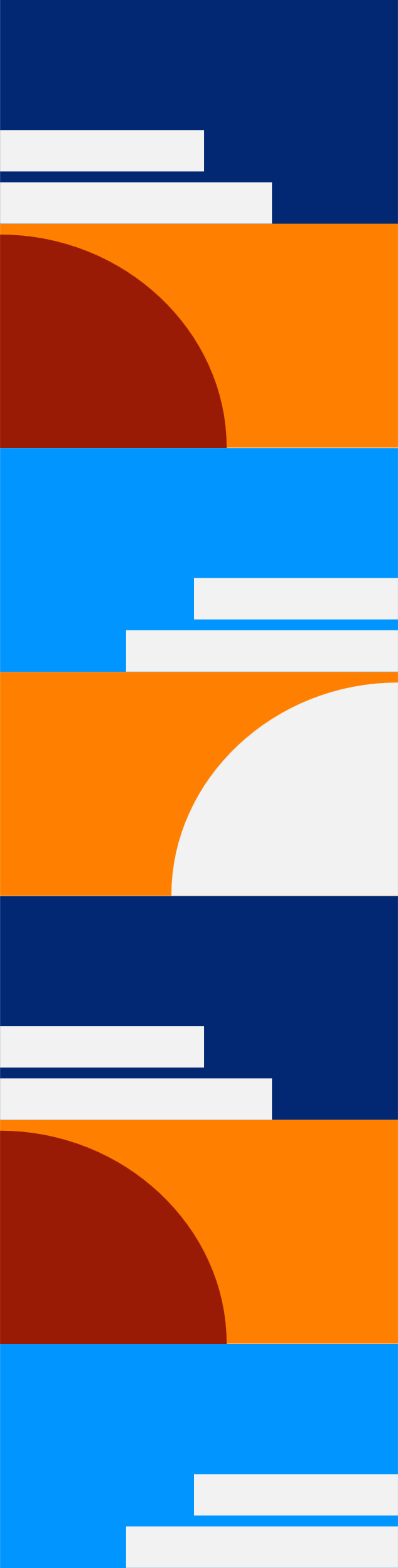 Financing Conditions – Vessels
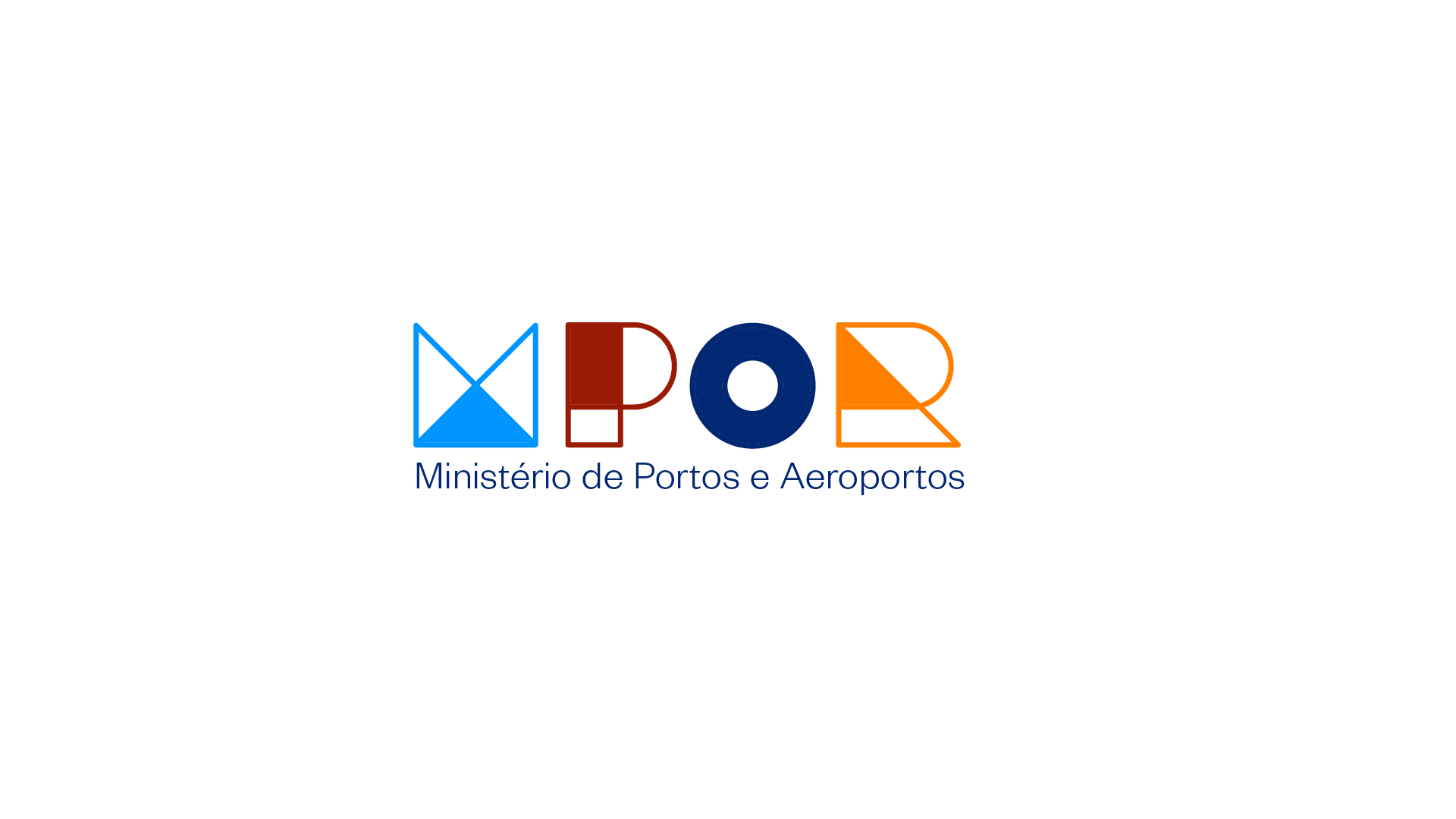 Source: BACEN 5031/2022 (art. 02)
*CN – National Content
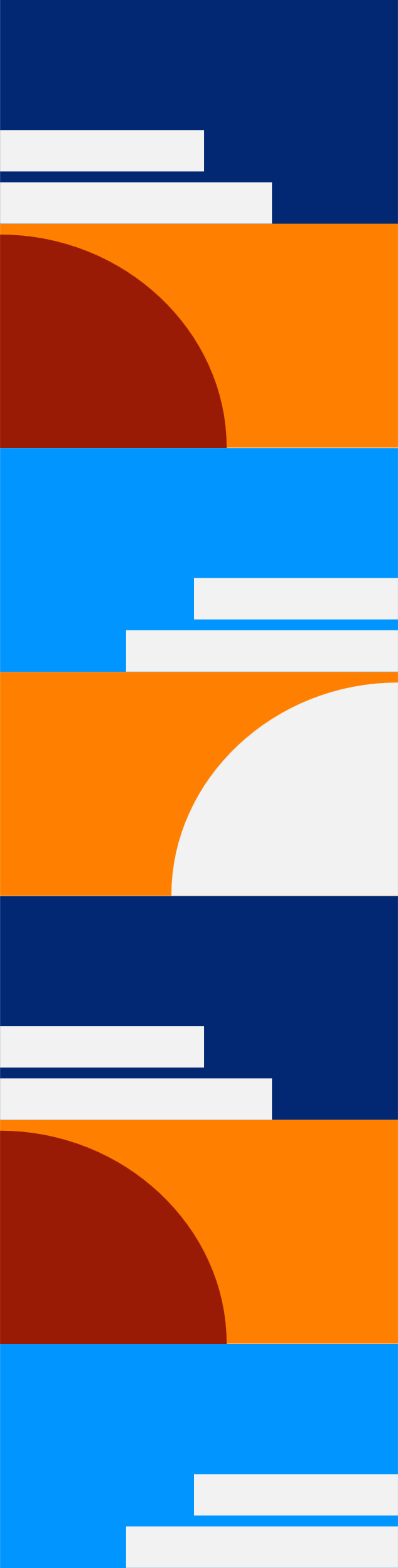 Financing Conditions – Vessels
Source: BACEN 5031/2022 (art. 02 Item VII, VIII, XI and XII; and art 08).
*CN – National Content
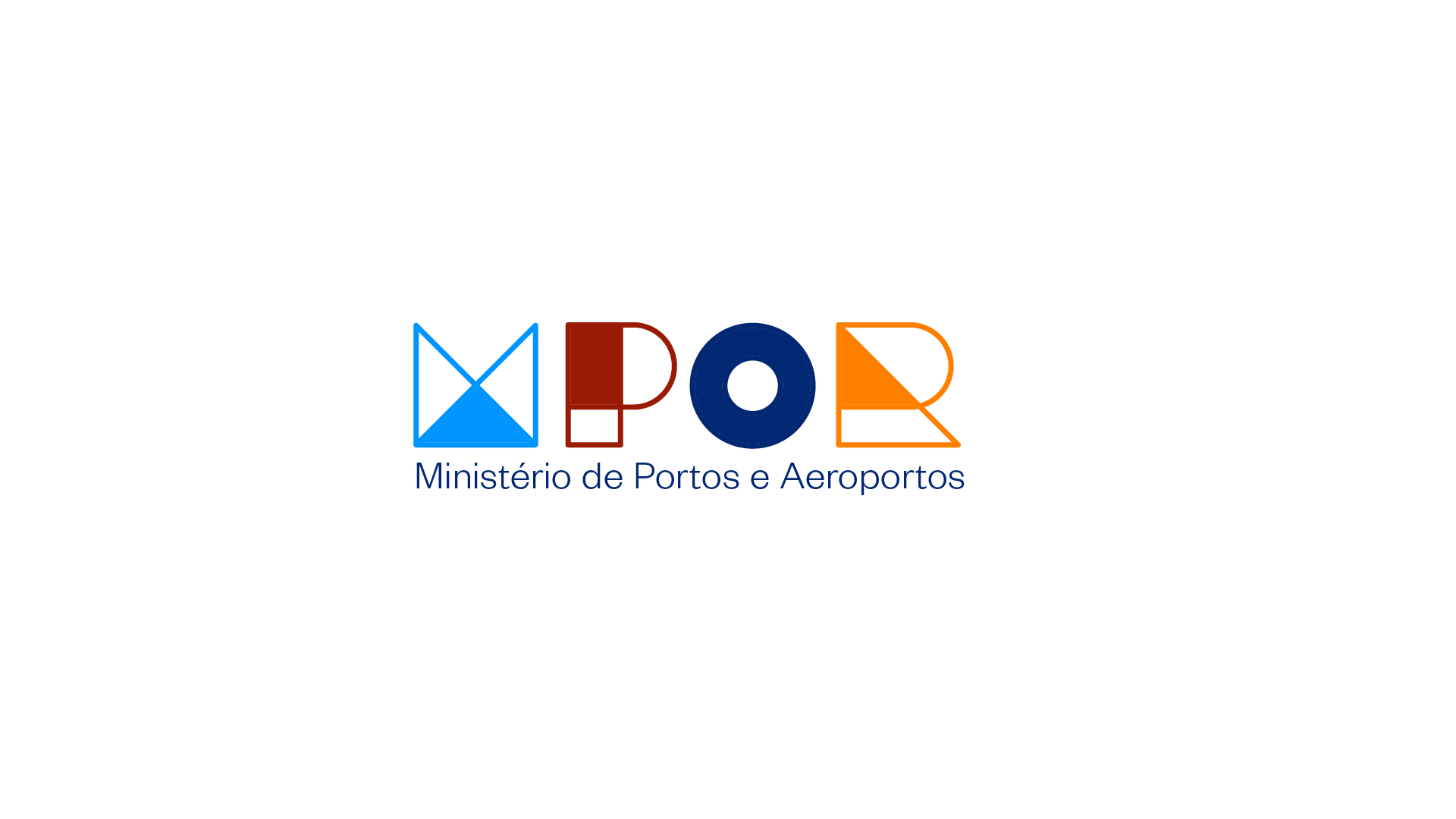 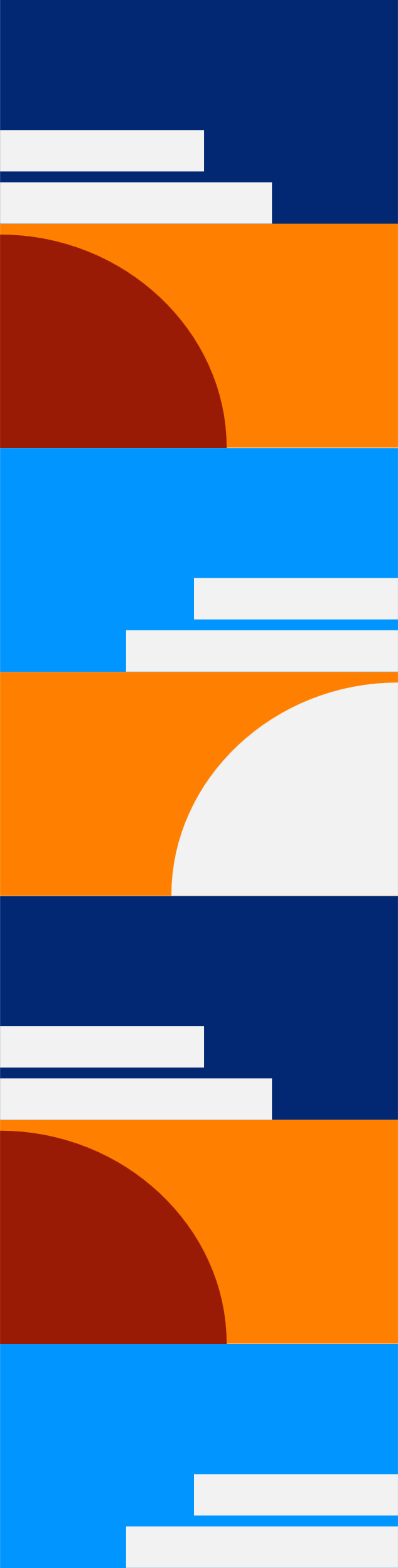 Financing Conditions 
Shipyards/Port Infrastructure, Waterways
Source: BACEN 5031/2022 (art. 03, 04, 13).
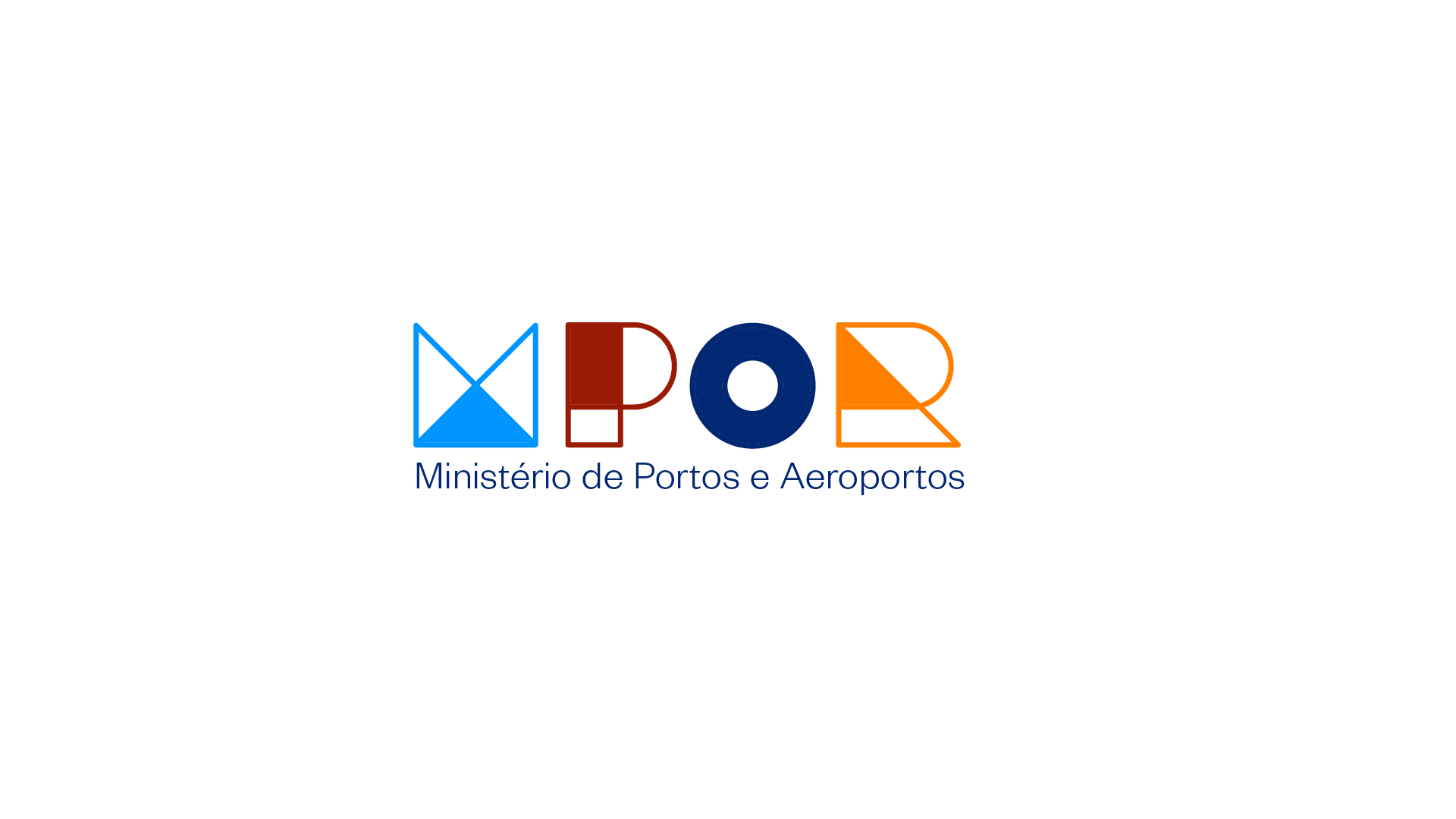 *CN – National Content
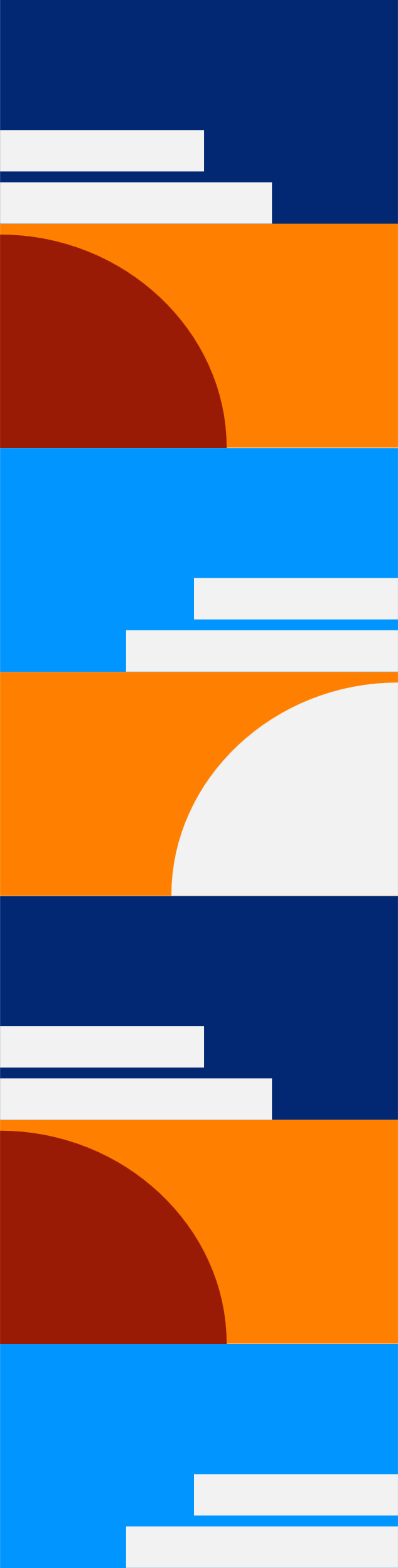 Financing Conditions 
Repair, Docking, Maintenance
Source: BACEN 5031/2022 (art. 05).
*CN – National Content
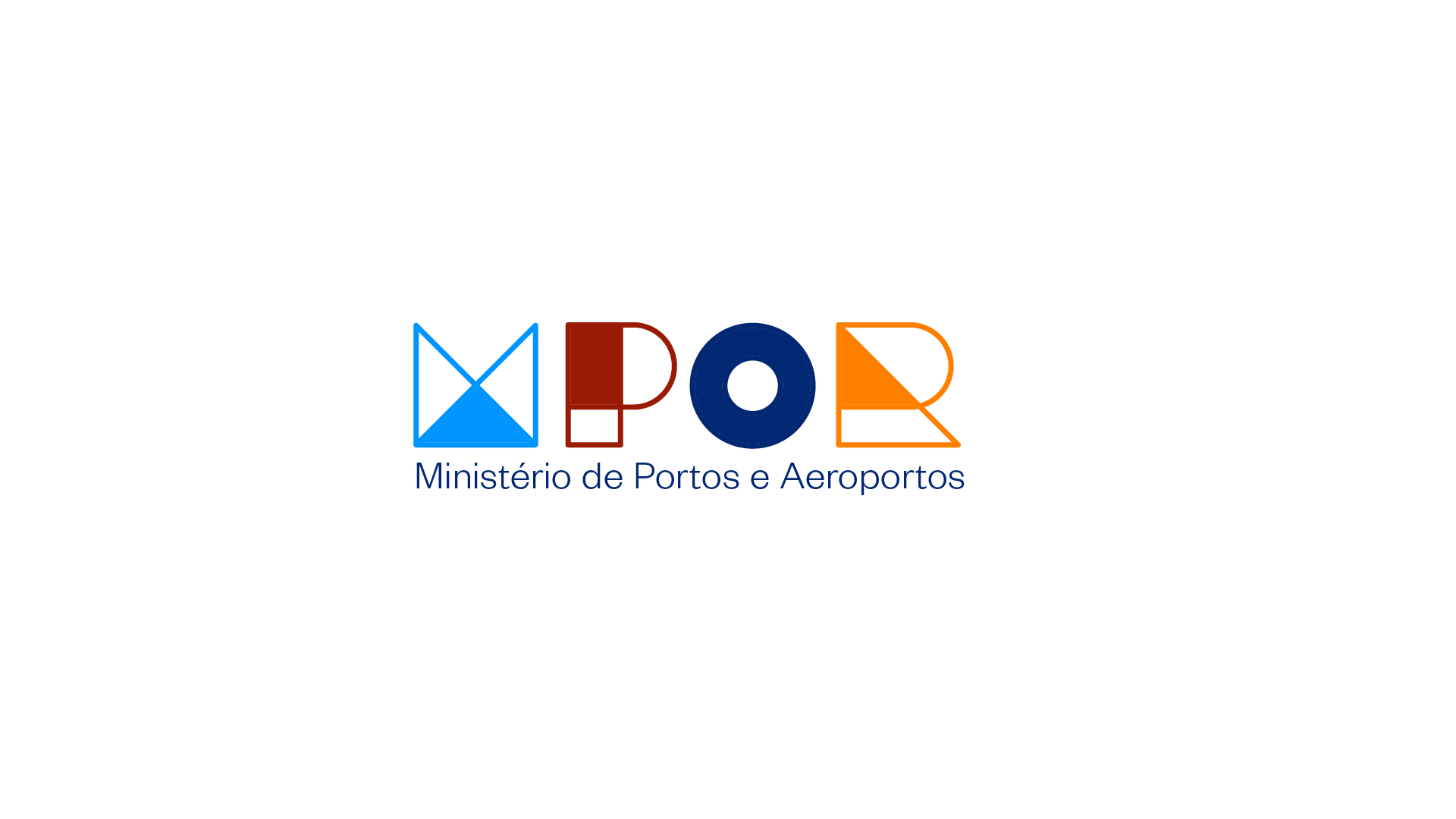 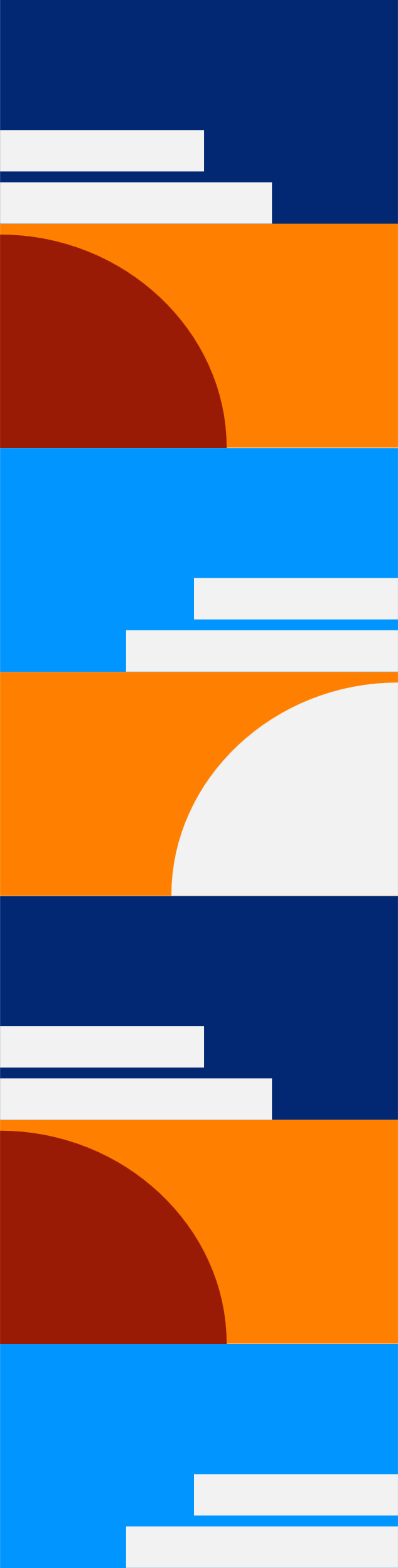 Financing Conditions 
Ministry of Defense
Fonte: BACEN 5031/2022 (art. 07).
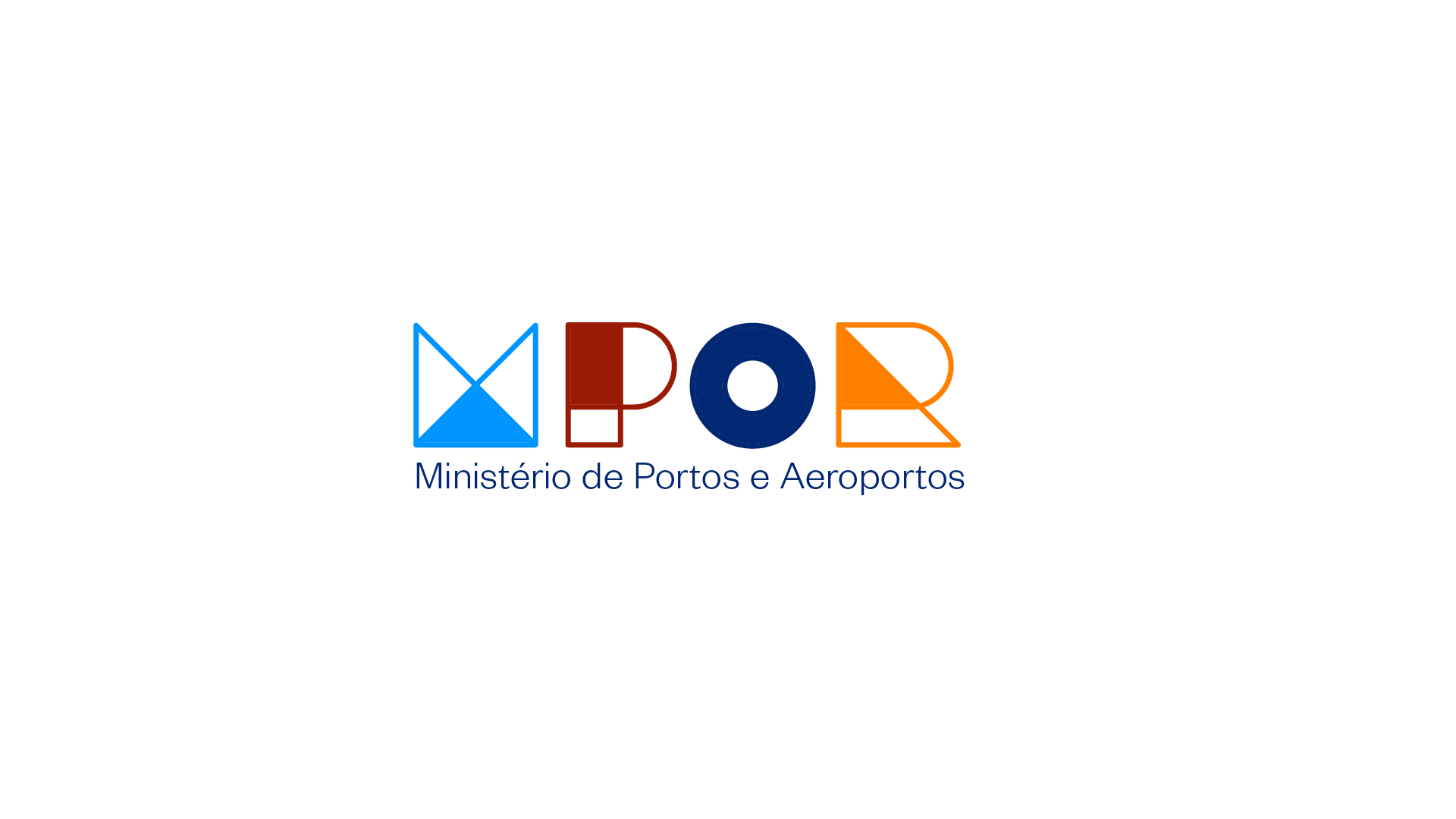 Fonte: BACEN 5031/2022 (art. 11).
*CN – National Content
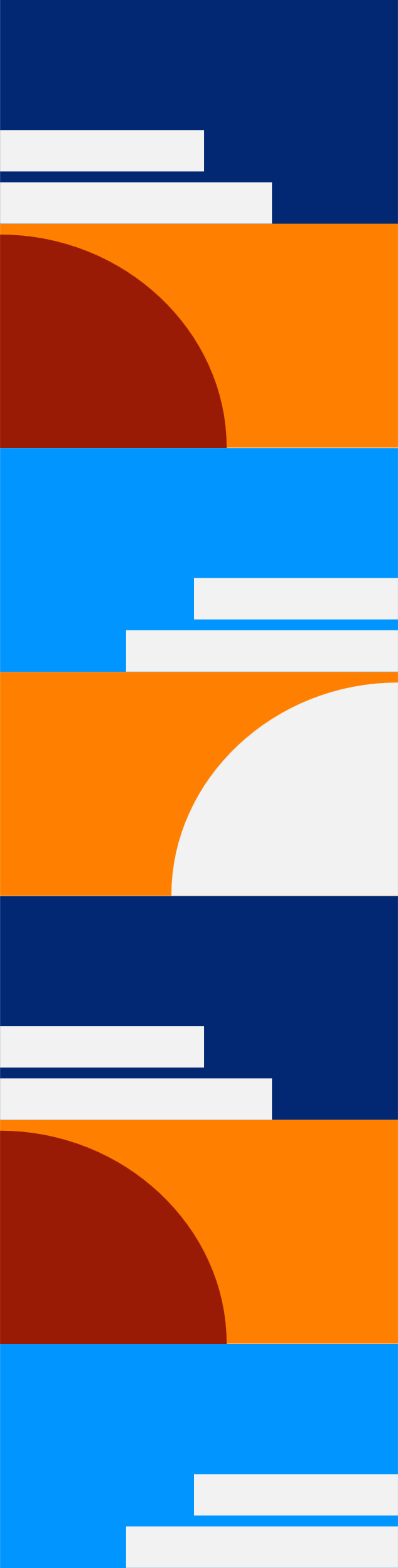 Financing Conditions 
 Miscellaneous
Fonte: BACEN 5031/2022 (art.s  09,10, 12.)
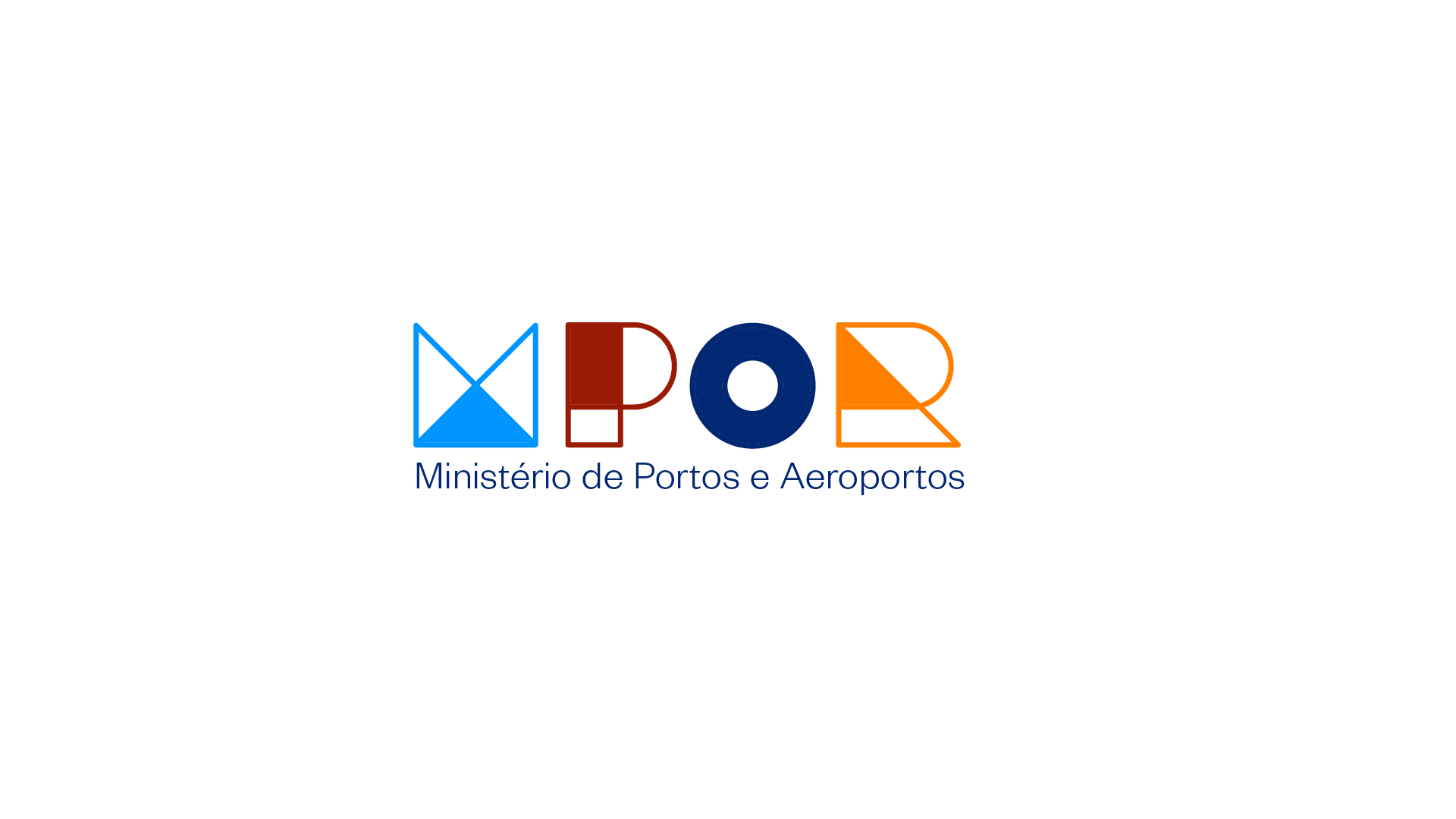 *CN – National Content
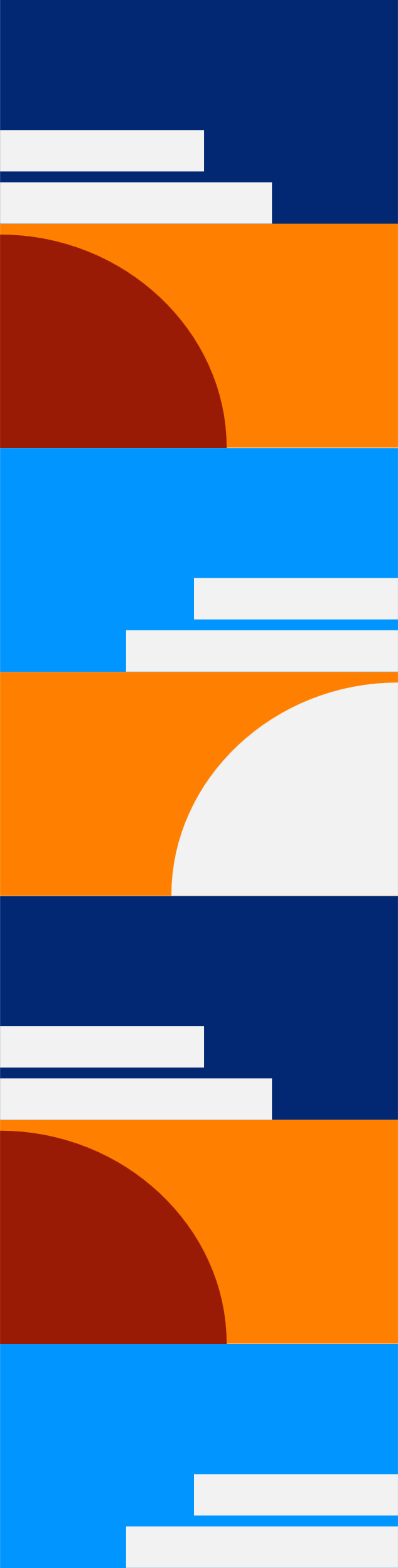 Interest Composition
Fixed installment depends on the classification and credit risk defined by the financial agent
https://www.bcb.gov.br/content/focus/focus/R20240802.pdf
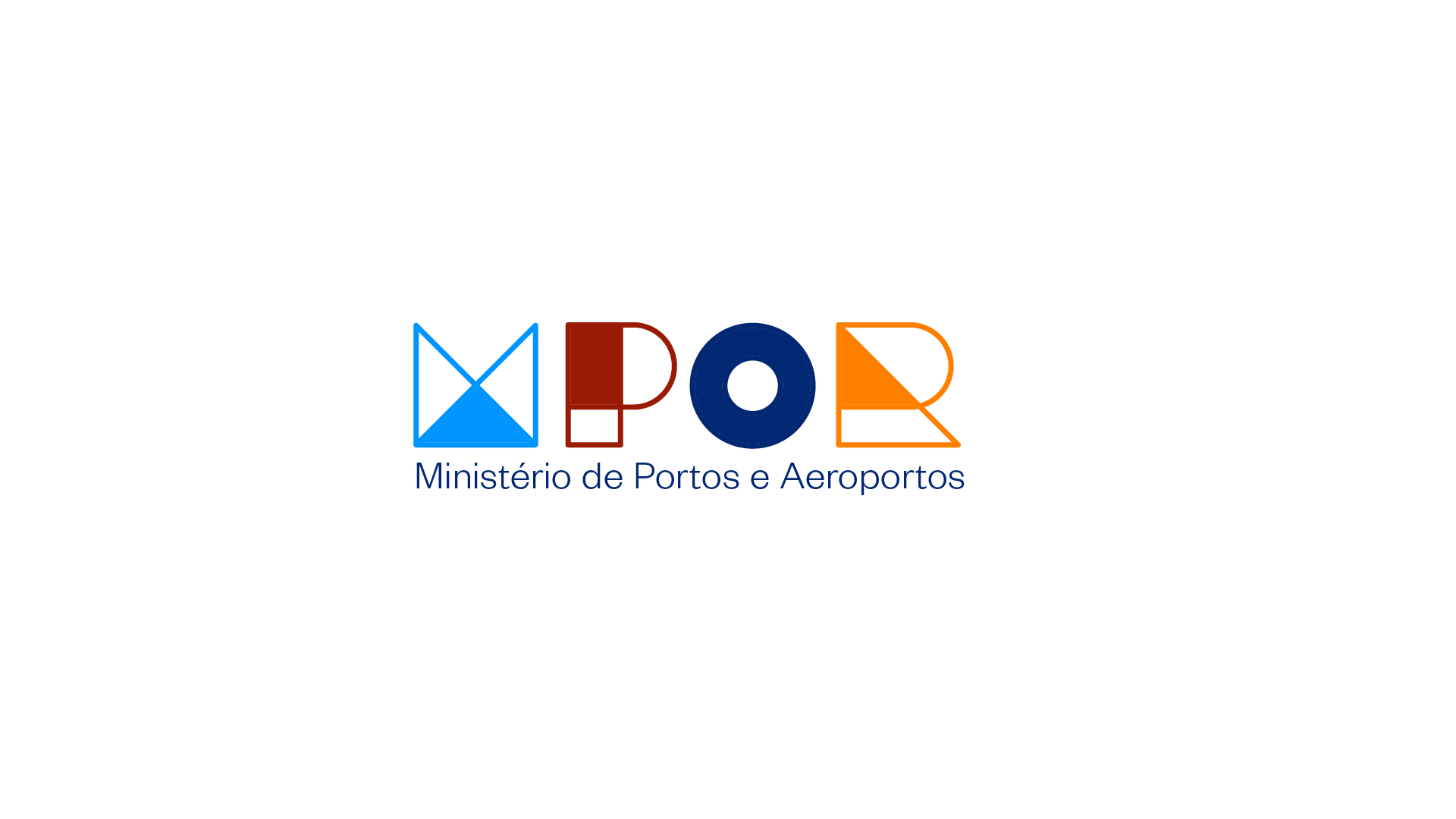 Resulting interest value after applying the fixed + variable portion criteria
Variable Portion depends on economic data
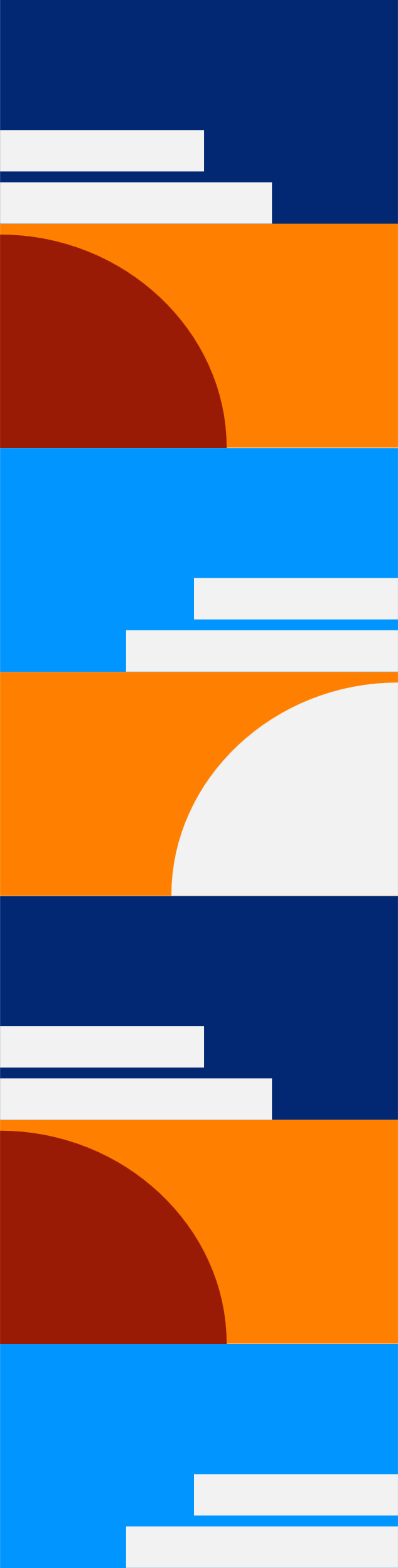 Additional Clarifications :
Currency: financing can be contracted in dollars or reais.
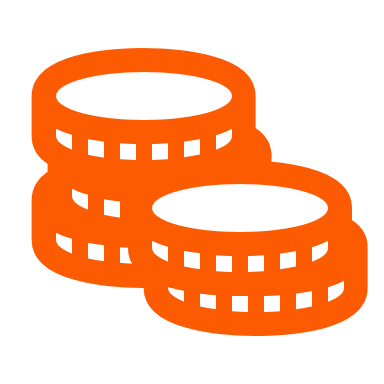 Debt Update: equivalent to the TLP or exchange rate variation index (BRL/USD), calculated based on dollar quotations published by the Central Bank of Brazil. This index is defined between the borrower and the financial agent. The final financial cost will depend on the intervals defined for the fixed interest rate through this CMN Resolution, which will be established when contracting the financing, depending on the operational cost of the financial agents and the credit risk of the applicant and the operation. Fees applicable to FMM-supported financing are regulated in this Resolution.
Financing of imported equipment is allowed and the financeable percentage depends on the national content of the project.
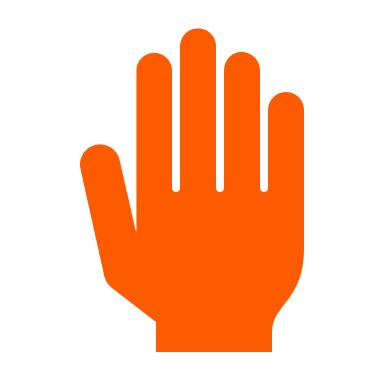 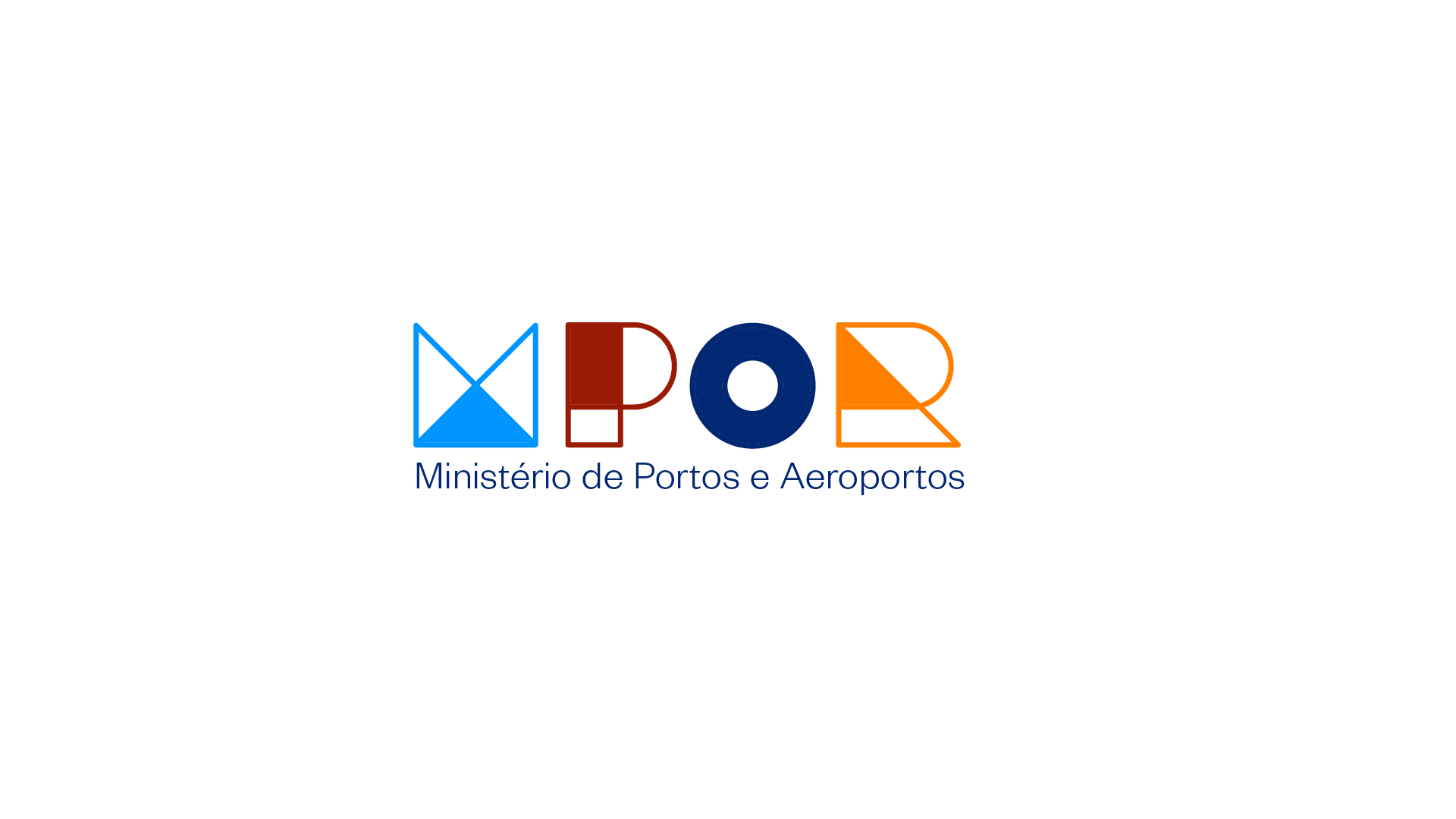 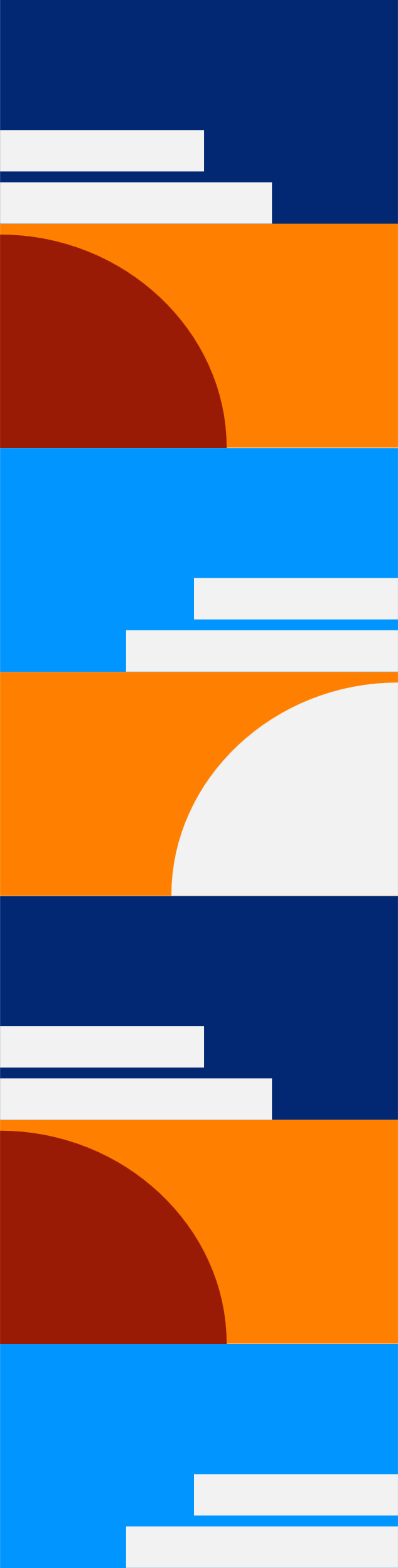 Steps for Project Approval
Prior Consultation: Presentation of the project using the rules and procedures applied to a specific type of project.
01
Submission of the request for approval of the project as a priority (prior consultation) up to 60 days prior to the date of the CDFMM Meeting, through the electronic process in SEI, with the documents required by Ordinance 1460/2022. *** Applicant must be in good standing ***
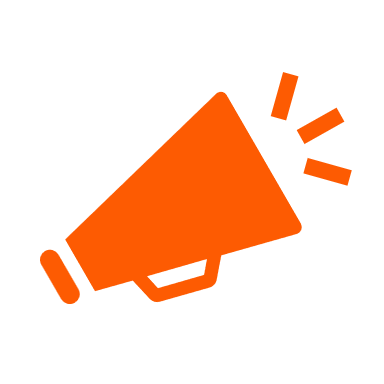 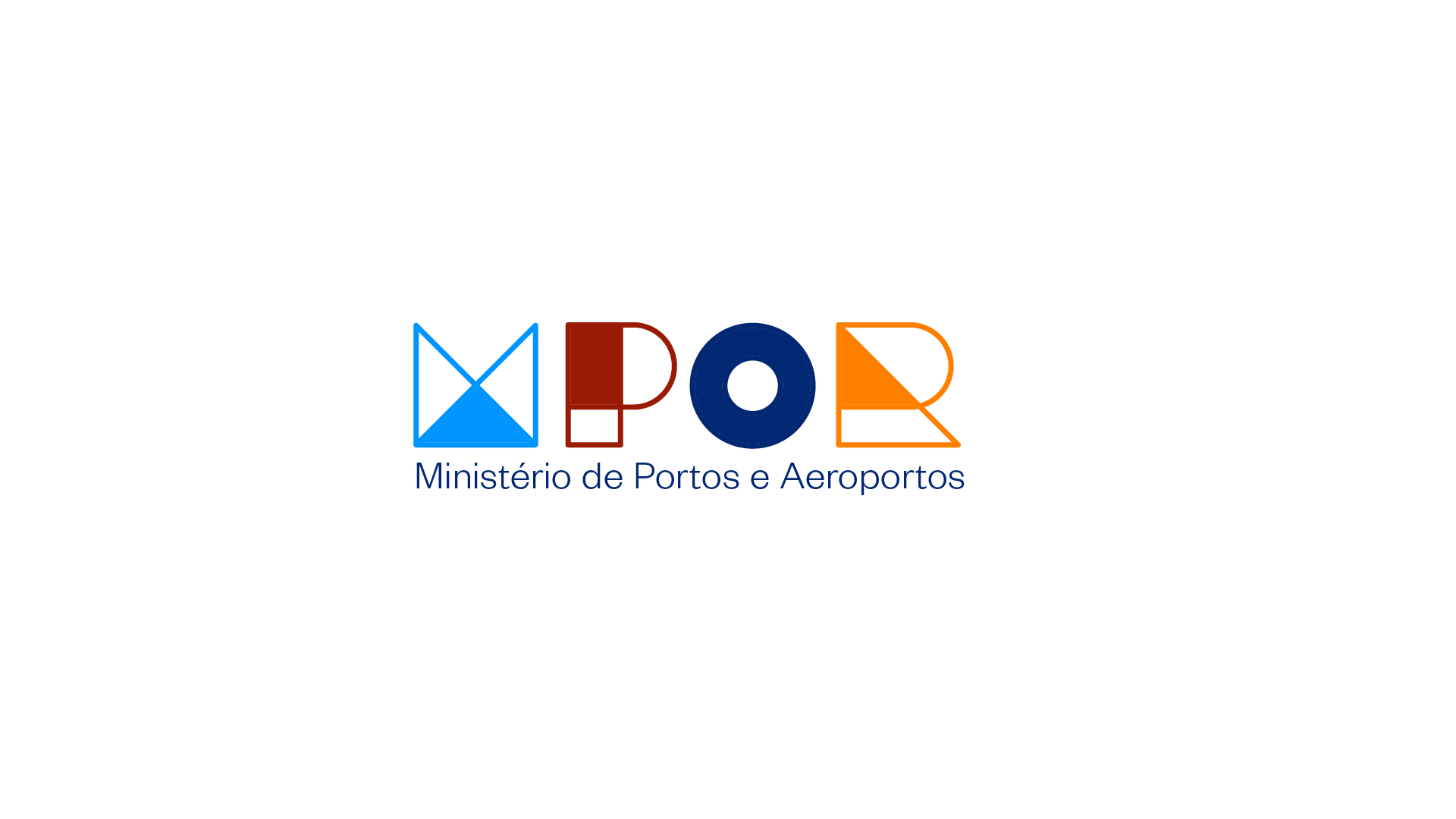 https://www.gov.br/pt-br/servicos/protocolar-documentos-junto-ao-ministerio-de-portos-e-aeroportos
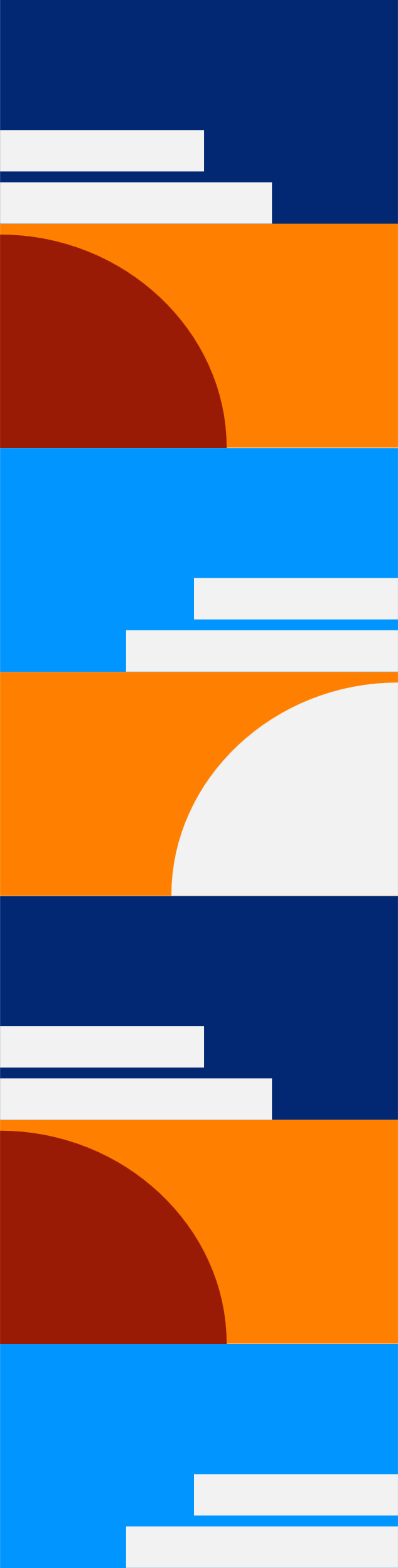 Documentation
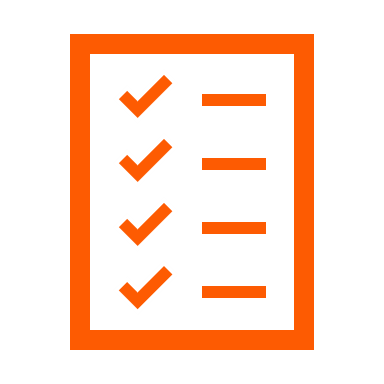 Completion of the Preliminary Consultation Form;
Budget details and Use and Sources Table, as well as a work schedule including the shipyard's entire work portfolioSummary technical specifications and general arrangement of the vessel, at the contract design level;
Preliminary contract signed between the company requesting financing and the construction shipyard;
In the case of an industrial plant, a general floor plan of the project, technical specifications, tables indicating quantities and detailed values ​​of the construction and acquisition costs of equipment eligible for financing;
Express authorization for the Agent to provide any type of information requested by the Technical Team, including the reasons that may lead him/her to not contract the operation.
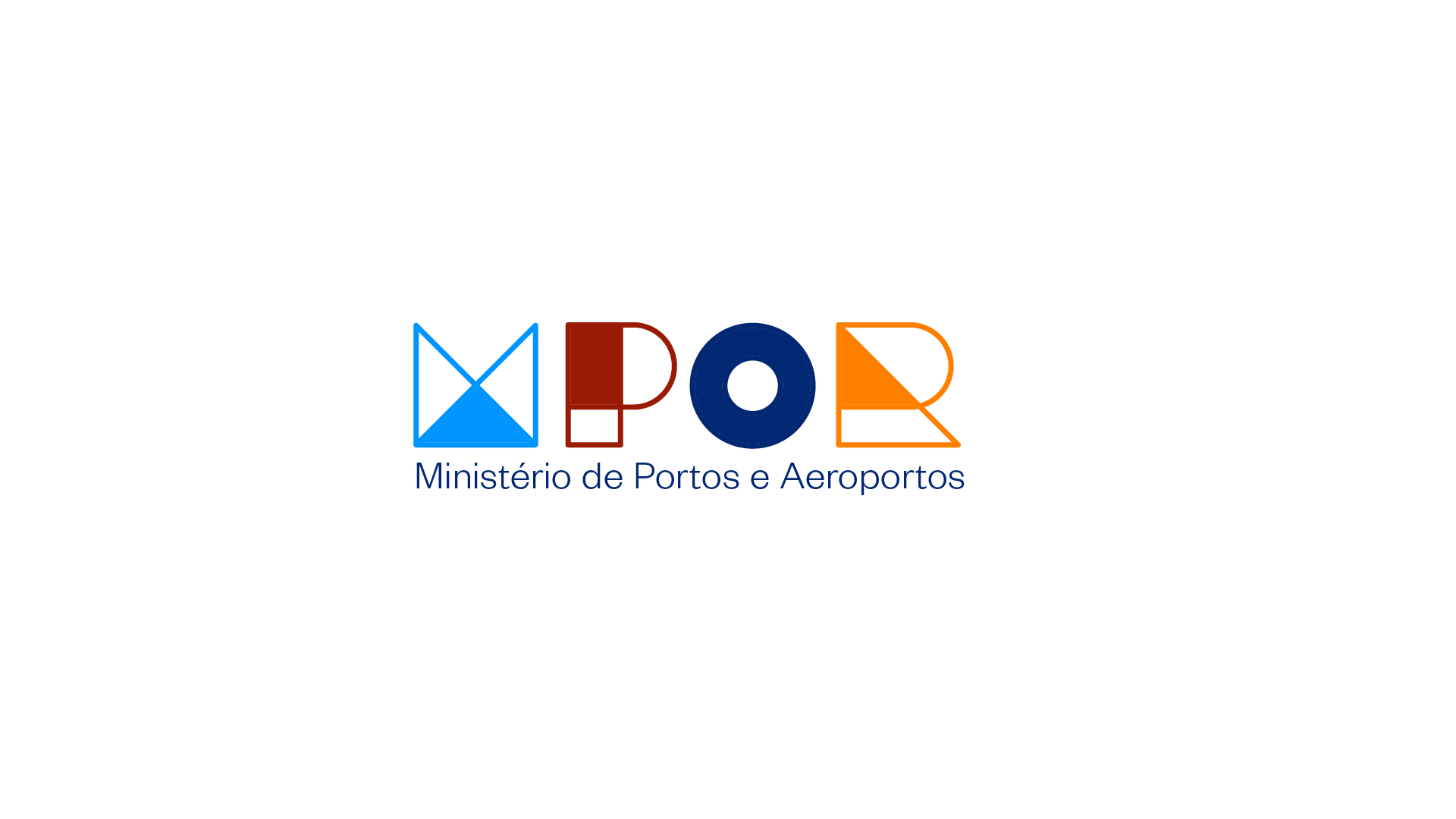 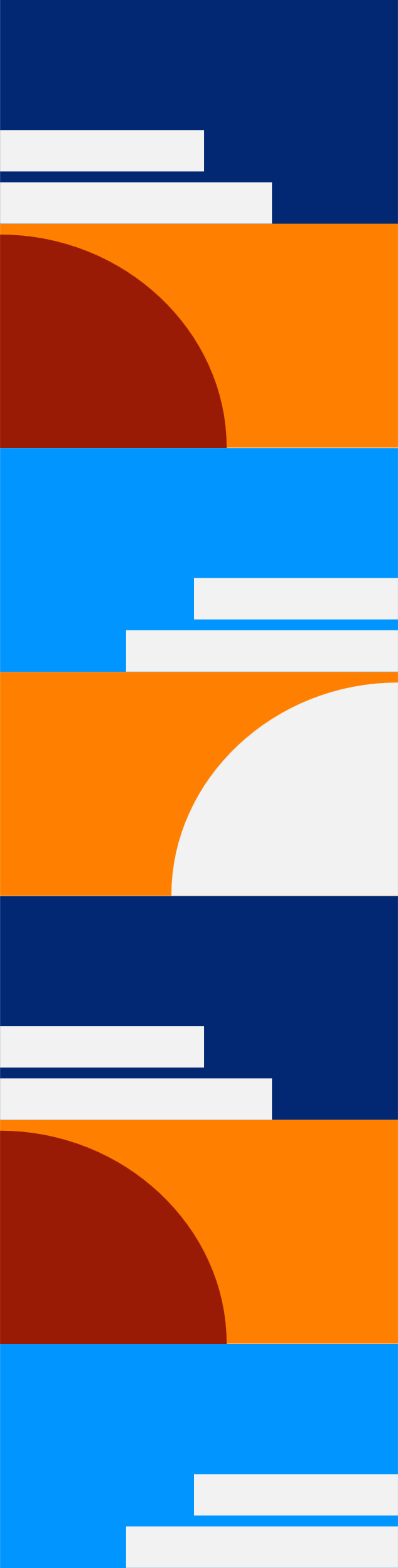 Steps for Project Approval
05
Applicant presents new prior consultation for granting financing with resources from the FMM, now for the Qualified Financial Agent, with a view to approving the project as a priority.
04
Publication of CDFMM Resolution to publicize the approval of this Council
03
CDFMM decision: approval or not of the project as a priority for 450 days Note: After initial prioritization, the CDFMM may approve (i) a new priority period of 180 days, exceptionally; (ii) technical change to the project; and (iii) request for cancellation.
02
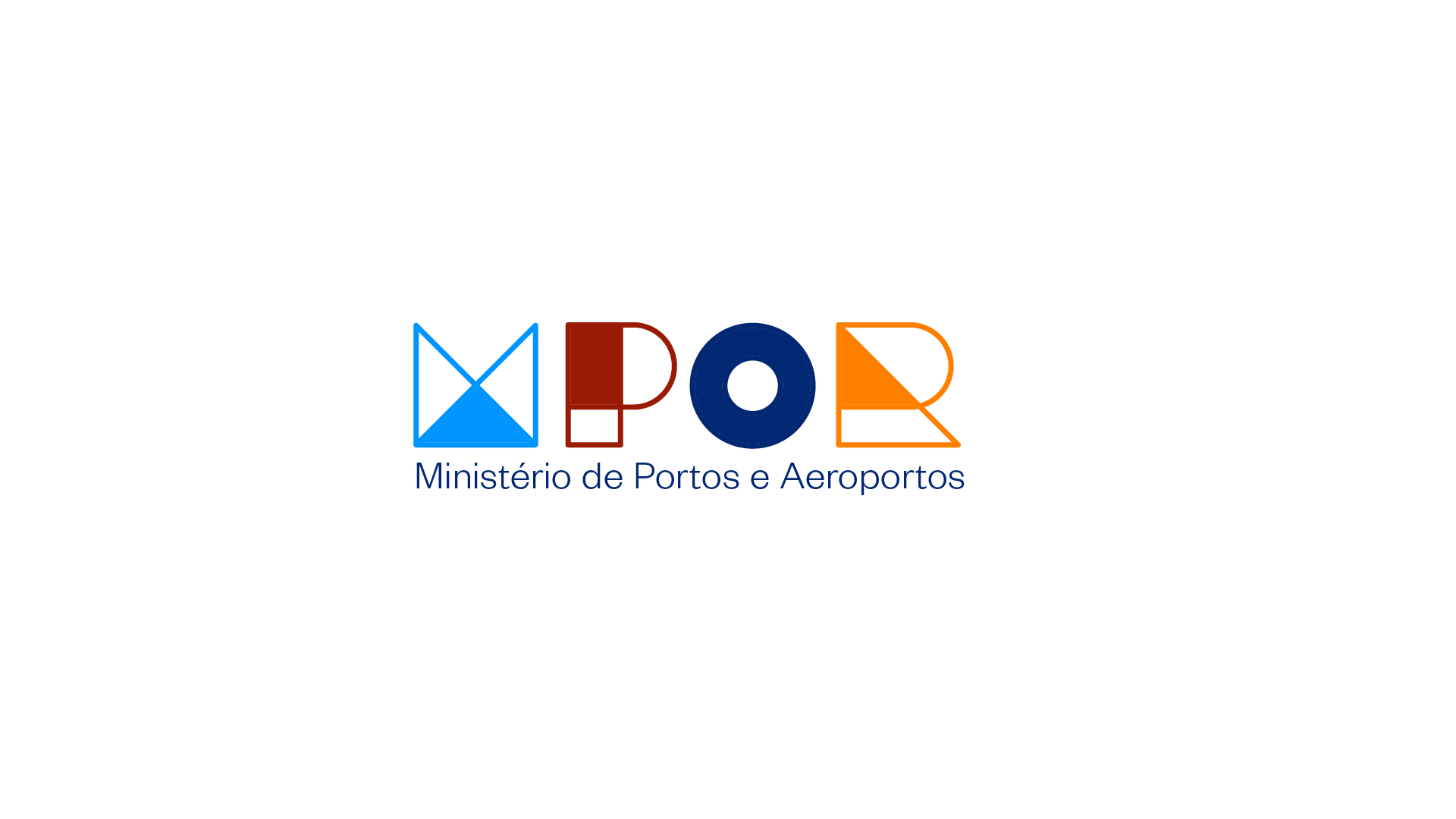 Analysis by the technical team to support CDFMM with the issuance of a technical report.
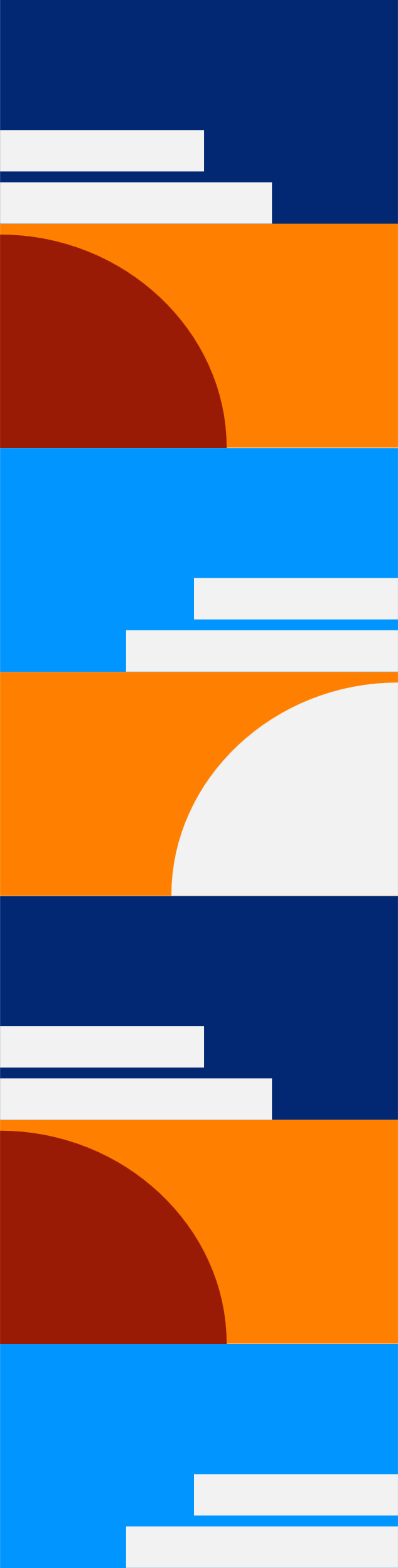 Deadlines
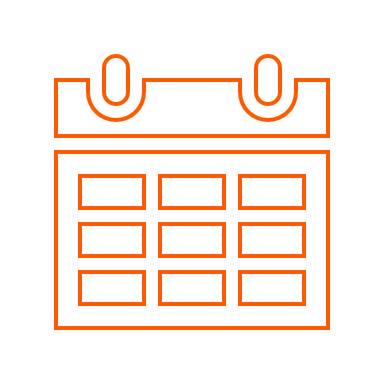 Deadlines established in Minfra Ordinance 1460/2022 Validity of Prioritization Approved by CDFMM
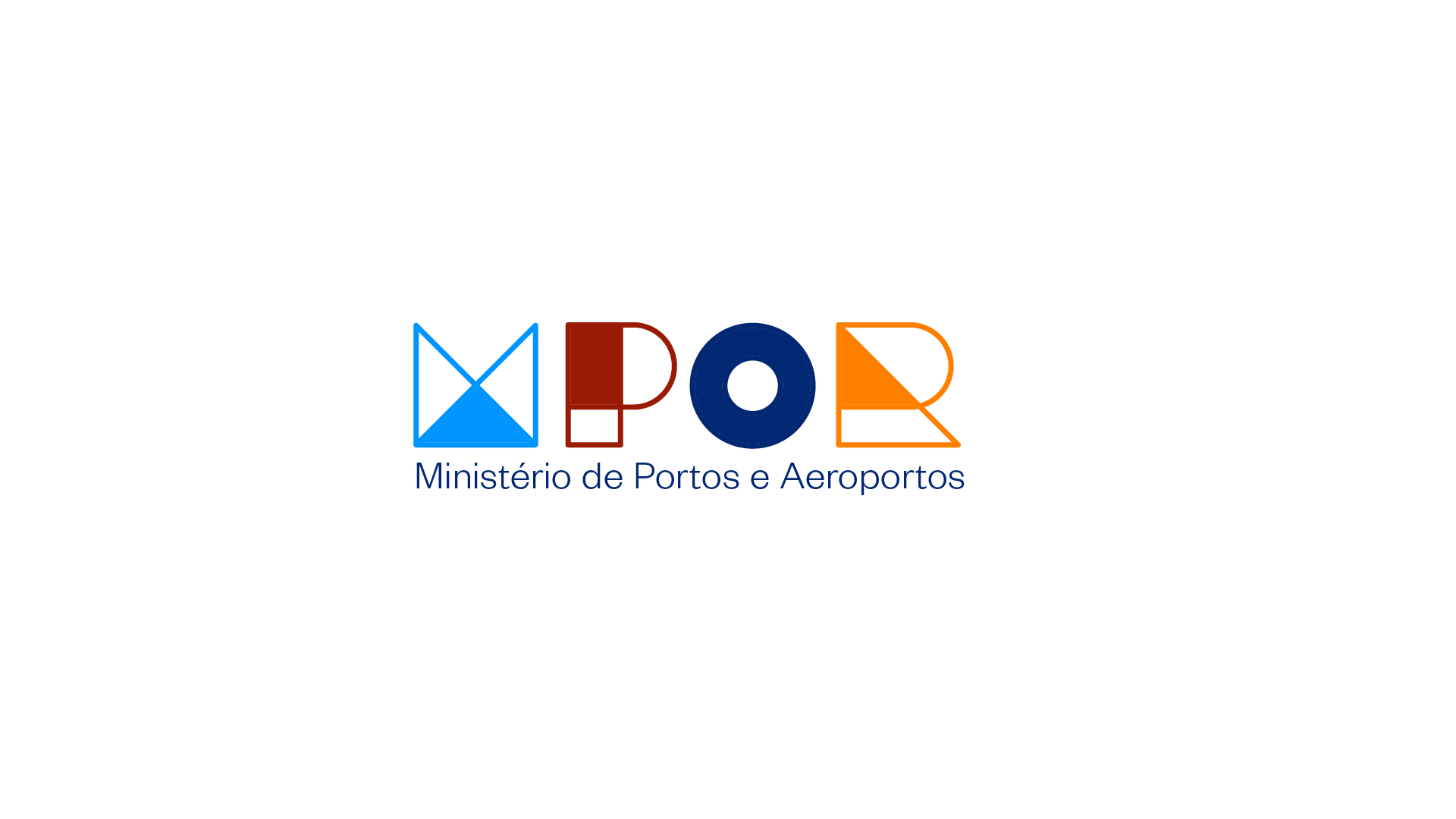 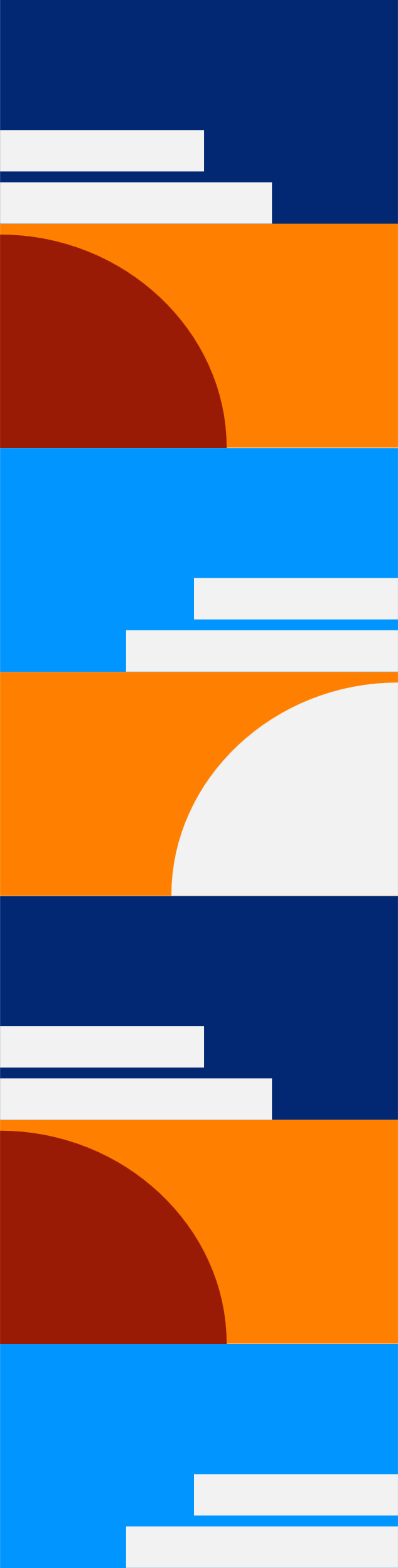 New Limit for hiringHow to file a project in 7 steps?
01
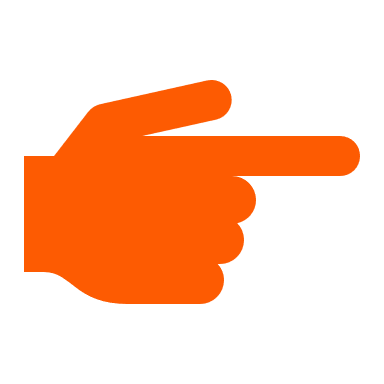 Click on the link
https://www.gov.br/portos-e-aeroportos/pt-br/assuntos/incentivos/fmm-fundo-da-marinha-mercante/legislacao.
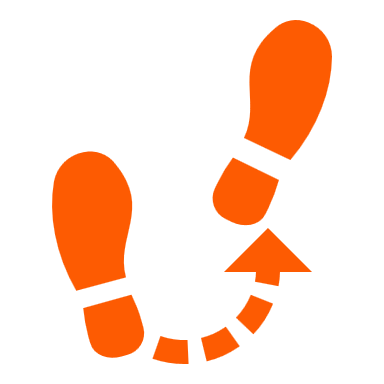 02
Download attachments and Checklist
Anexo I: Request Form
Anexo II: Declaration of Authorization for Access to Information with Financial Agents
Anexo III: Shipyard Registration Form (if required)
FMM checklist for meeting the documentary requirements of Ordinance No. 1460/2022
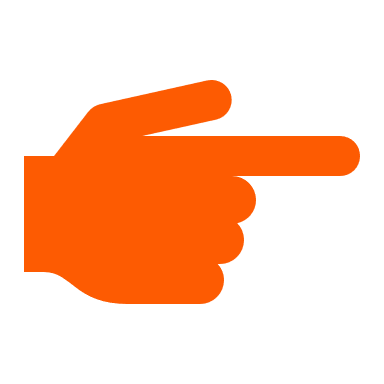 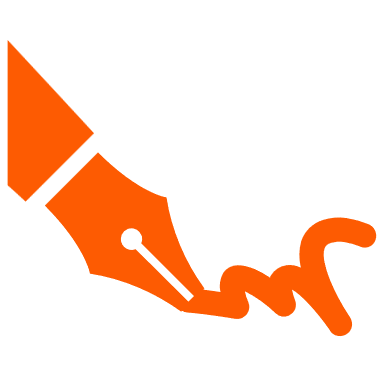 Complete the attachments and checklist
03
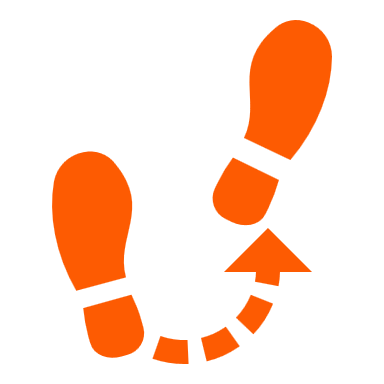 Structure documentation as requested in the checklist
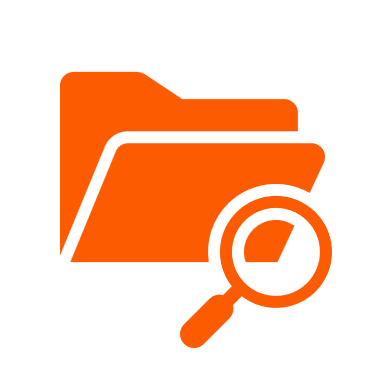 04
The Ministry's Single Networked Electronic Process System, ensuring transparency in the process.If you have any questions about registering with SEI, please contact the MPOR IT Support team: 61-2029-7389.
https://www.gov.br/pt-br/servicos/protocolar-documentos-junto-ao-ministerio-de-portos-e-aeroportos.
File the request through SEI using the link.
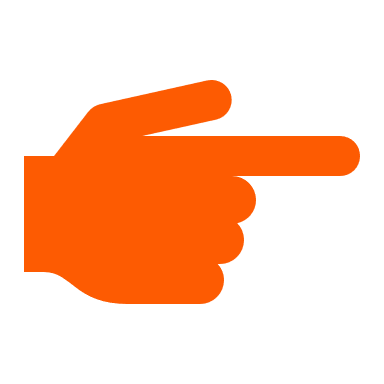 05
Insert attachments and other documents from the CHECK LIST in SEI
06
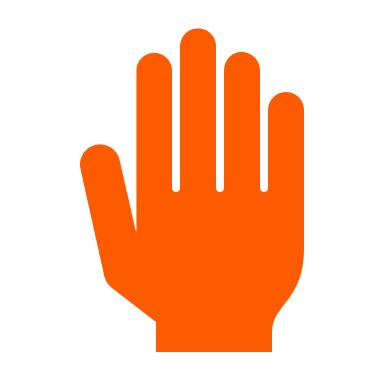 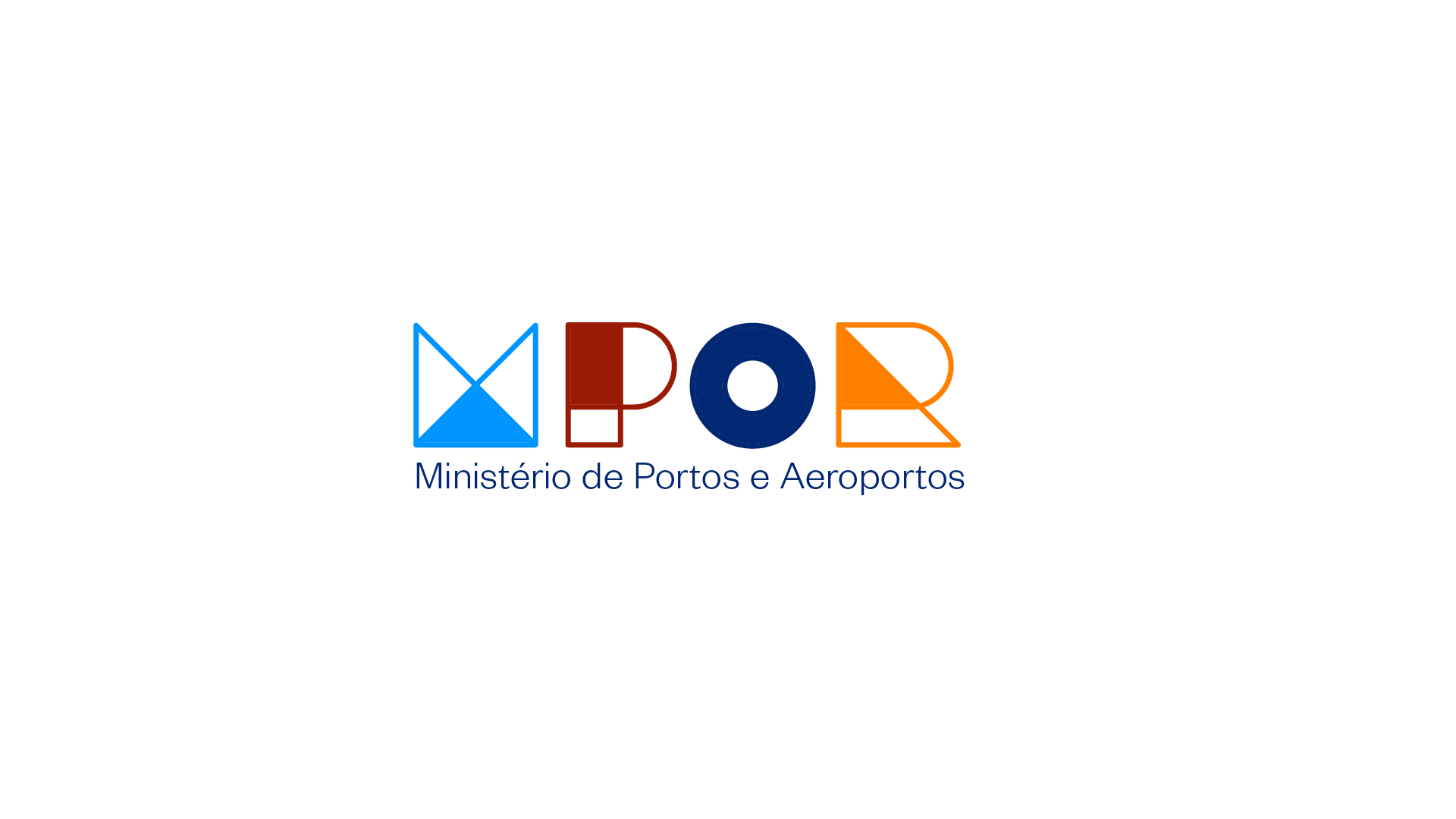 07
Send Email Informing Protocol
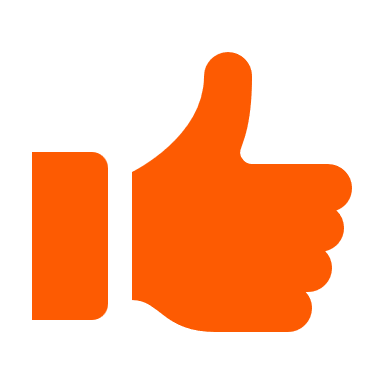 Project successfully registered
CDFMM@mpor.gov.br
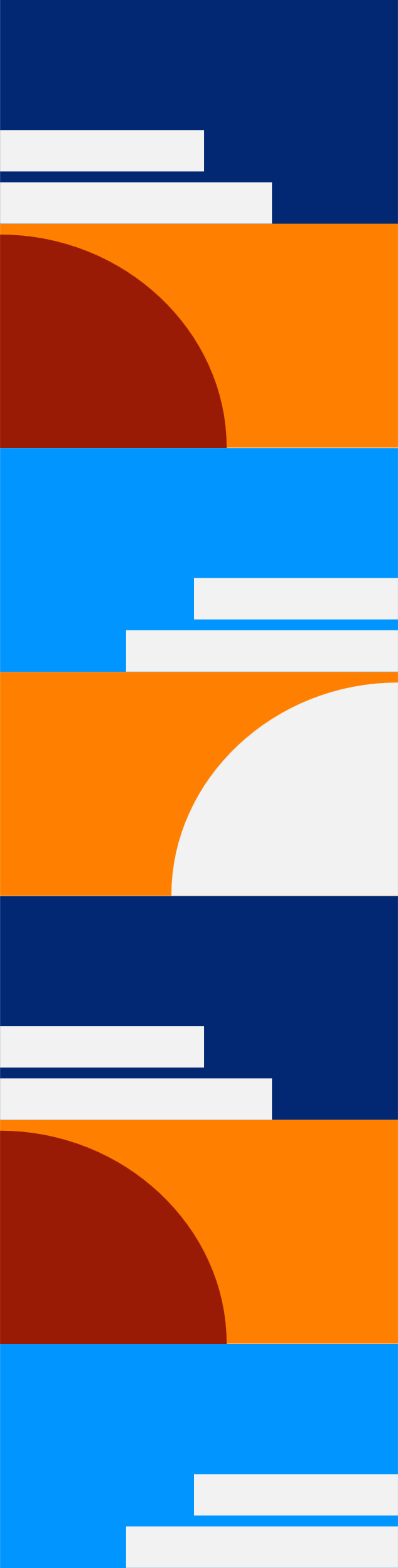 FMM Financial Agents
Financial agents are federal public banks authorized by the CDFMM to offer credit lines for financing with FMM resources for projects approved as priorities, as per the regulations set forth in CMN Resolution No. 5,031/2022.

This financial agent may also be the agent of a public bank authorized by the CDFMM.The risk of financing with FMM resources lies with the Financial Agent.
Banco Nacional de Desenvolvimento Econômico e Social – BNDES
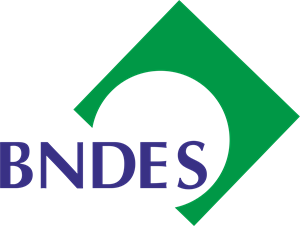 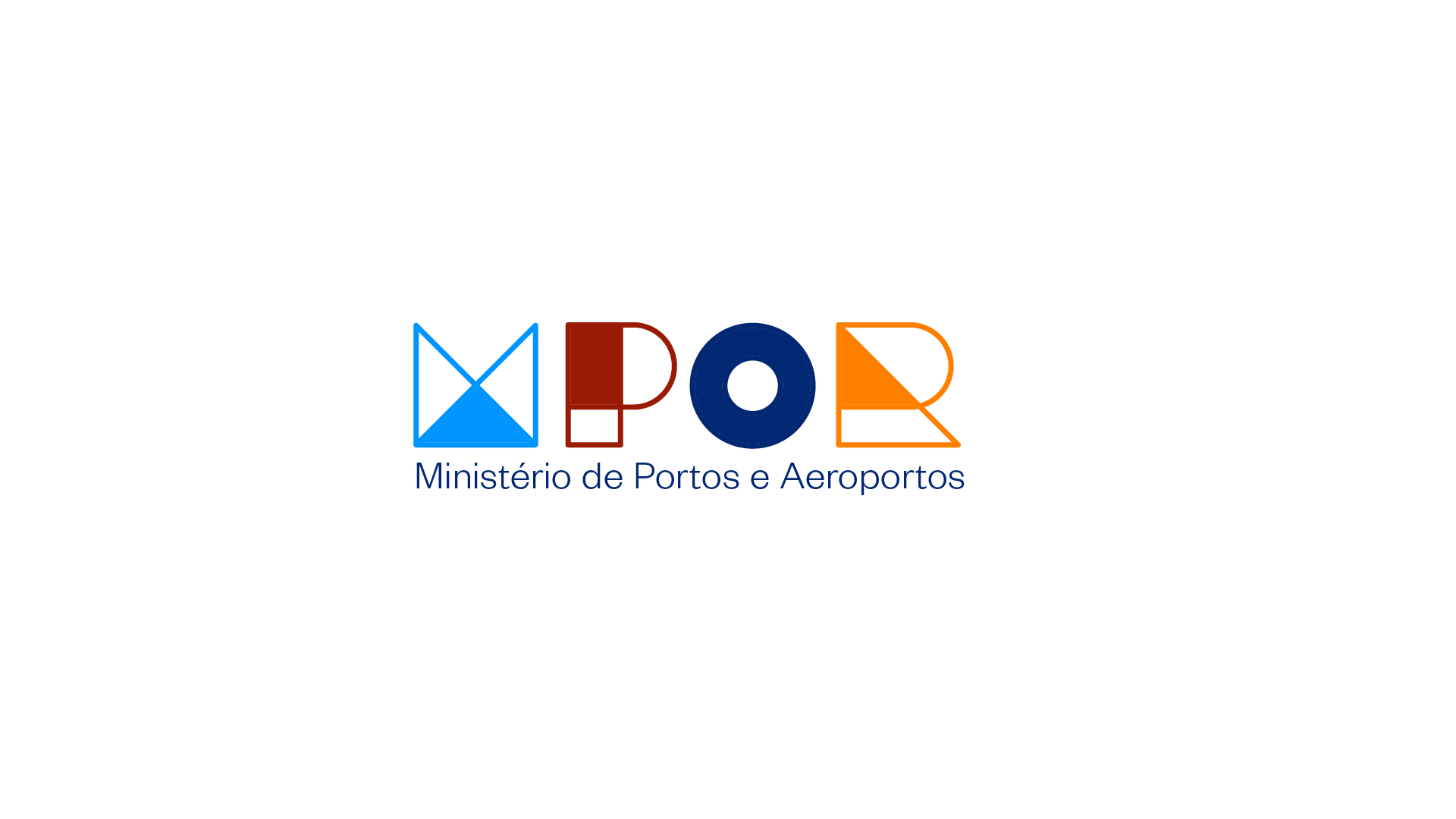 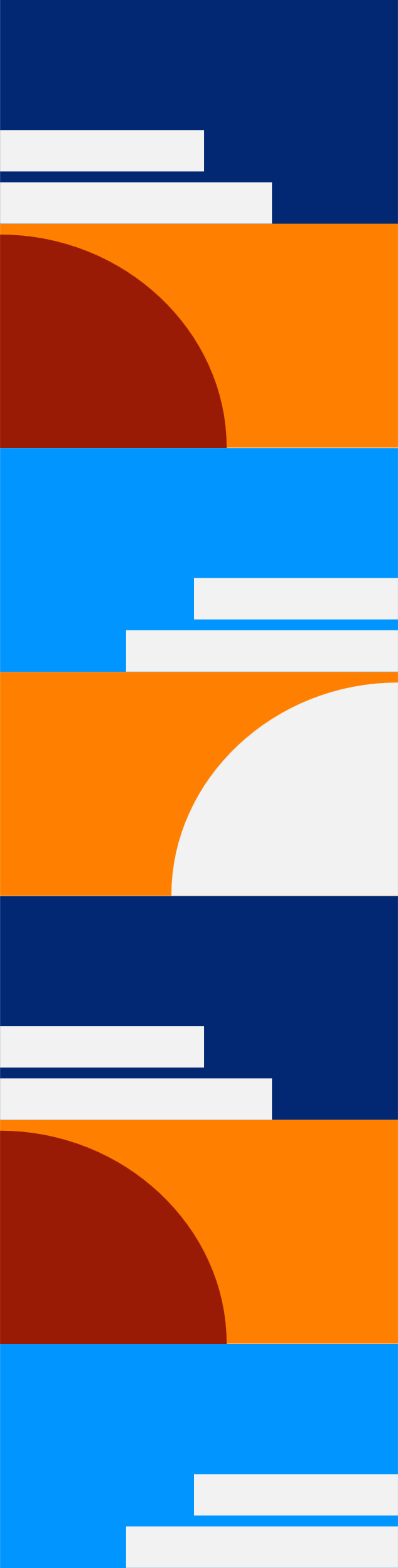 FMM Financial Agents
Banco do Brasil – BB
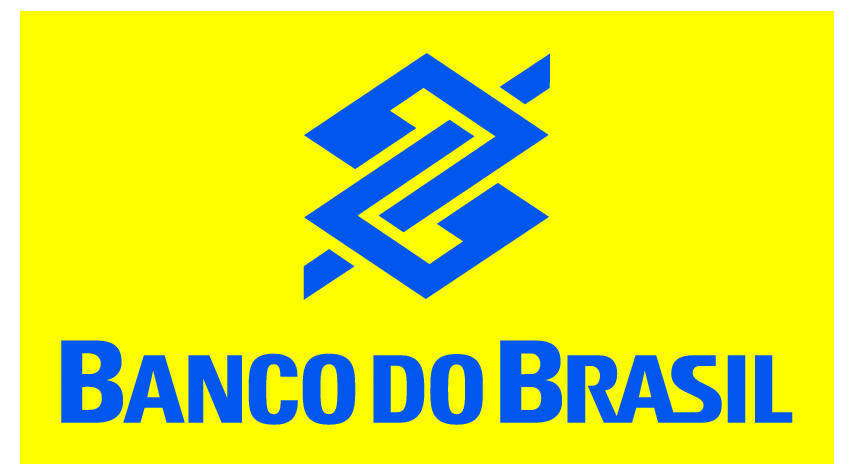 Caixa Econômica Federal – CAIXA
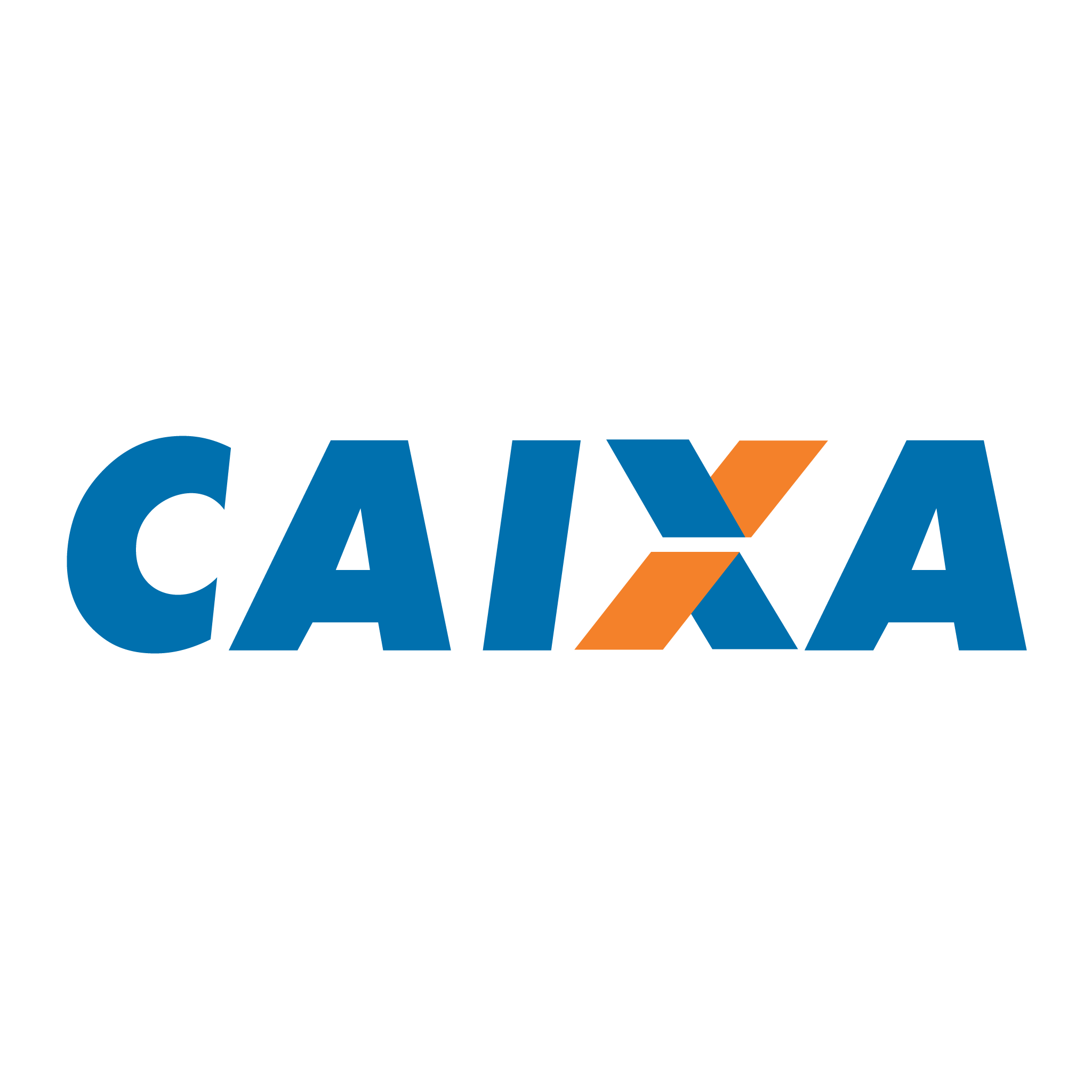 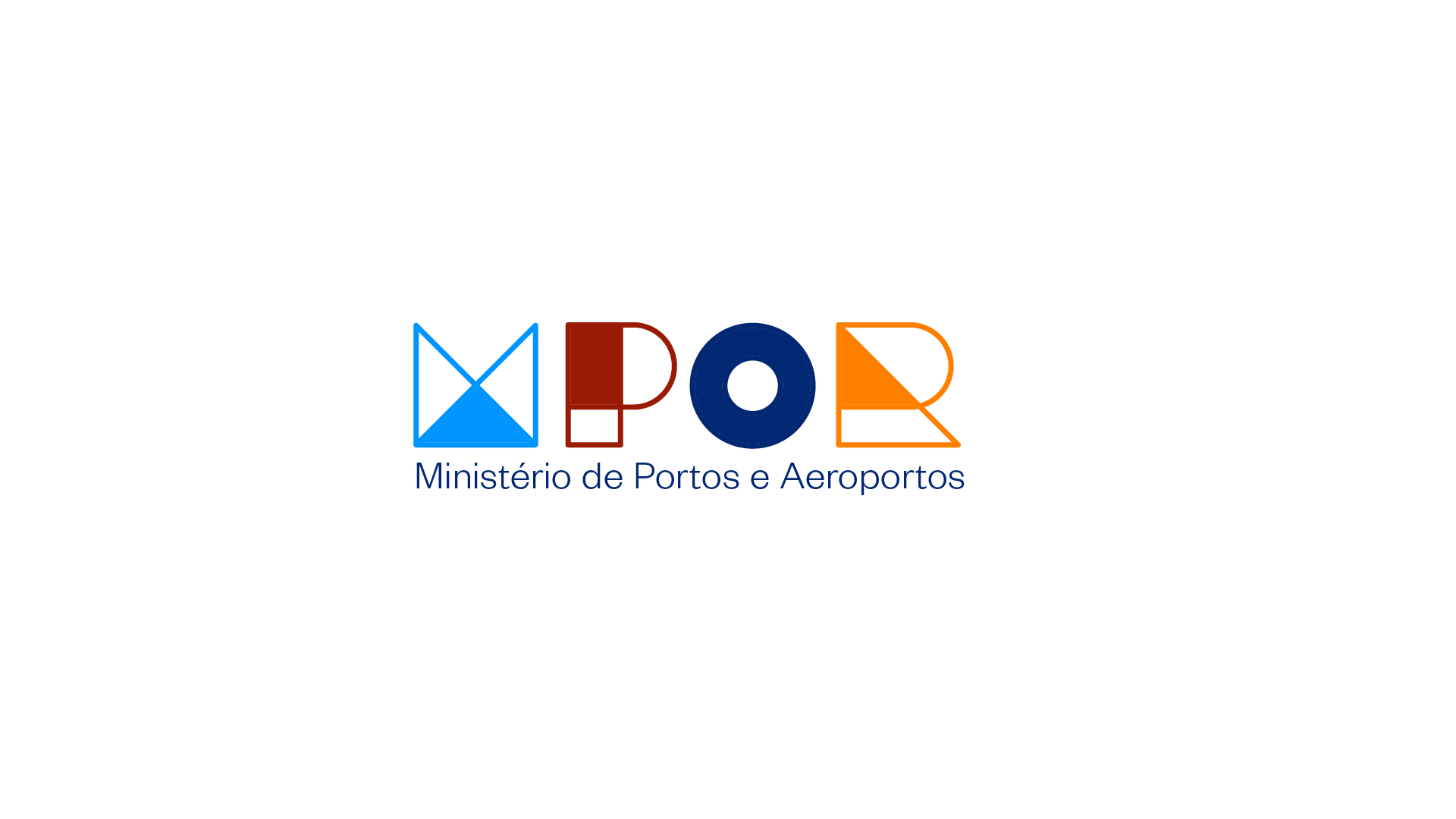 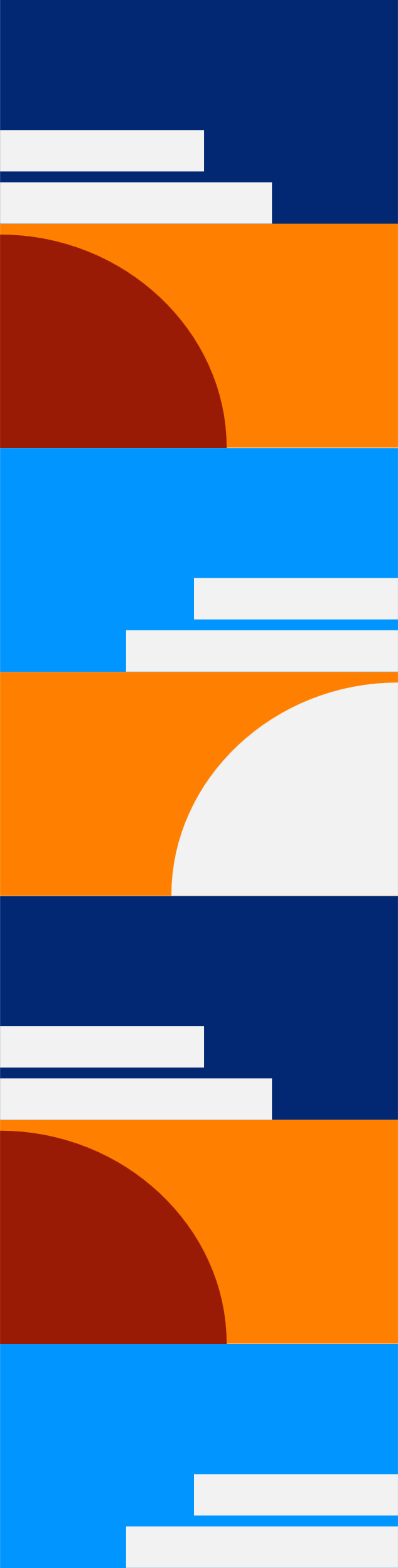 FMM Financial Agents
Banco da Amazônia – BASA
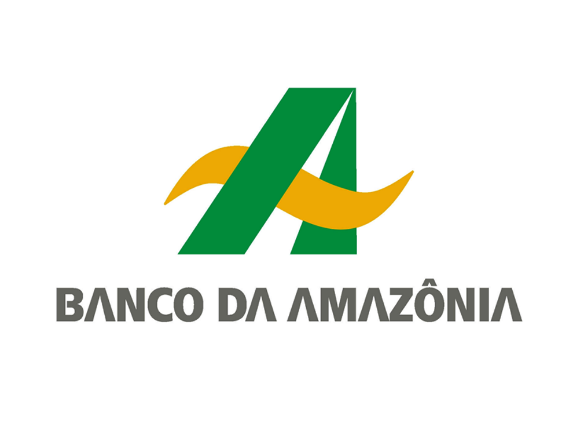 Banco do Nordeste – BNB
Convênio entre BNB e MInfra não está em vigor, por isso, operações com esse agente estão suspensas nesse momento.
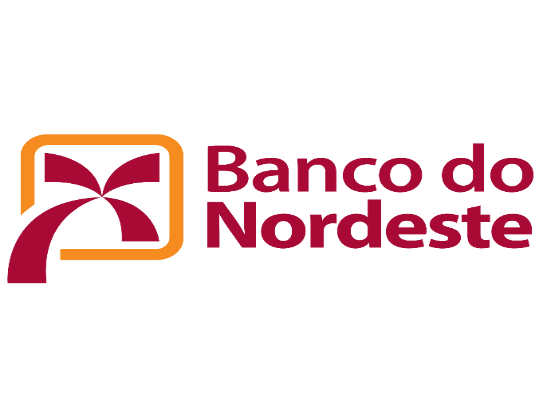 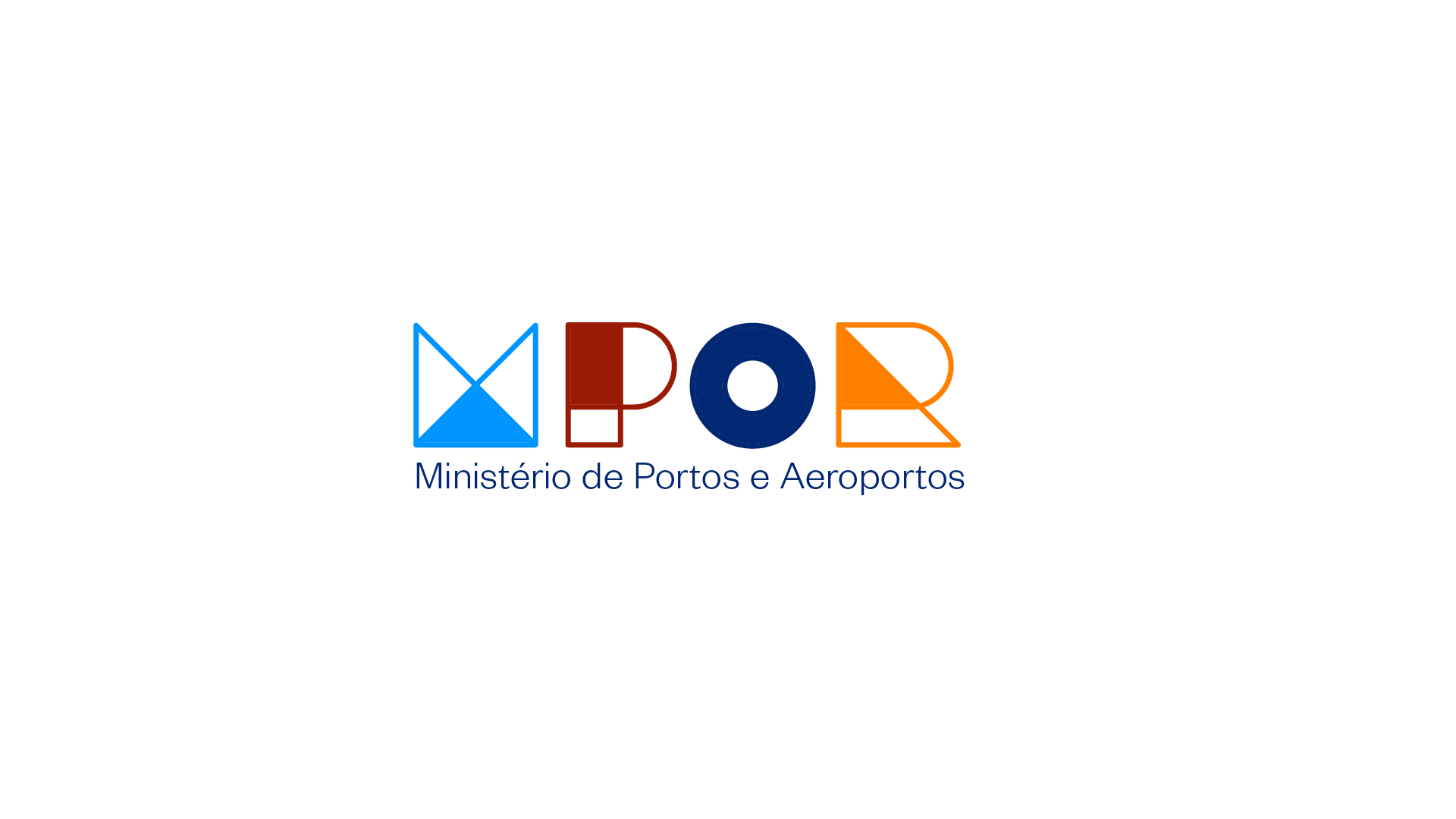 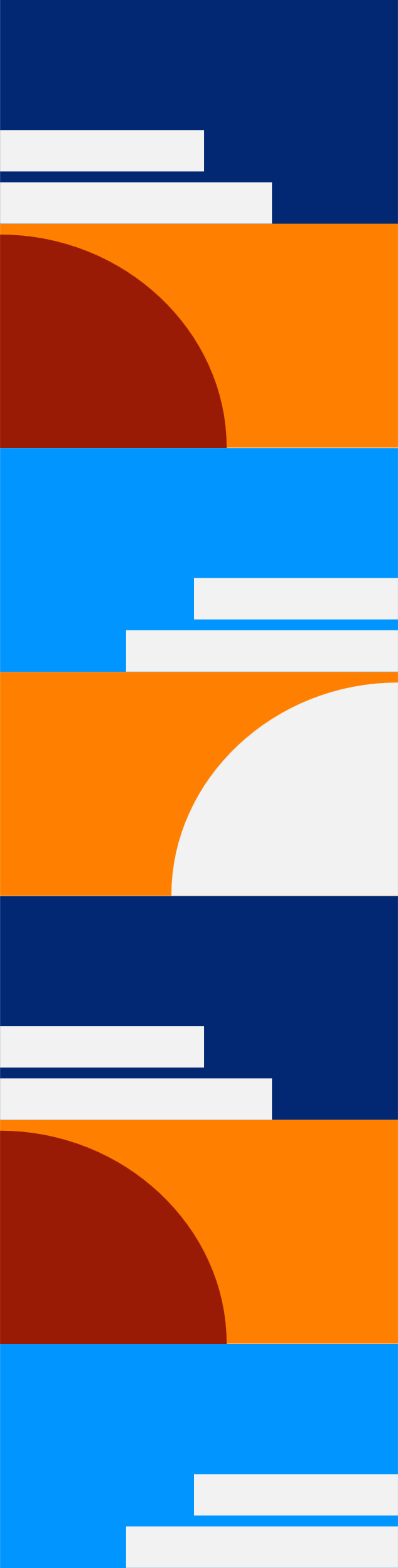 Meeting schedule
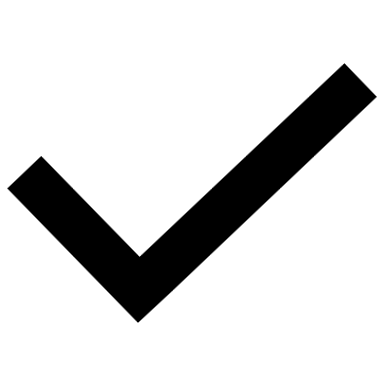 11th EXTRAORDINARY MEETING on 03/22/2024

55th REGULAR MEETING on 05/09/2024

56th REGULAR MEETING on 09/06/2024

57th REGULAR MEETING on 12/12/2024
*Deadline for receiving new projects: 10/14/2024
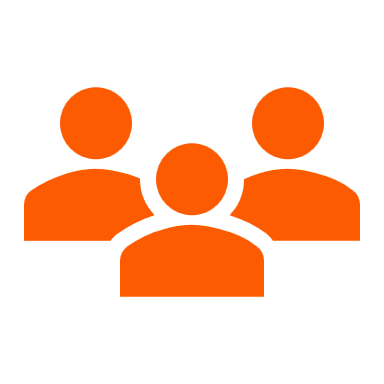 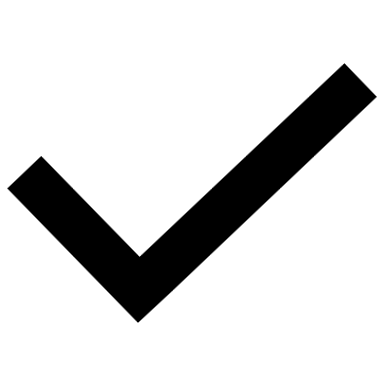 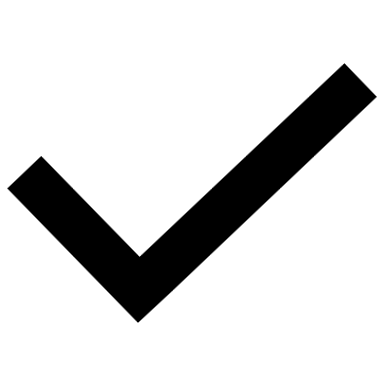 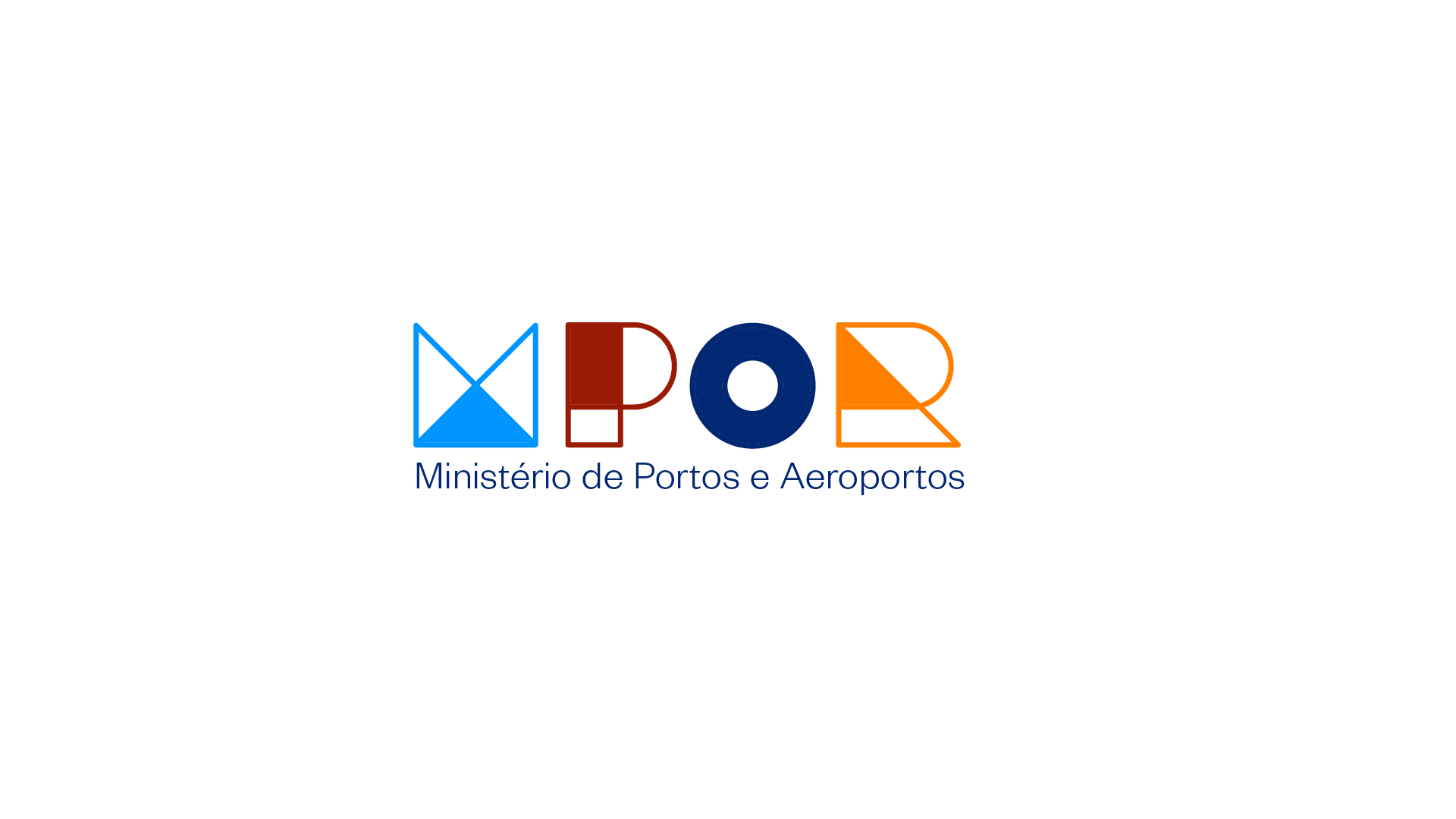 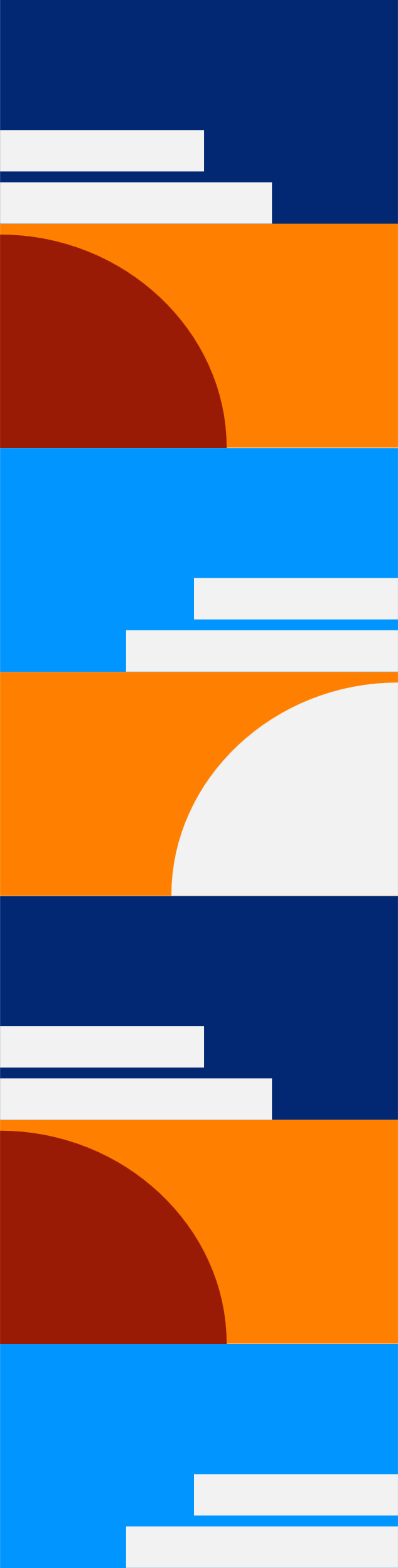 Contacts
Otto Luiz Burlier da Silveira Filho
Director of the Navigation and Development Department
otto.burlier@mpor.gov.br
061 2029 8885
Júlio Henrique Diniz de Britto
Infrastructure Analyst
julio.britto@mpor.gov.br
061 2029 8106
Fernando Pimentel
General Coordinator of Promotion
fernando.p.pimentel@mpor.gov.br
061 2029 8885
Maria de Lara Moutta Calado de Oliveira
Infrastructure Analyst
maria.calado@mpor.gov.br
081 988405435
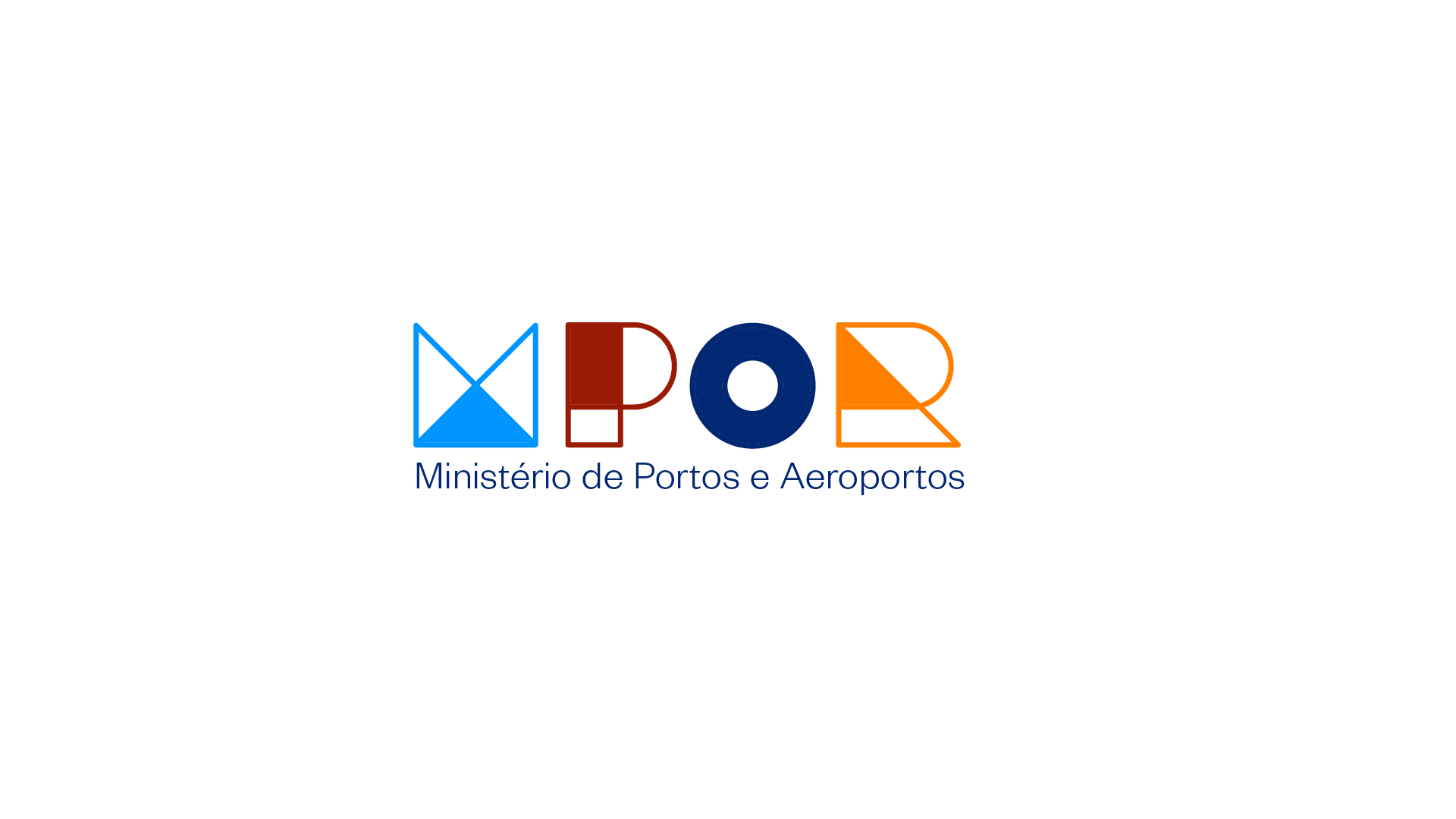 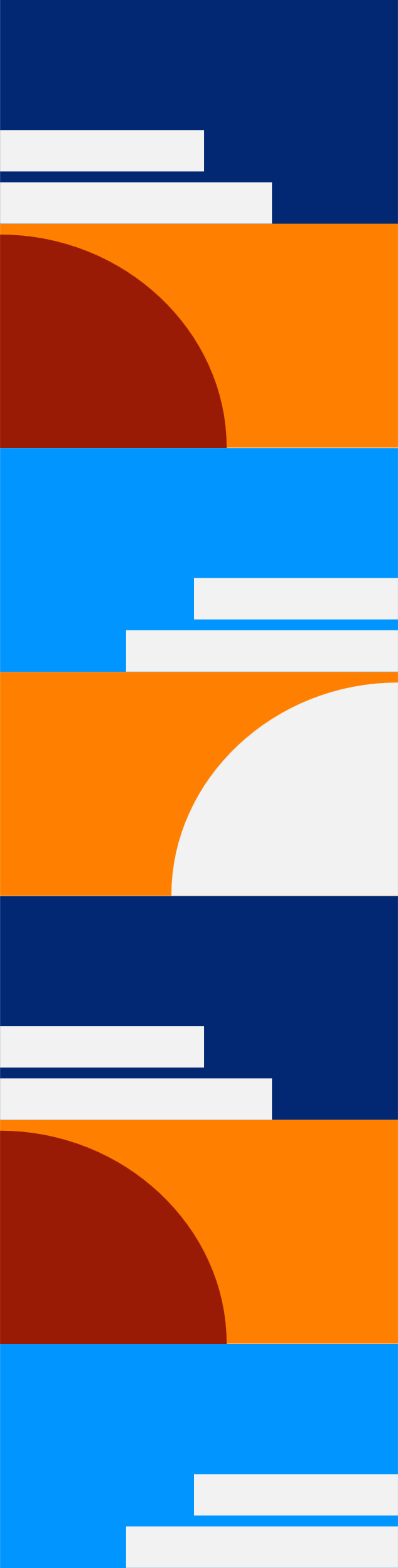 THANKS!